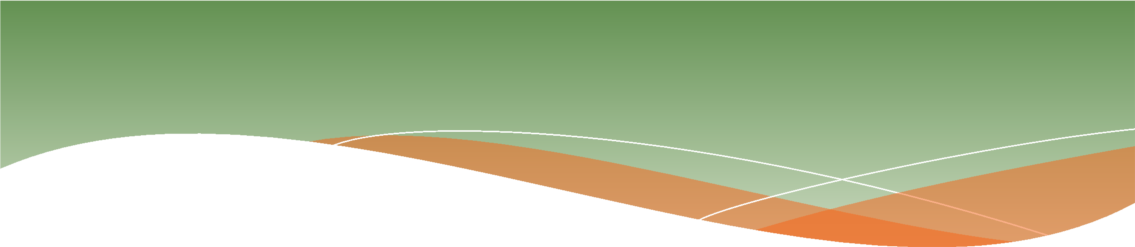 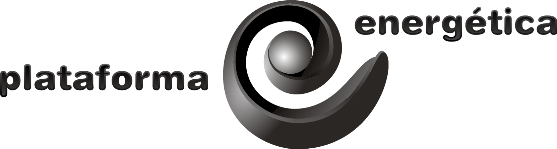 Presentación
Discursos y Realidades
Matriz y políticas energéticas en Sudamérica
Juan Carlos Guzmán Salinas
Abril de 2017
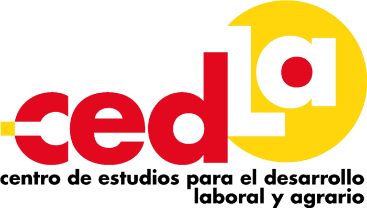 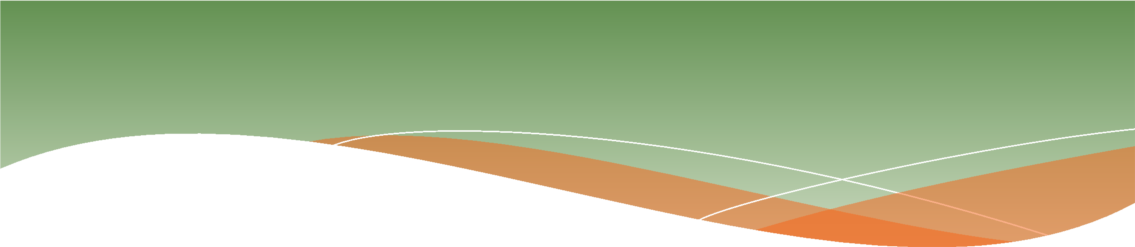 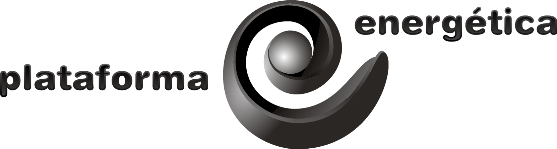 Créditos

OLADE
	Balances Energéticos Nacionales. 2000-2014
ARZE, Carlos; GUZMÁN Juan Carlos.
	“Políticas en corto circuito”. Ed. CEDLA 2014. La Paz.
GUZMÁN Juan Carlos
	“Sustentabilidad de la matriz energética boliviana”, ensayo contenido en el “Reporte Anual de 		industrias extractivas I”. Ed. CEDLA 2014. La Paz.
PISTONESI, Héctor y otros
	“Energía y desarrollo en América Latina y el Caribe: Guía para la formulación de políticas 	energéticas”. CEPAL, OLADE, GTZ. 2003
SWISHER, Joel N. y otros.
	“Tools and Methods for Integrated Resource Planning: Improving Energy Efficiency and 	Protecting the Environment”. UNEP 1997.
CEPAL. CEPALSTAT.
	Bases de datos y publicaciones estadísticas. 	http://estadisticas.cepal.org/cepalstat/WEB_CEPALSTAT/Portada.asp.
Presentación
Situación de los derechos laborales
en Bolivia
Silvia Escóbar de Pabón
Noviembre de 2016
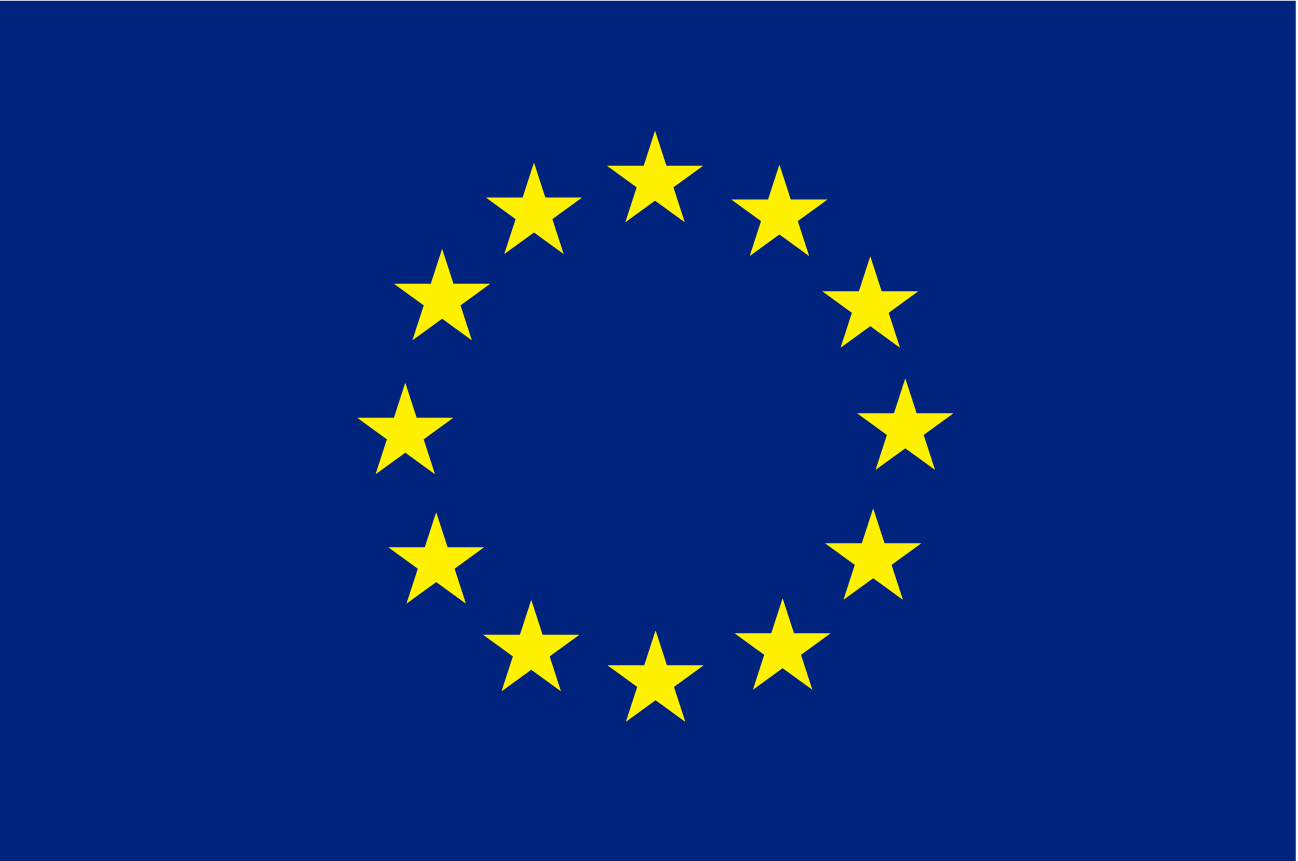 Proyecto apoyado por
La Unión Europea
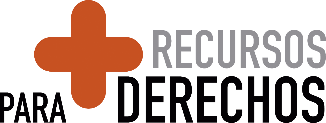 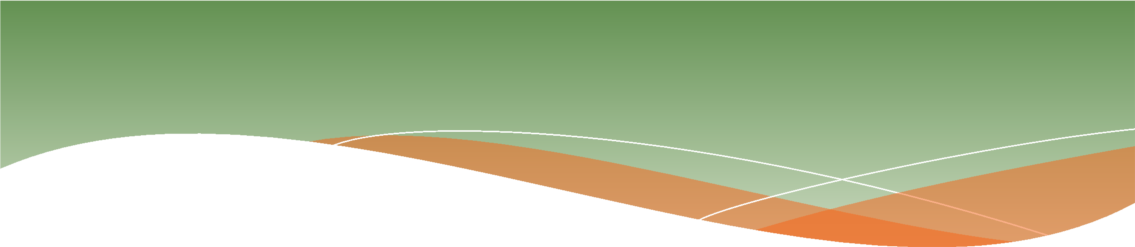 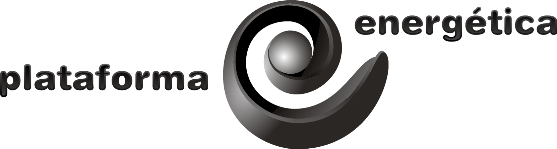 Preguntas de investigación

i)	¿Las políticas energéticas y económicas vigentes en los países de Sud América, han sido efectivas en la transformación de la matriz energética, reducción de la dependencia de los recursos de los hidrocarburos y en la transformación productiva?

ii) 	¿Los países sudamericanos se encuentran en el tránsito de la matriz energética más equilibrada hacia la producción de energía renovable y de bajas emisiones?

iii) 	 ¿El periodo de elevados precios de los hidrocarburos ha significado para la región mejoras en relación a la dependencia de importaciones de energía e hidrocarburos? 

 iv)  ¿ Han logrado las economías y las matrices energéticas sudamericanas “desacoplar” el crecimiento económico del daño al medio ambiente?
Presentación
Situación de los derechos laborales
en Bolivia
Silvia Escóbar de Pabón
Noviembre de 2016
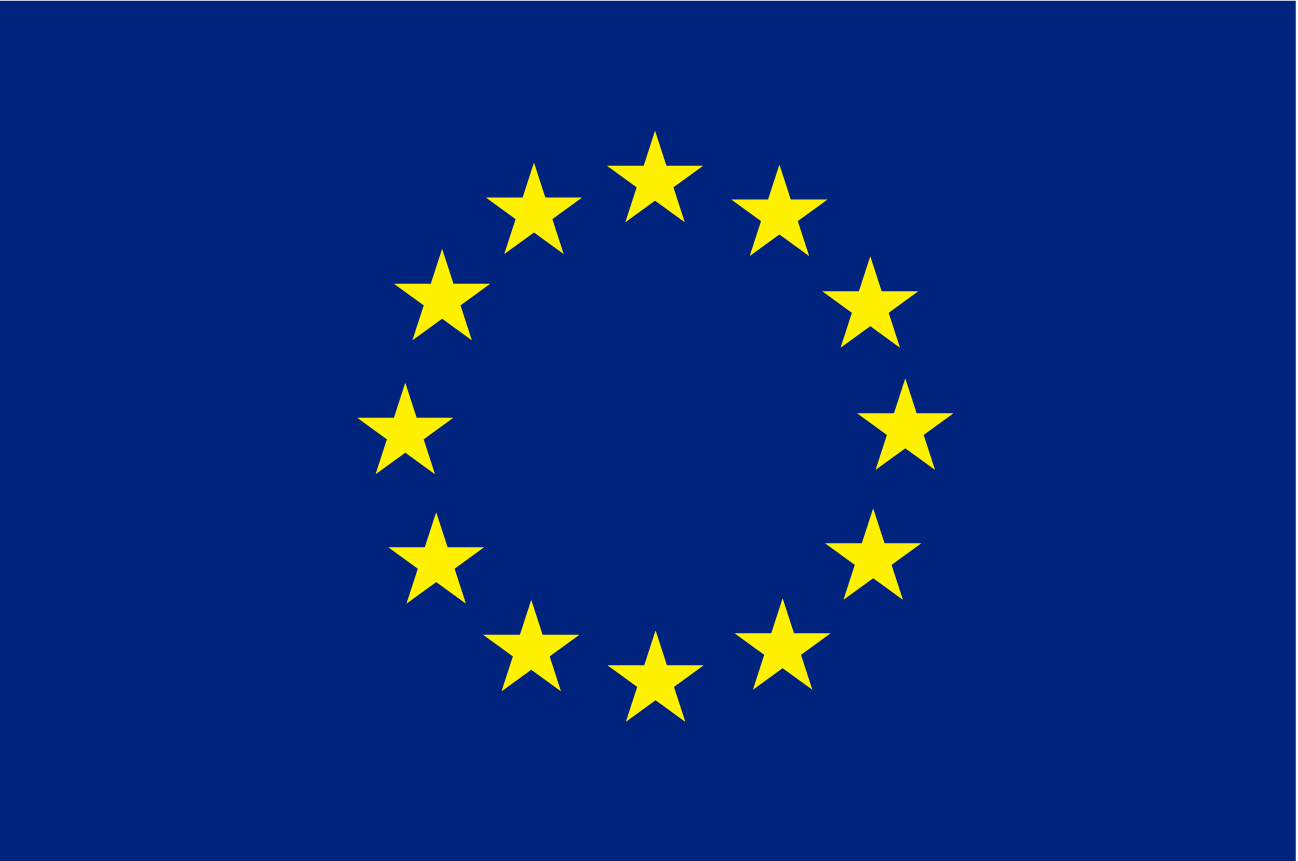 Proyecto apoyado por
La Unión Europea
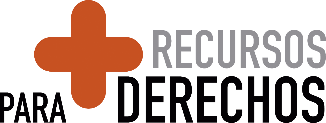 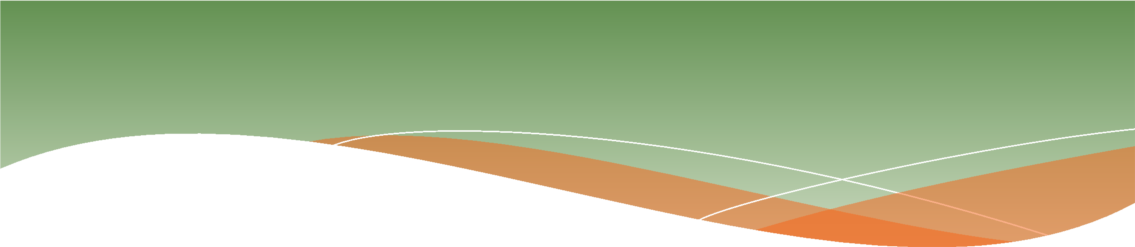 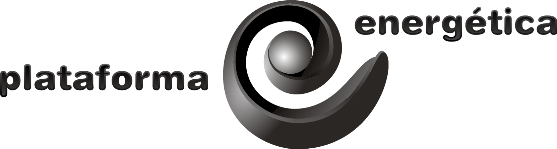 Producción primaria o producción

Se entiende por “producción” a la energía en el estado en que es producido por la naturaleza

Potencial de reacción química (petroleo, gas natural, carbón mineral, biomasa...) (Energía química)
Potencial mecánico (Energía potencial), como el potencial hidráulico (g·H·Q), el potencial eólico (m·v), el potencial geotérmico (m·dH)
Energía radiante, irradiancia, medida como flujo de radiación por unidad de superficie (W/m2 ó mmol/m2)
Presentación
Situación de los derechos laborales
en Bolivia
Silvia Escóbar de Pabón
Noviembre de 2016
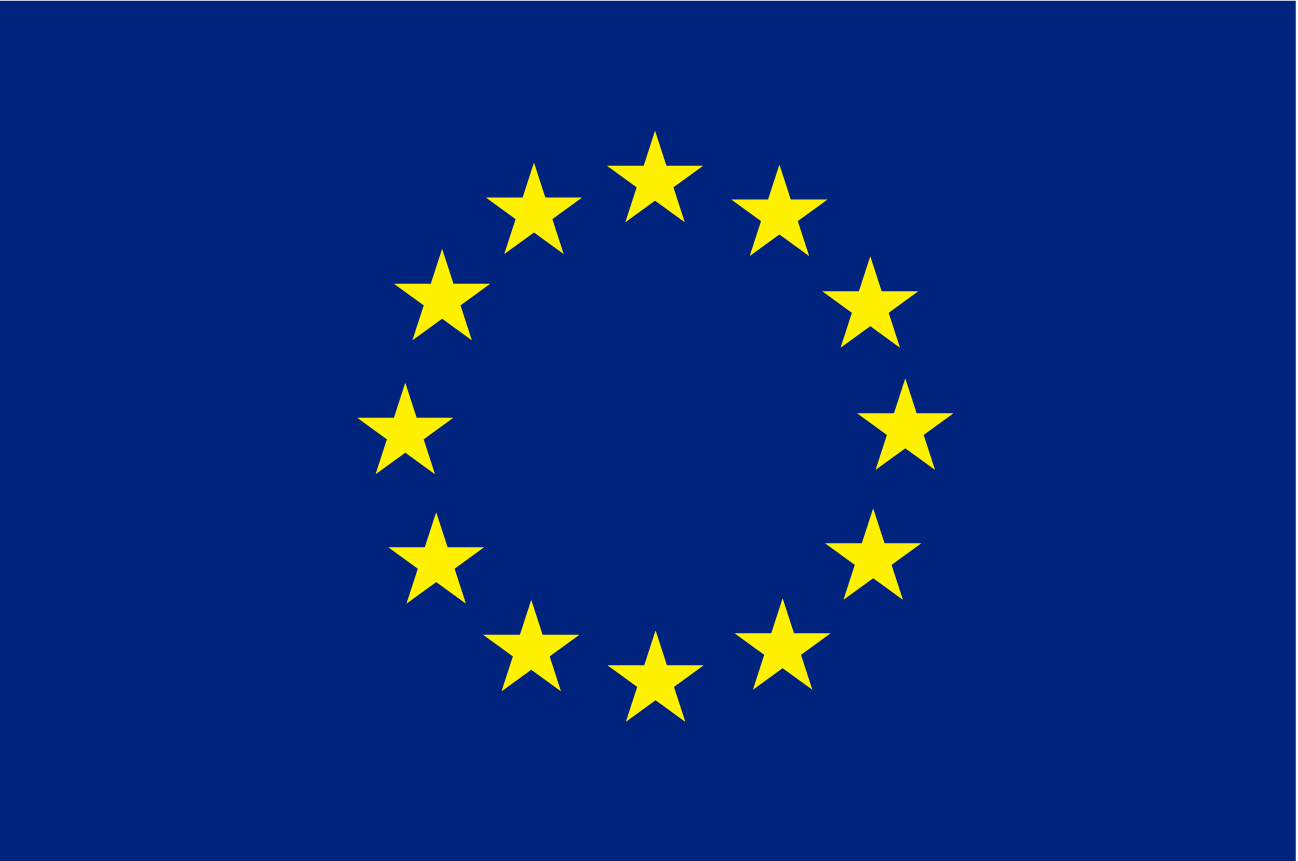 Proyecto apoyado por
La Unión Europea
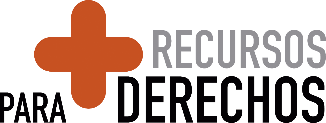 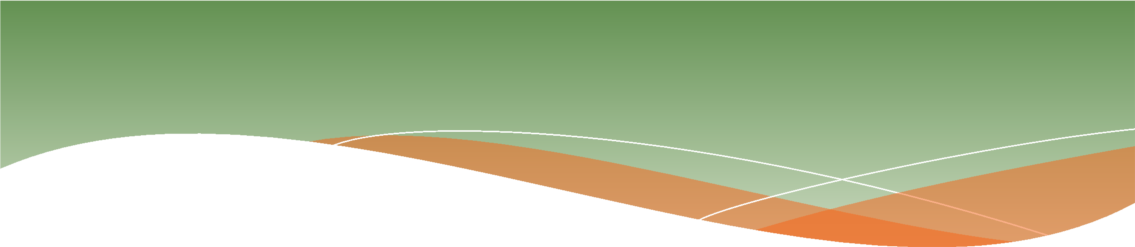 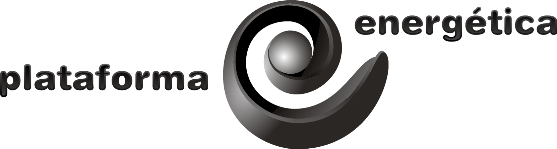 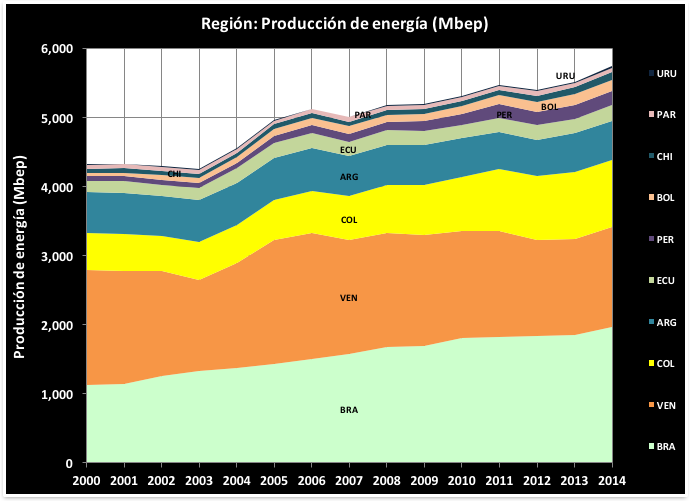 Presentación
Situación de los derechos laborales
en Bolivia
Silvia Escóbar de Pabón
Noviembre de 2016
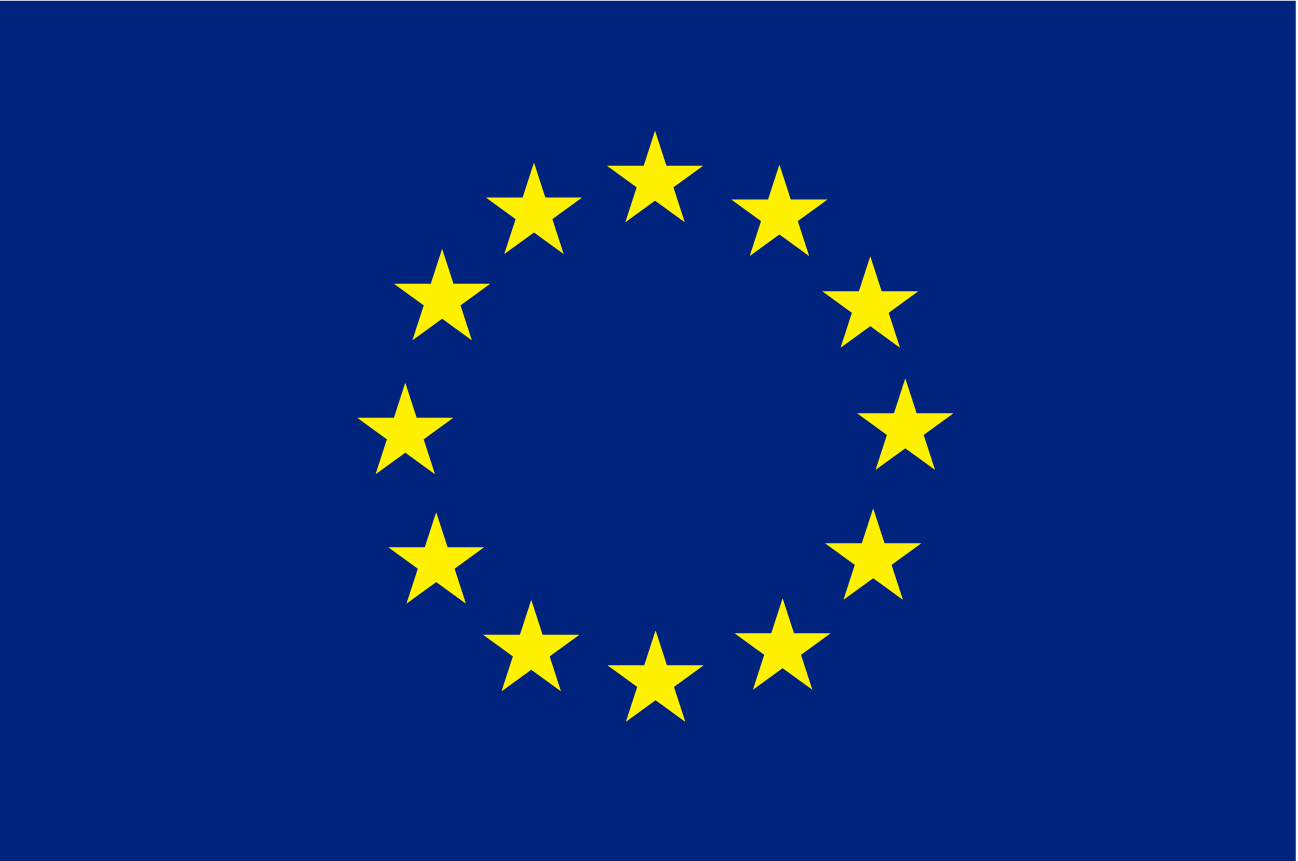 Proyecto apoyado por
La Unión Europea
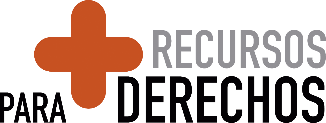 [Speaker Notes: 2 cambios: Brasil es ahora el principal productor. Colombia ha superado a Argentina. Bolivia está en el grupo de pequeños productores de energía.]
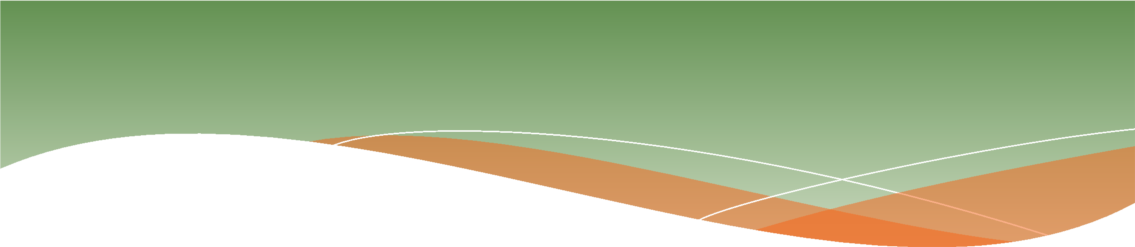 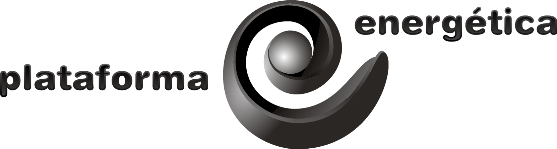 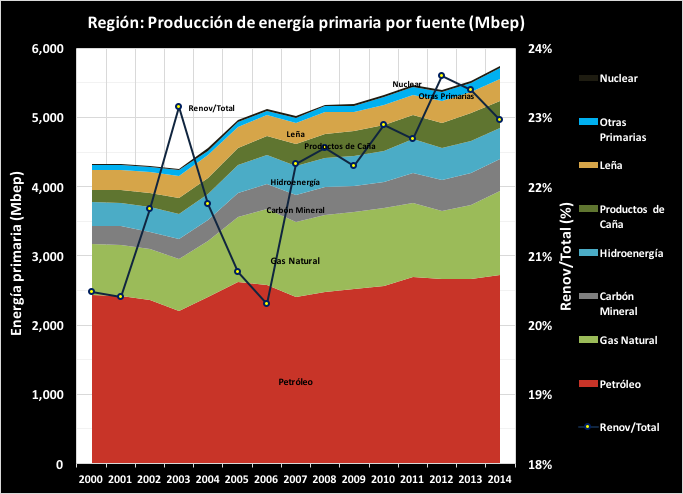 Presentación
Situación de los derechos laborales
en Bolivia
Silvia Escóbar de Pabón
Noviembre de 2016
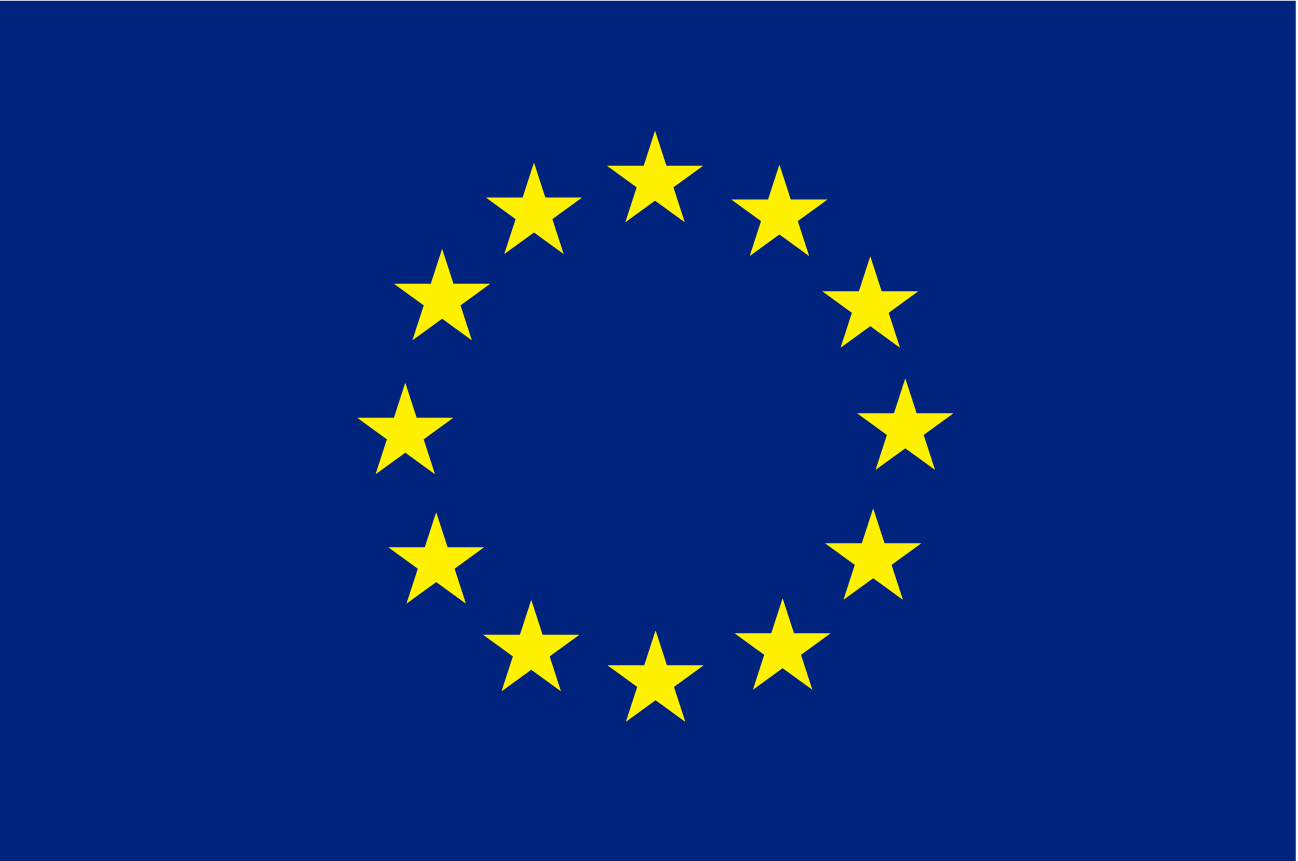 Proyecto apoyado por
La Unión Europea
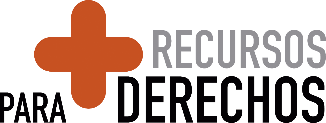 [Speaker Notes: 77% de la producción primaria tiene origen fósil. Hay una mejora, hacia el 2000 la renovable rondaba el 20.5%. Hoy está en 23%.]
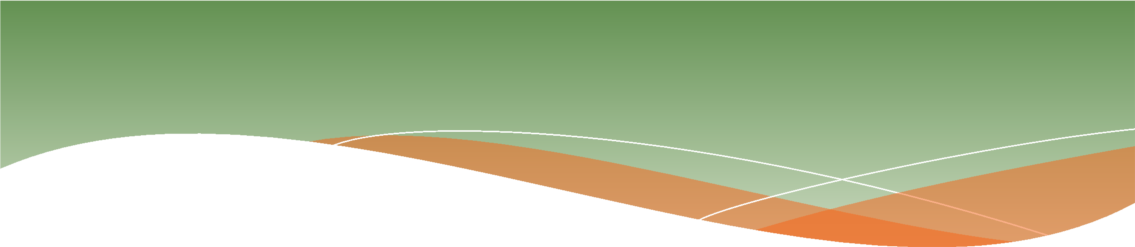 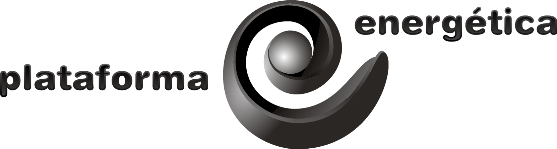 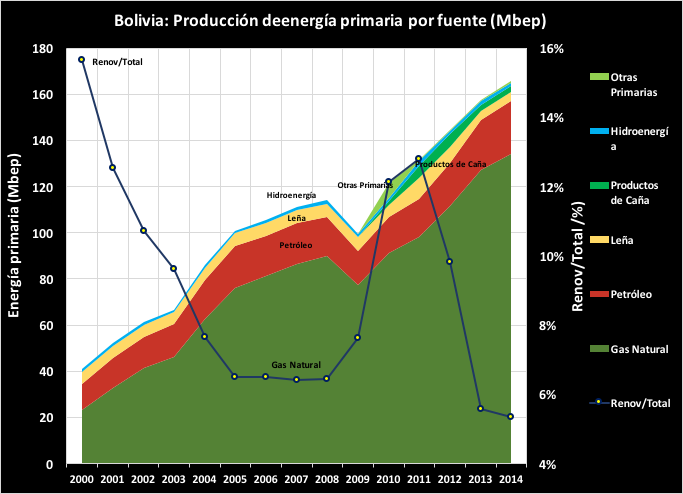 Presentación
Situación de los derechos laborales
en Bolivia
Silvia Escóbar de Pabón
Noviembre de 2016
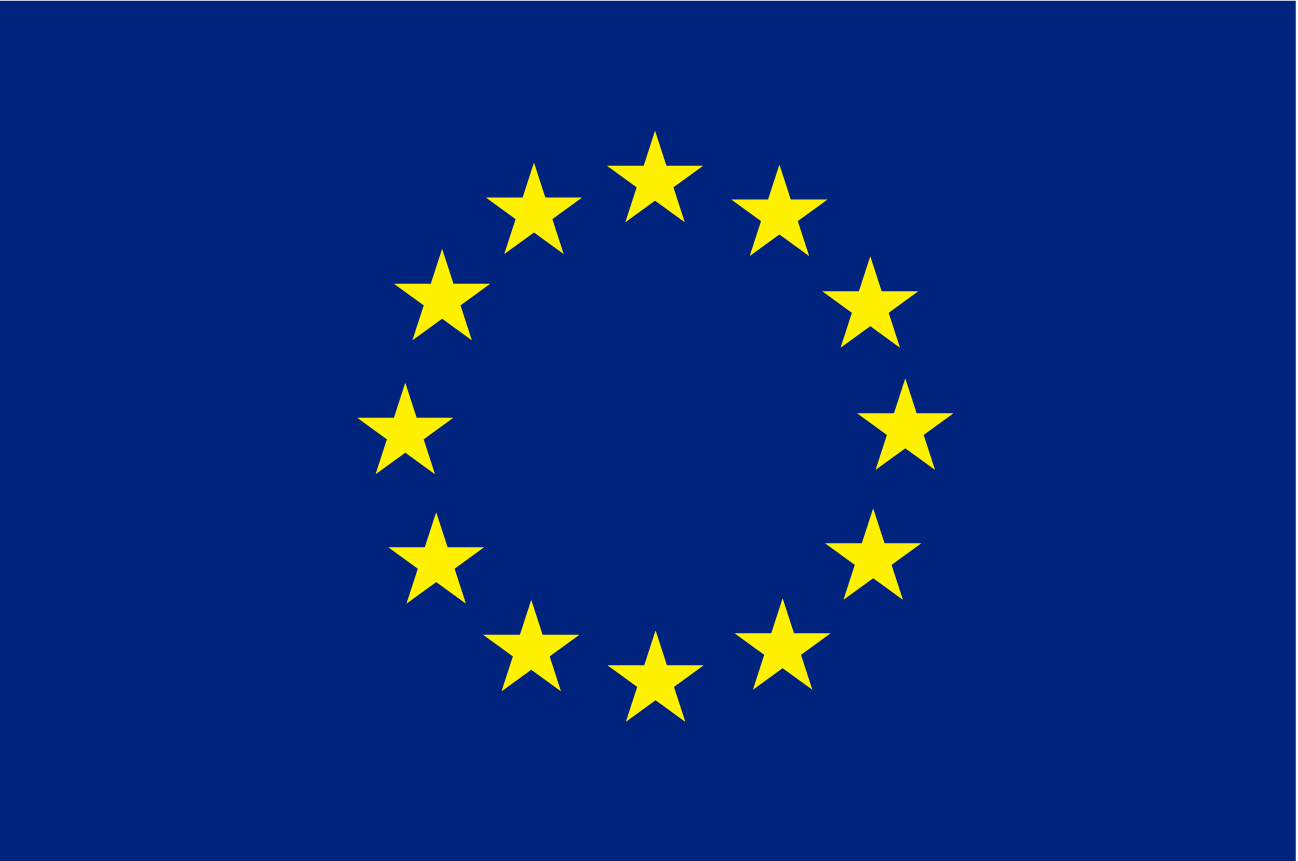 Proyecto apoyado por
La Unión Europea
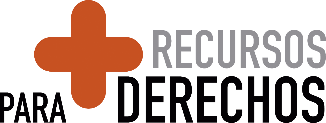 [Speaker Notes: En el caso de Bolivia, 94.6% de la producción tiene origen fósil]
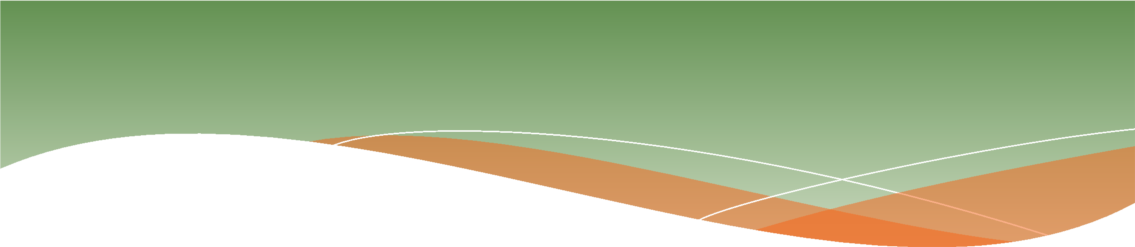 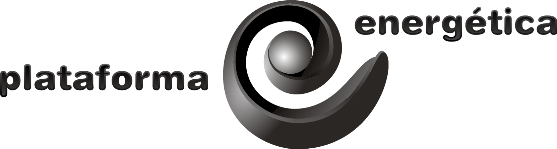 El mercado de energía y la autarquía energética

El mercado regional de energía se explica por la pérdida de autarquía de las matrices nacionales:

La autarquía energética es la capacidad de un sistema de cubrir su oferta de energía con producción nacional.
Presentación
Situación de los derechos laborales
en Bolivia
Silvia Escóbar de Pabón
Noviembre de 2016
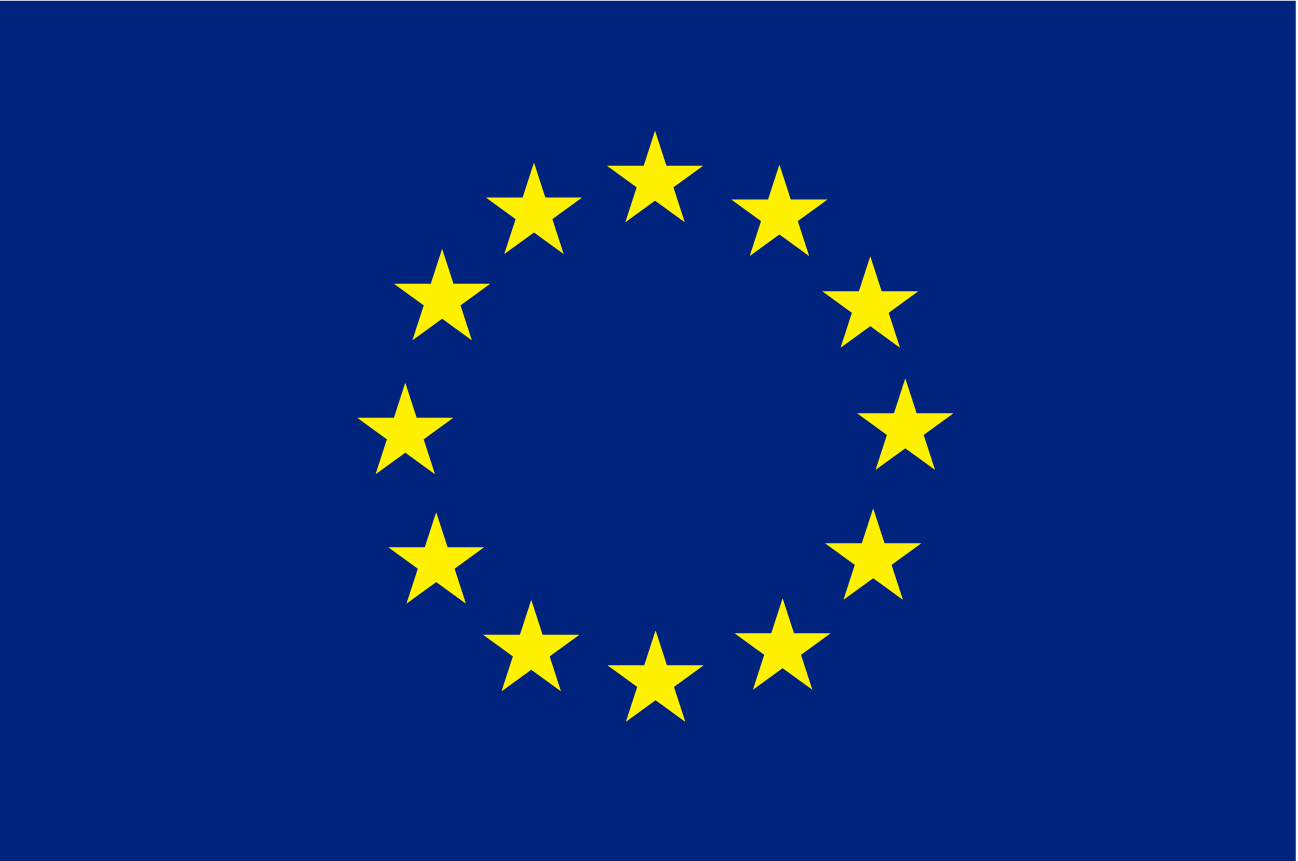 Proyecto apoyado por
La Unión Europea
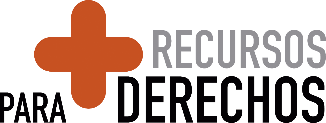 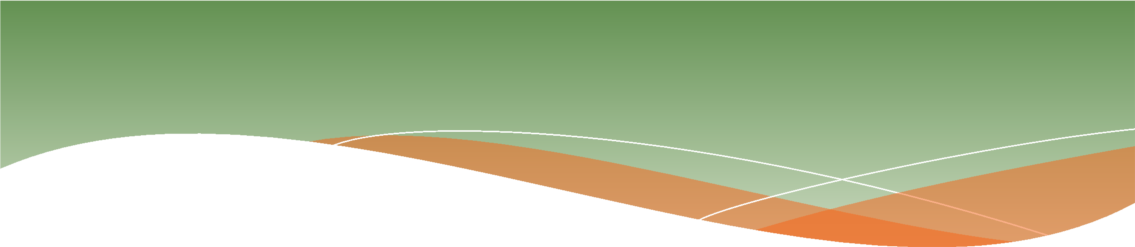 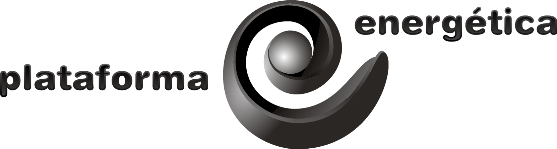 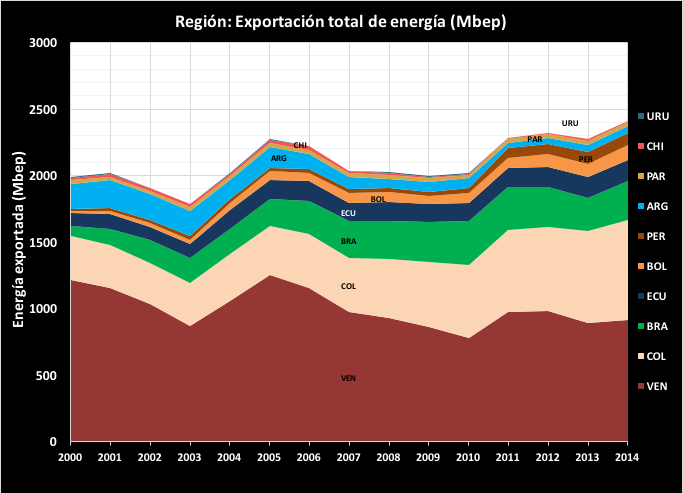 Presentación
Situación de los derechos laborales
en Bolivia
Silvia Escóbar de Pabón
Noviembre de 2016
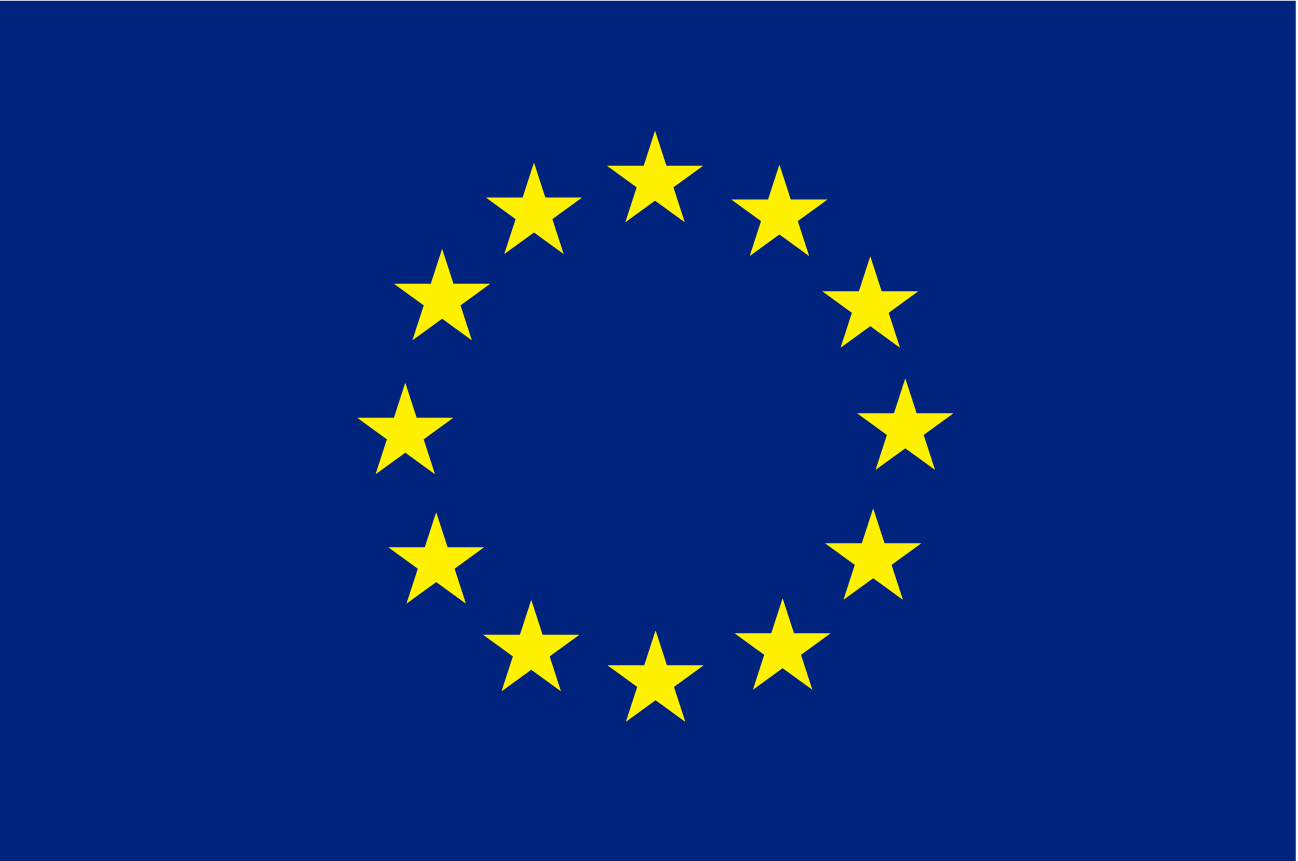 Proyecto apoyado por
La Unión Europea
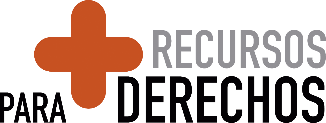 [Speaker Notes: Aunque Venezuela sigue siendo el principal exportador de energía han aparecido otros actores. Y otros, prácticamente han desaparecido.]
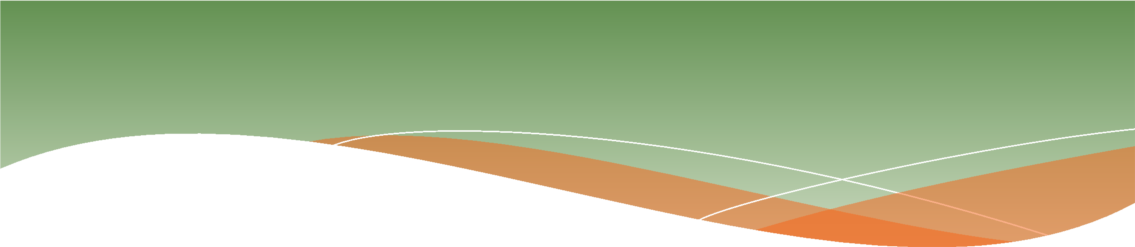 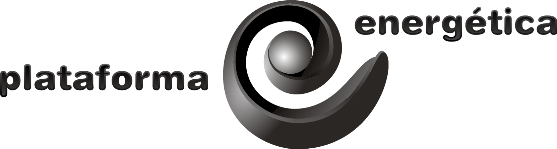 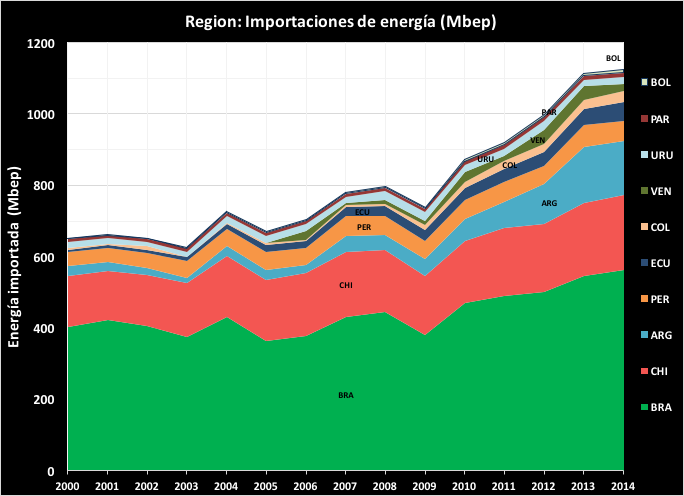 Presentación
Situación de los derechos laborales
en Bolivia
Silvia Escóbar de Pabón
Noviembre de 2016
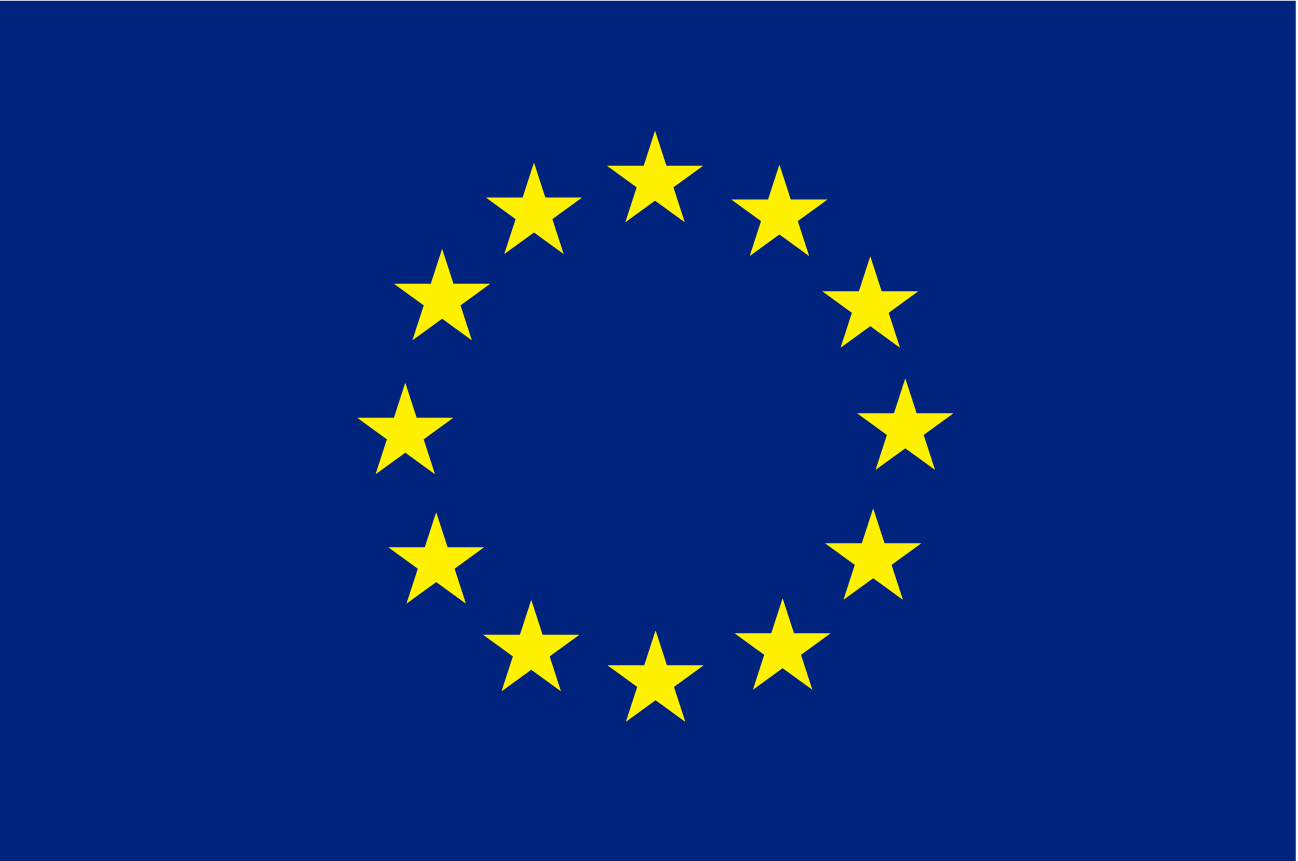 Proyecto apoyado por
La Unión Europea
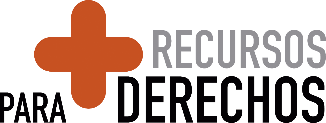 [Speaker Notes: 3 grandes importadores: Brasil, Chile y Argentina]
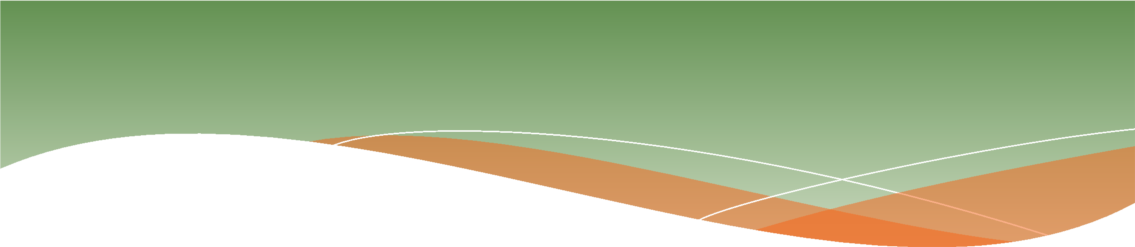 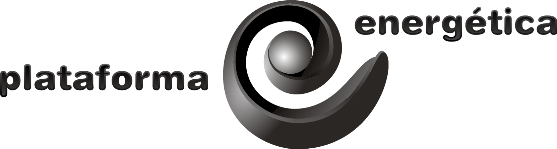 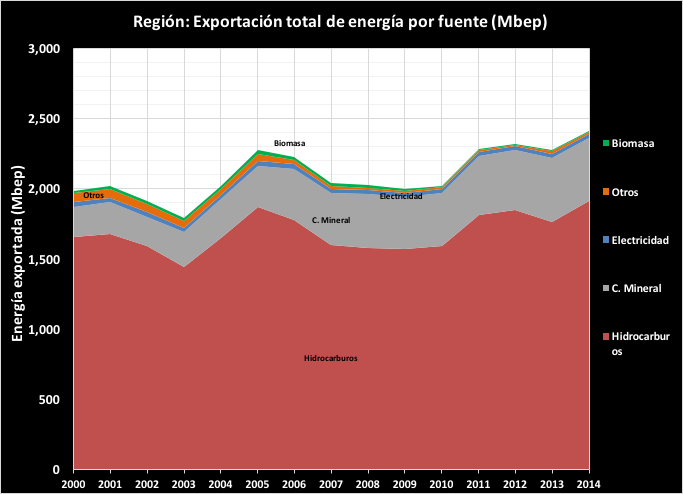 Presentación
Situación de los derechos laborales
en Bolivia
Silvia Escóbar de Pabón
Noviembre de 2016
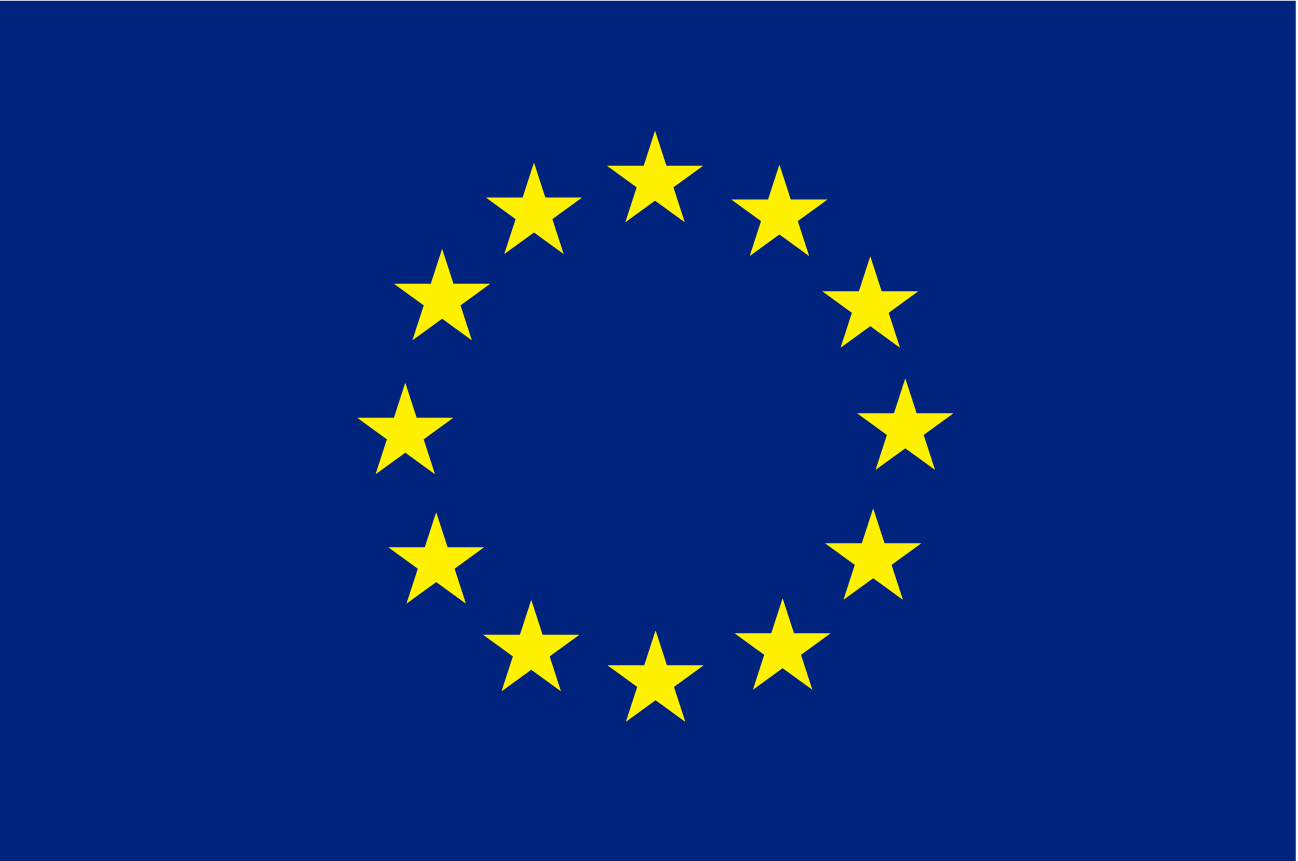 Proyecto apoyado por
La Unión Europea
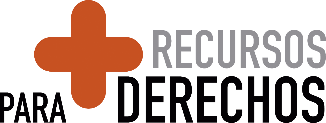 [Speaker Notes: El mercado de exportaciones es fósil]
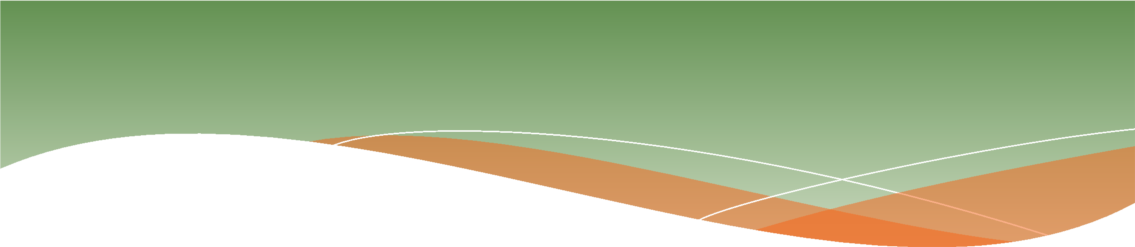 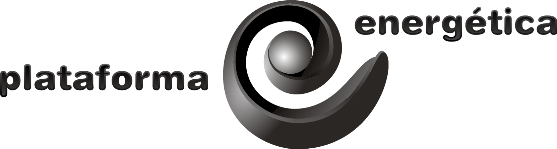 La pérdida de autarquía, las exportaciones y las rentas

Las exportaciones, en las que dominan fuentes de origen fósil, son, a fin de cuentas, materiales que deben ser extraídos del subsuelo.

La extracción de materiales genera rentas, diferenciales y de monopolio. (los precios de mercado están – muy – por encima de los “precios de producción”)

El capitalismo rentístico, privatizado o de Estado, encuentra en estas rentas la oportunidad de encontrar ingresos rápidos.

Sin embargo, “ingreso” no es –necesariamente- sinónimo de “riqueza”.
Presentación
Situación de los derechos laborales
en Bolivia
Silvia Escóbar de Pabón
Noviembre de 2016
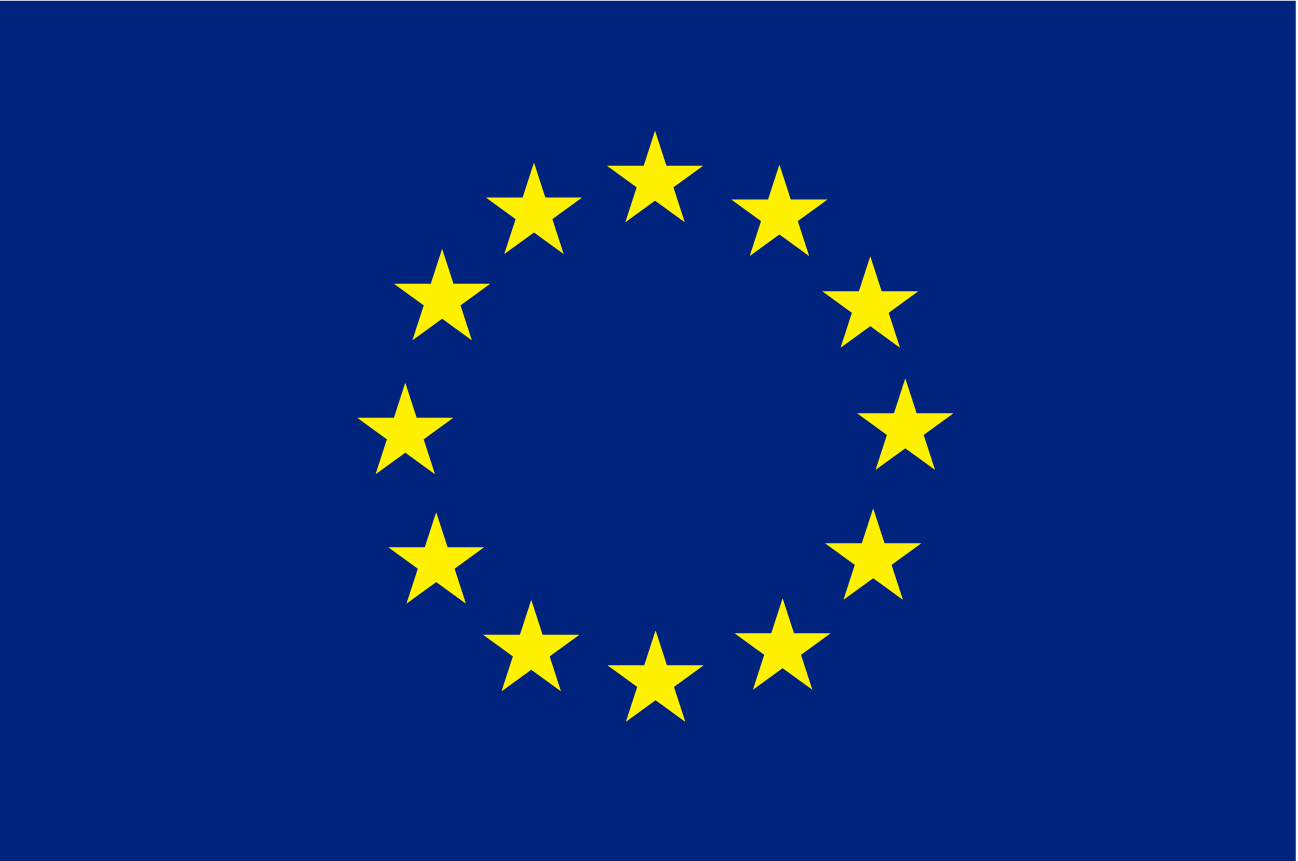 Proyecto apoyado por
La Unión Europea
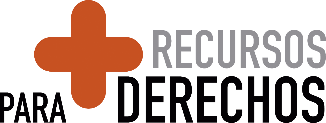 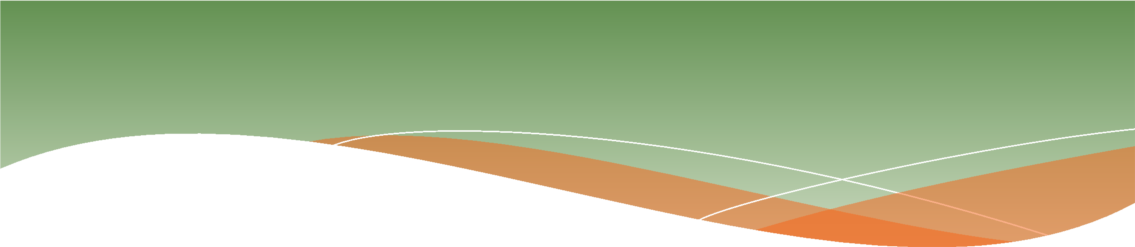 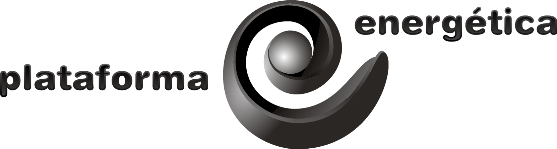 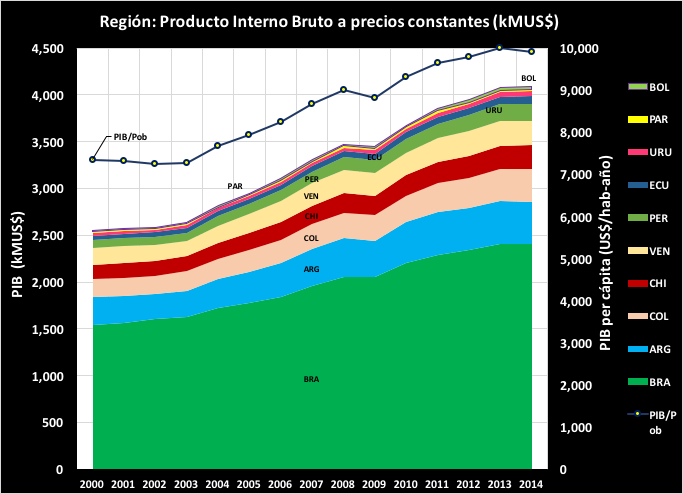 Presentación
Situación de los derechos laborales
en Bolivia
Silvia Escóbar de Pabón
Noviembre de 2016
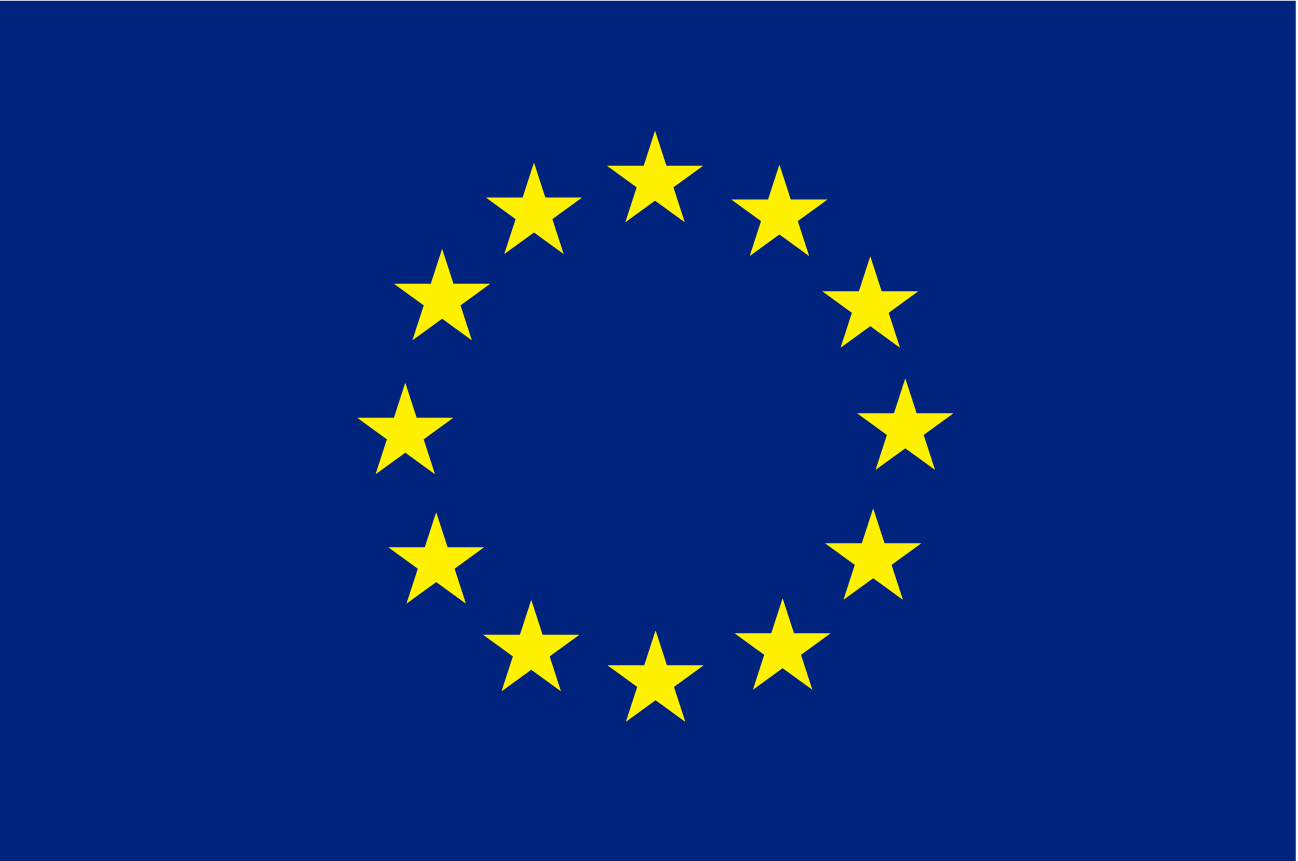 Proyecto apoyado por
La Unión Europea
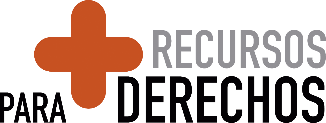 [Speaker Notes: El producto de la región es del orden de 4 Billones. Perú, Ecuador y Bolivia fueron los que más crecieron. Las 3 juntas suman el 7% del producto total.]
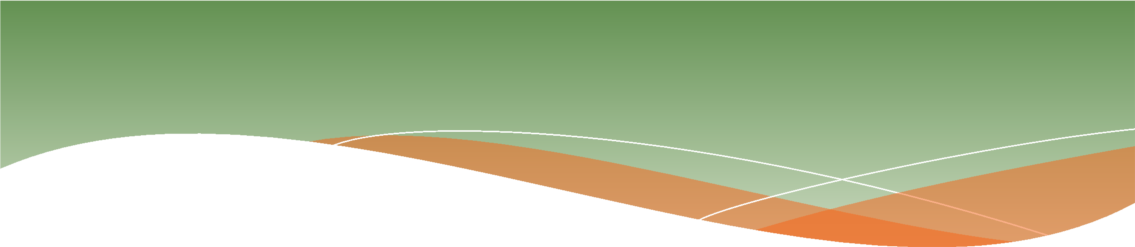 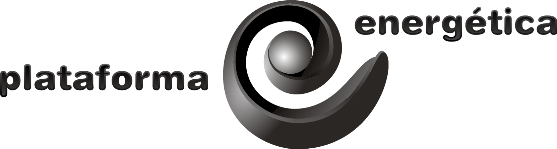 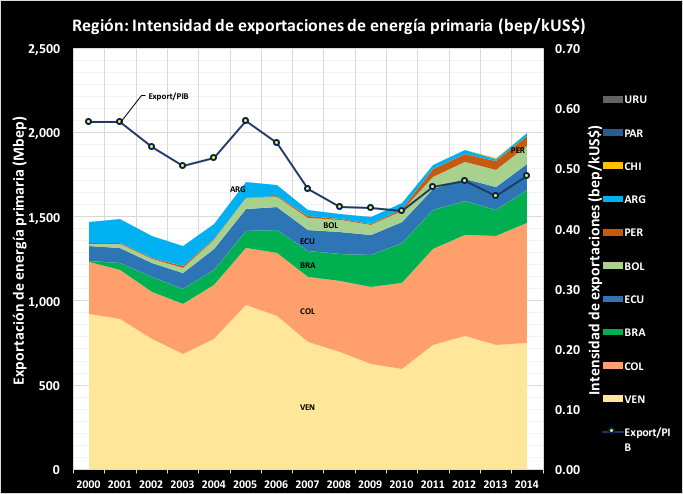 Presentación
Situación de los derechos laborales
en Bolivia
Silvia Escóbar de Pabón
Noviembre de 2016
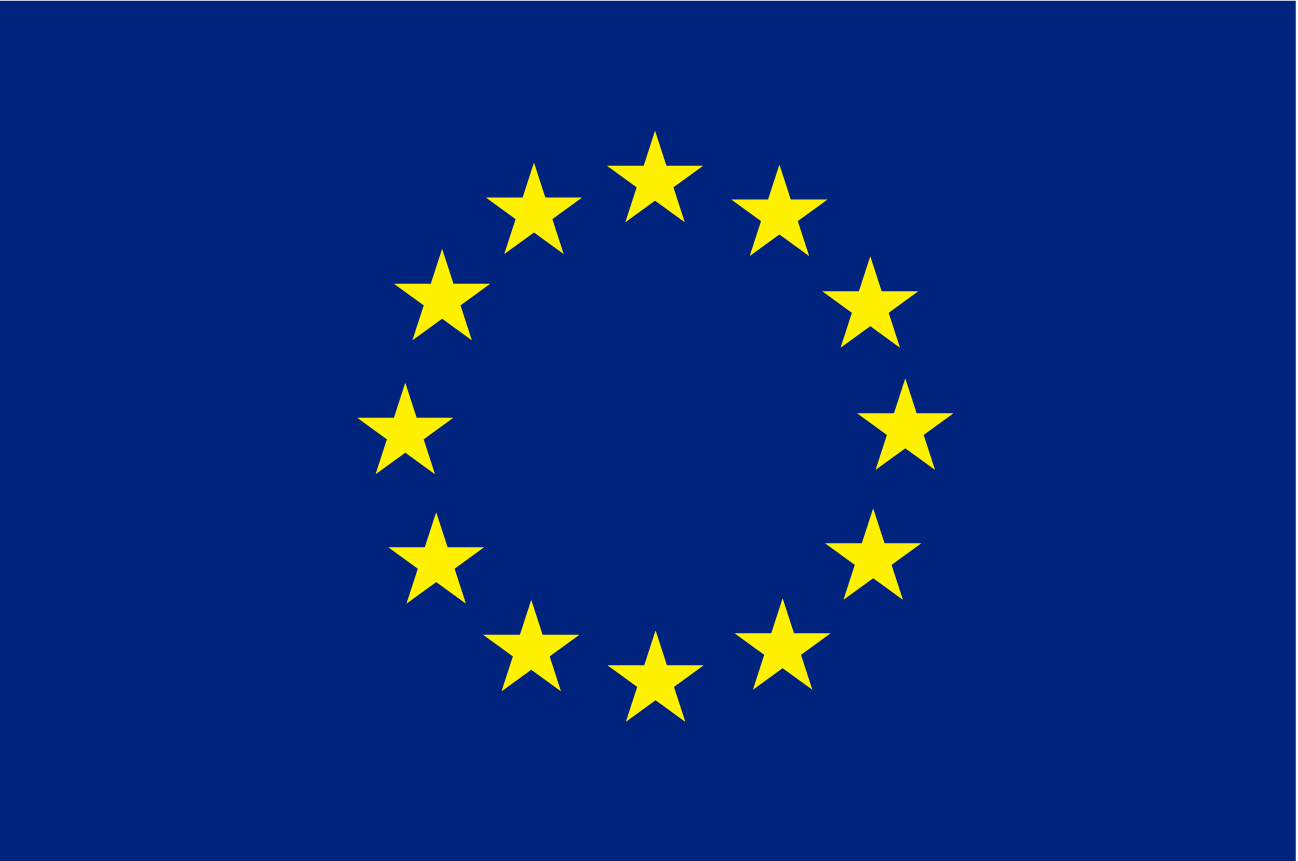 Proyecto apoyado por
La Unión Europea
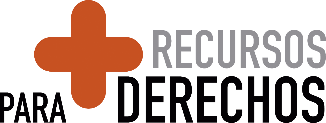 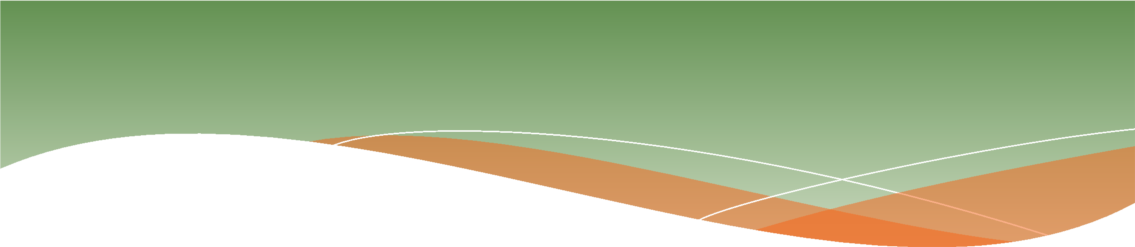 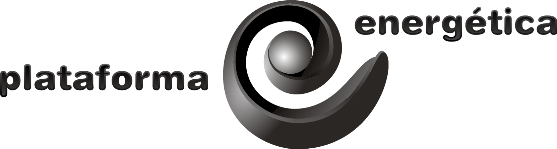 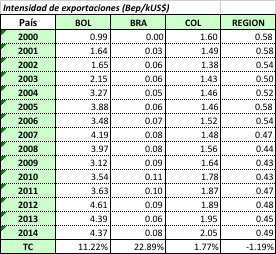 Presentación
Situación de los derechos laborales
en Bolivia
Silvia Escóbar de Pabón
Noviembre de 2016
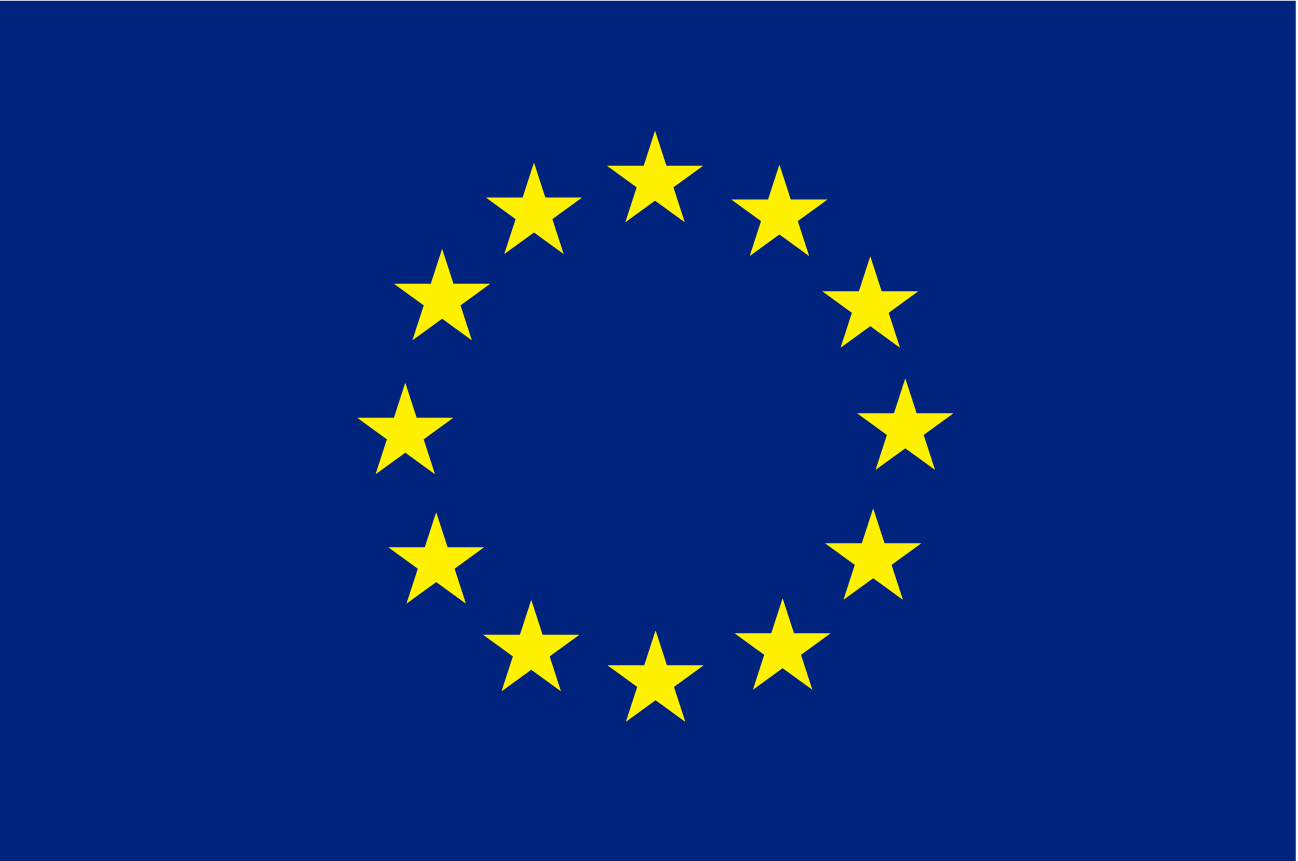 Proyecto apoyado por
La Unión Europea
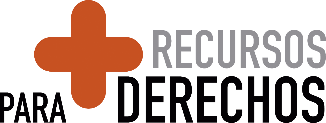 [Speaker Notes: 2 cambios: Brasil es ahora el principal productor. Colombia ha superado a Argentina. Bolivia está en el grupo de pequeños productores de energía.]
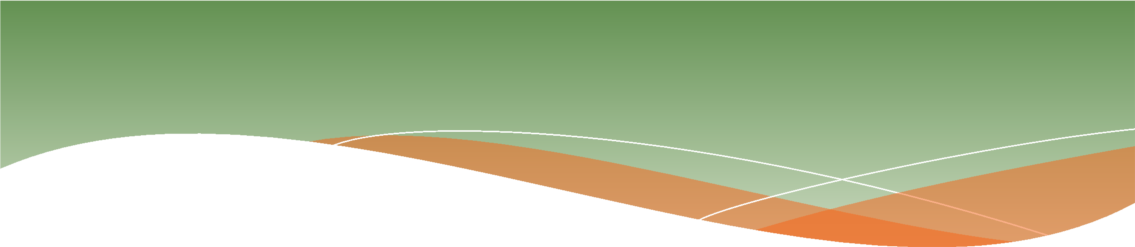 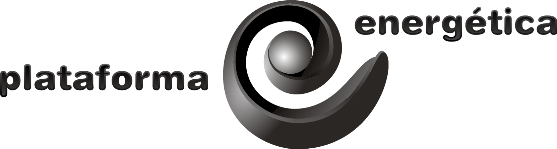 El consumo

Y si el PIB no crece al ritmo de las exportaciones ¿qué está pasando con el consumo? 

El modelo teórico nos dice que dado que “… la única utilidad real de la energía es generar trabajo…” un mayor consumo debiera ser “casi” sinónimo de crecimiento económico.
Presentación
Situación de los derechos laborales
en Bolivia
Silvia Escóbar de Pabón
Noviembre de 2016
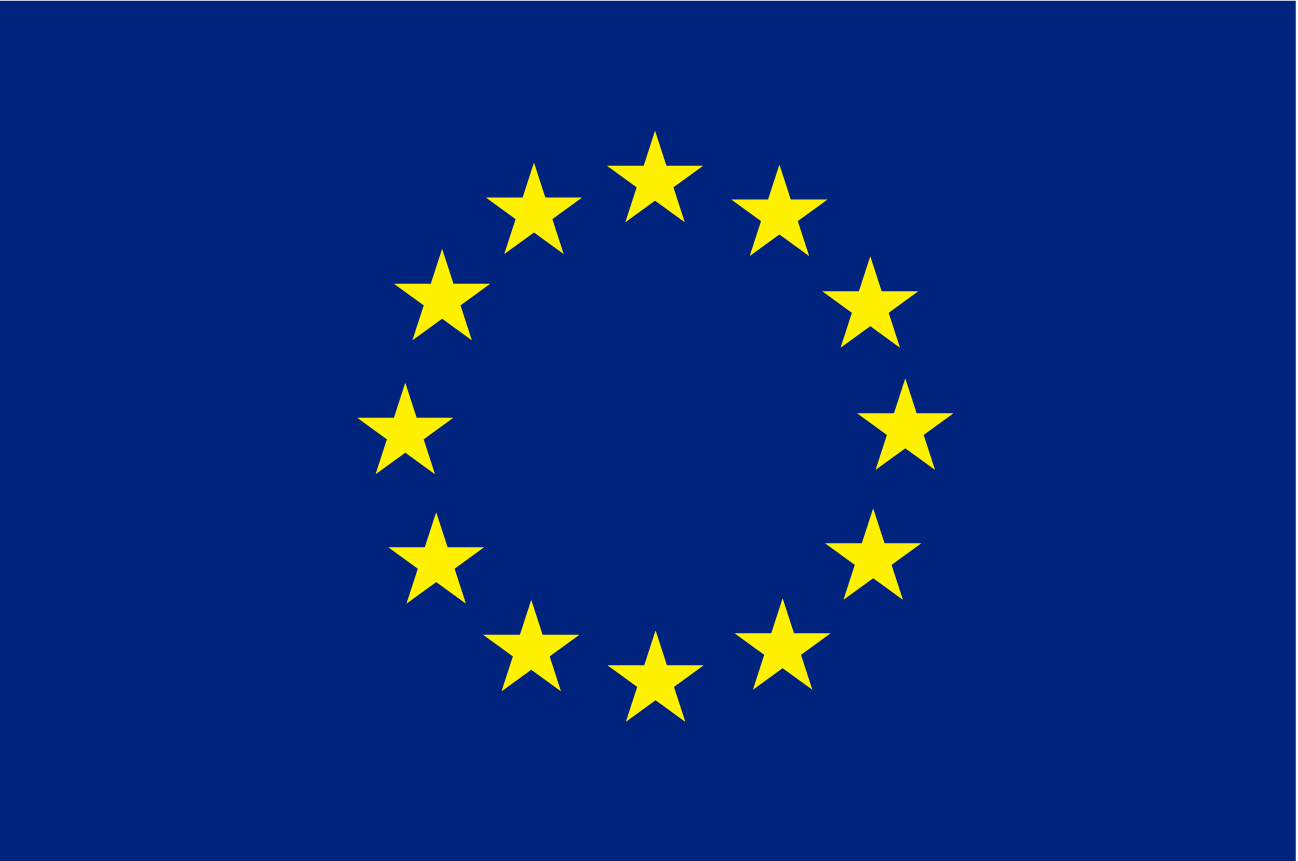 Proyecto apoyado por
La Unión Europea
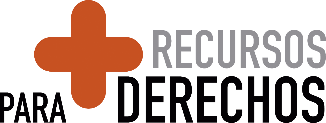 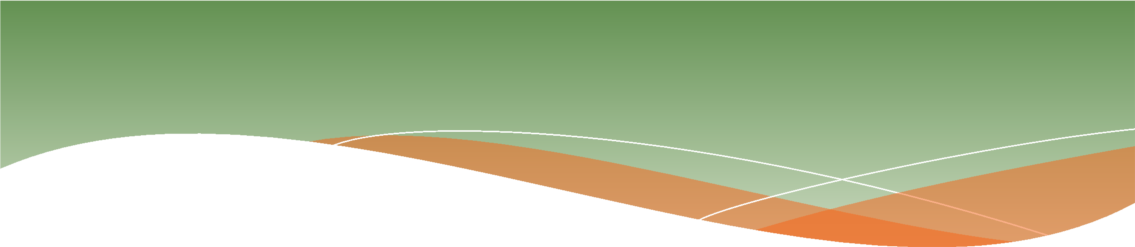 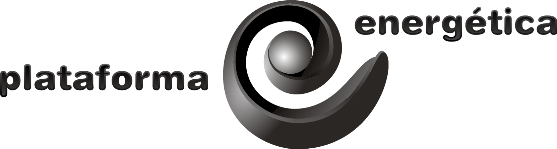 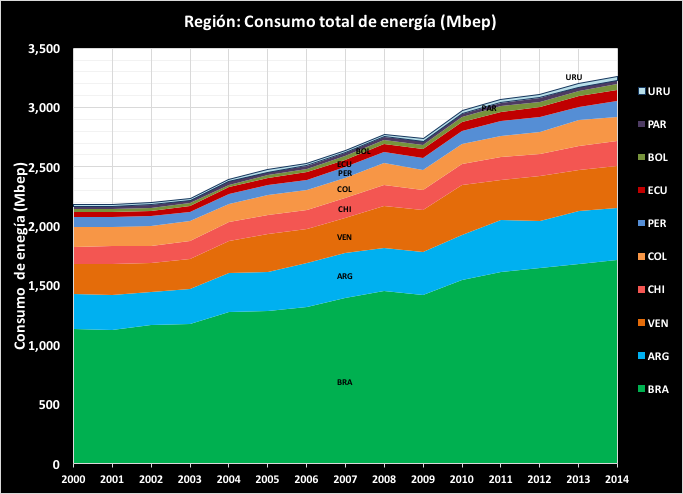 Presentación
Situación de los derechos laborales
en Bolivia
Silvia Escóbar de Pabón
Noviembre de 2016
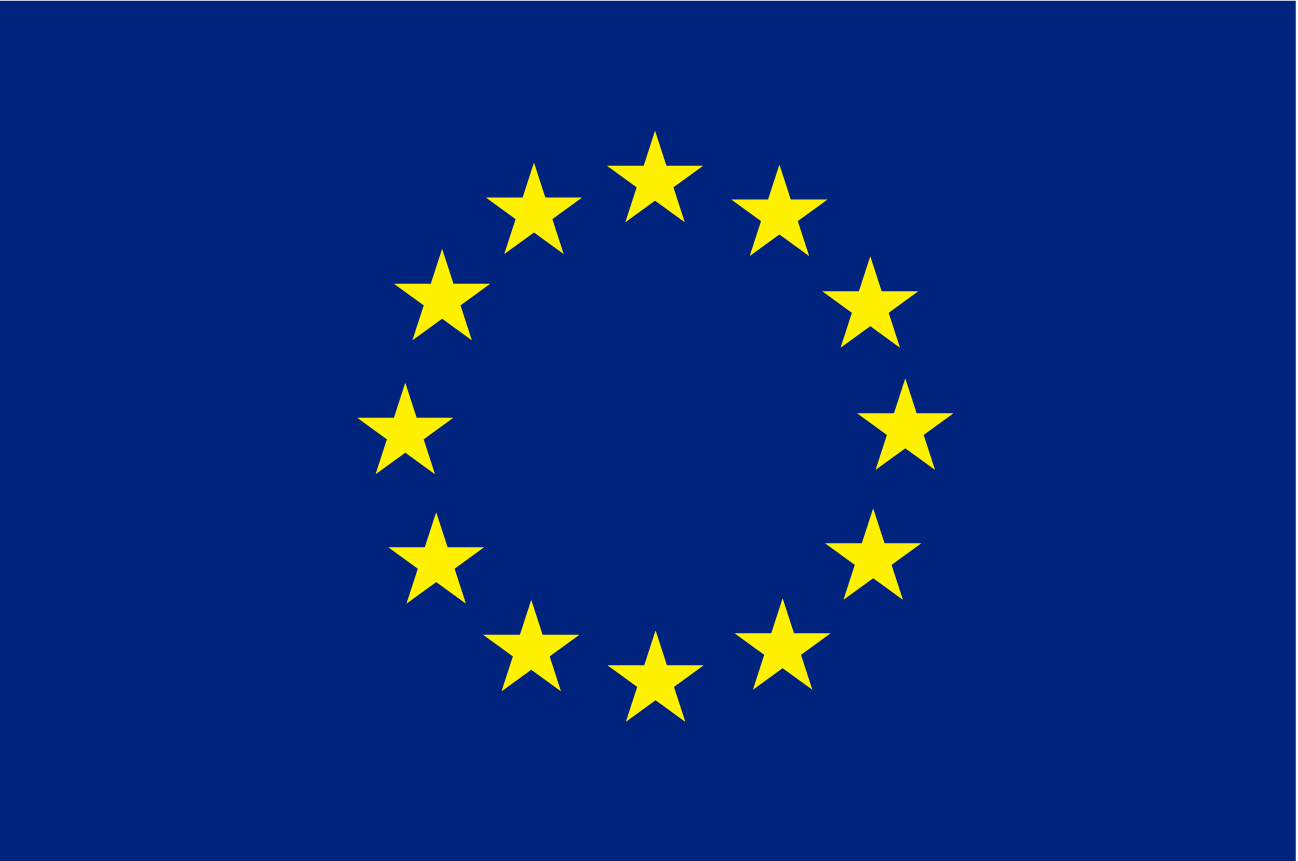 Proyecto apoyado por
La Unión Europea
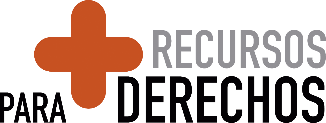 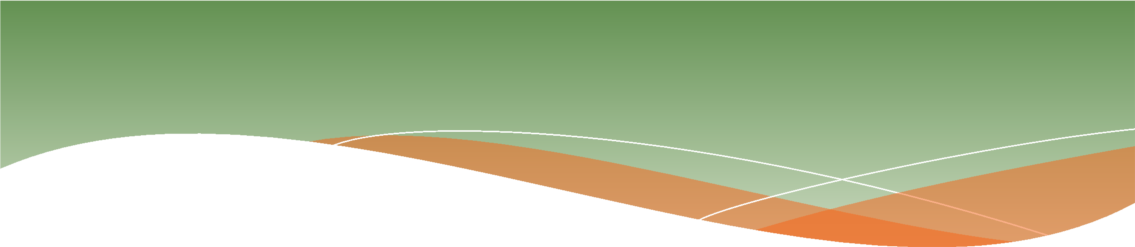 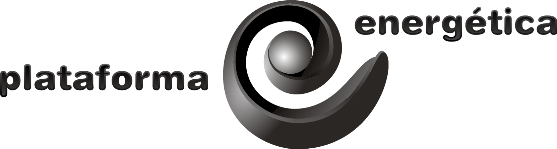 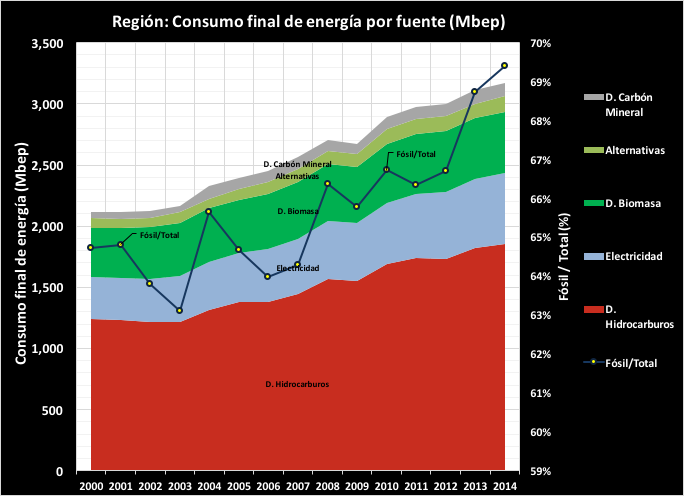 Presentación
Situación de los derechos laborales
en Bolivia
Silvia Escóbar de Pabón
Noviembre de 2016
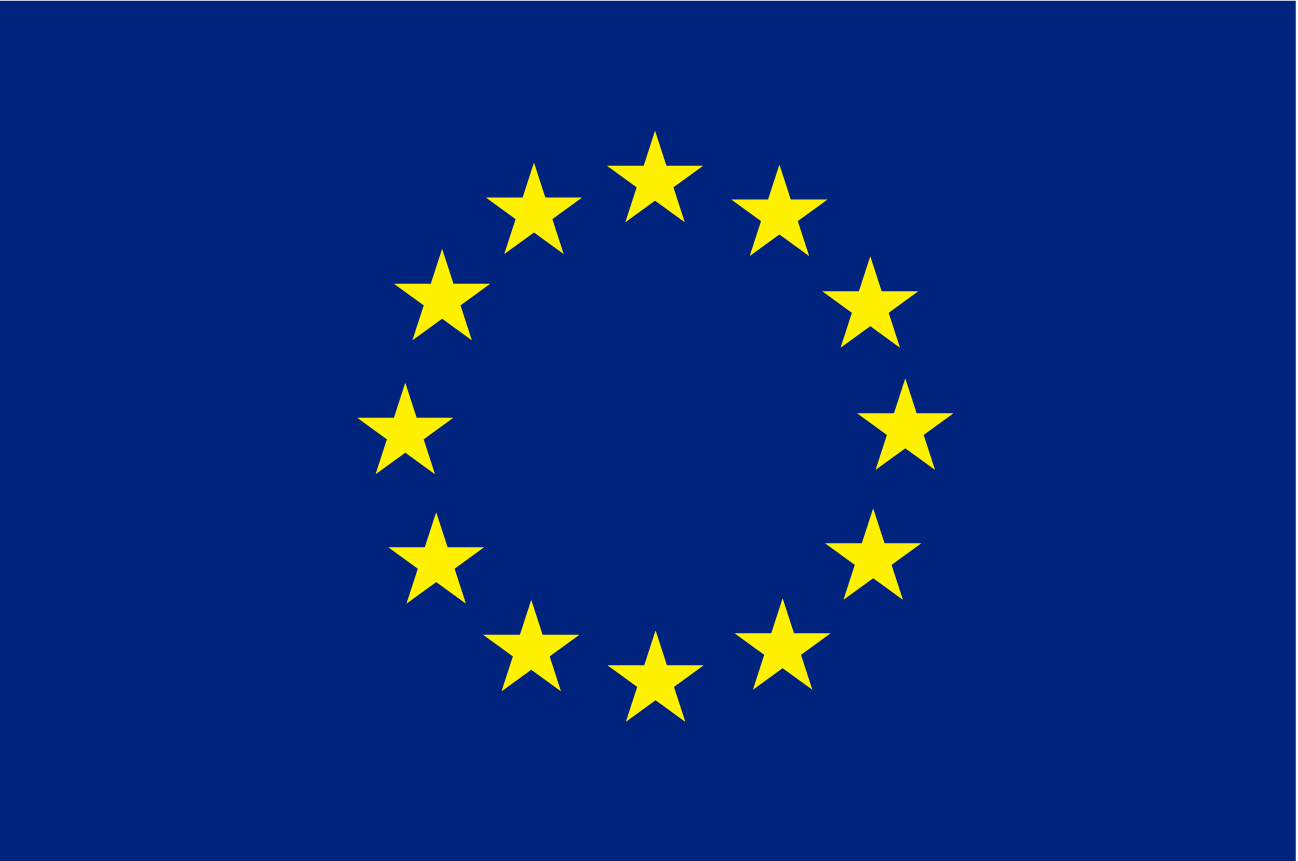 Proyecto apoyado por
La Unión Europea
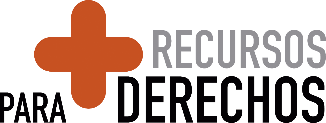 [Speaker Notes: El 67% del consumo final es de origen fósil. En la porción renovable se ha incluido a las grandes represas, que son renovables aunque generan un alto impacto ambiental.]
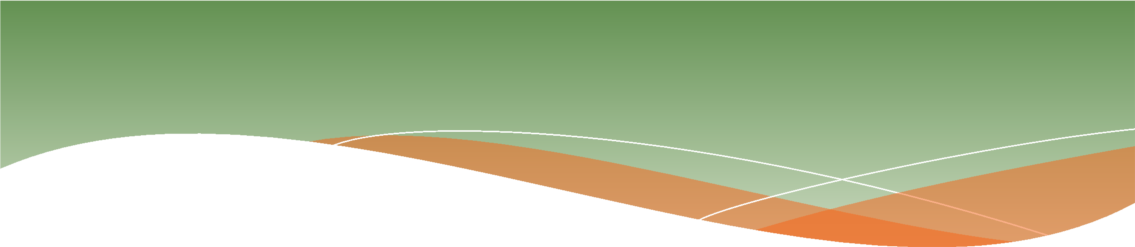 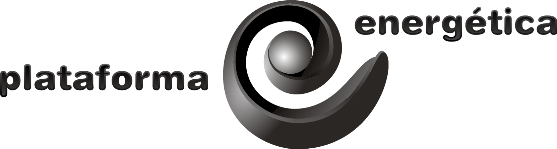 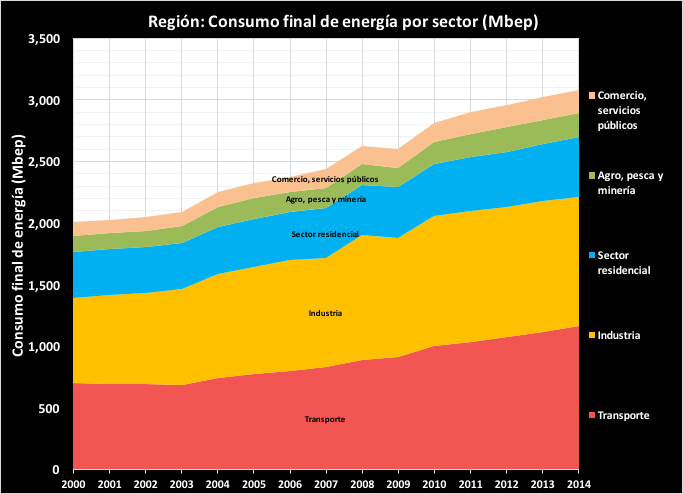 Presentación
Situación de los derechos laborales
en Bolivia
Silvia Escóbar de Pabón
Noviembre de 2016
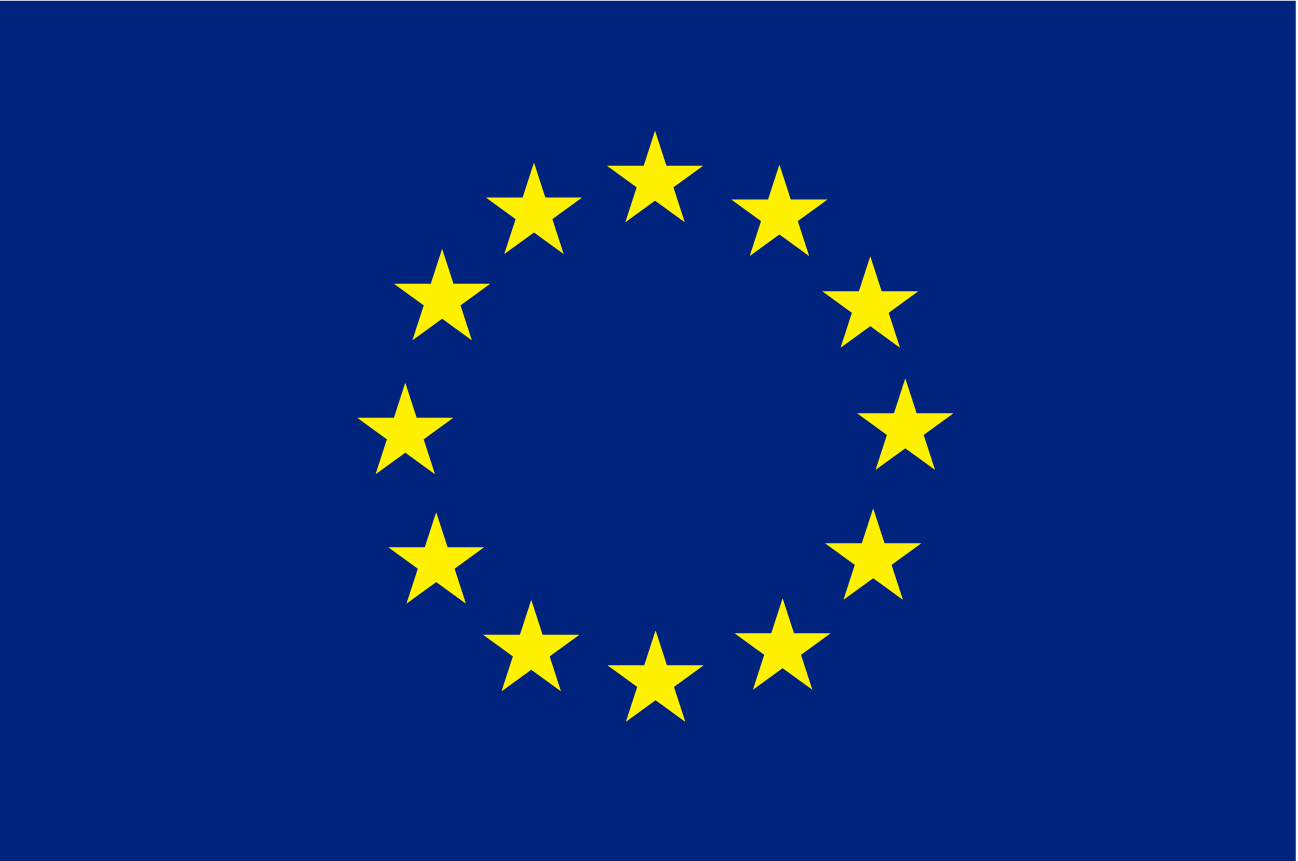 Proyecto apoyado por
La Unión Europea
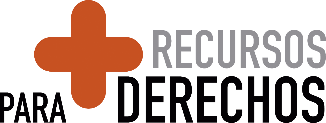 [Speaker Notes: Otro gran cambio. El principal desafío energético, tecnológico y ambiental, ahora, es el transporte, seguido de la industria. El 32% de la energía está destinada al transporte.]
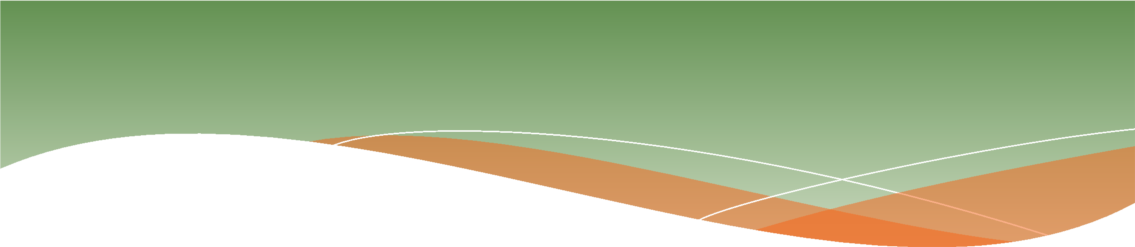 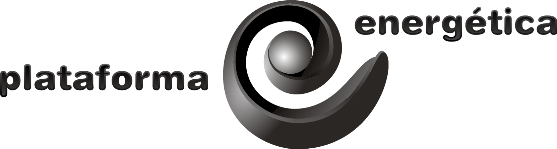 El gran problema en el consumo

El consumo de hidrocarburos en el autotransporte pareciera ser el principal desafío tecnológico, energético y ambiental.
El transporte público está liberalizado en la mayoría de los países
El transporte es fuente de miles de empleos y se ha convertido en parte estructural de las economías de la región.
La solución particular de transporte está al alcance.
Ausencia de planificación en el crecimiento de las ciudades.
Ausencia de planificación de los sistemas de transporte.
La eficiencia energética en el sistema no pasa únicamente por la mejora de los motores, pasa por la racionalización del sistema.
Presentación
Situación de los derechos laborales
en Bolivia
Silvia Escóbar de Pabón
Noviembre de 2016
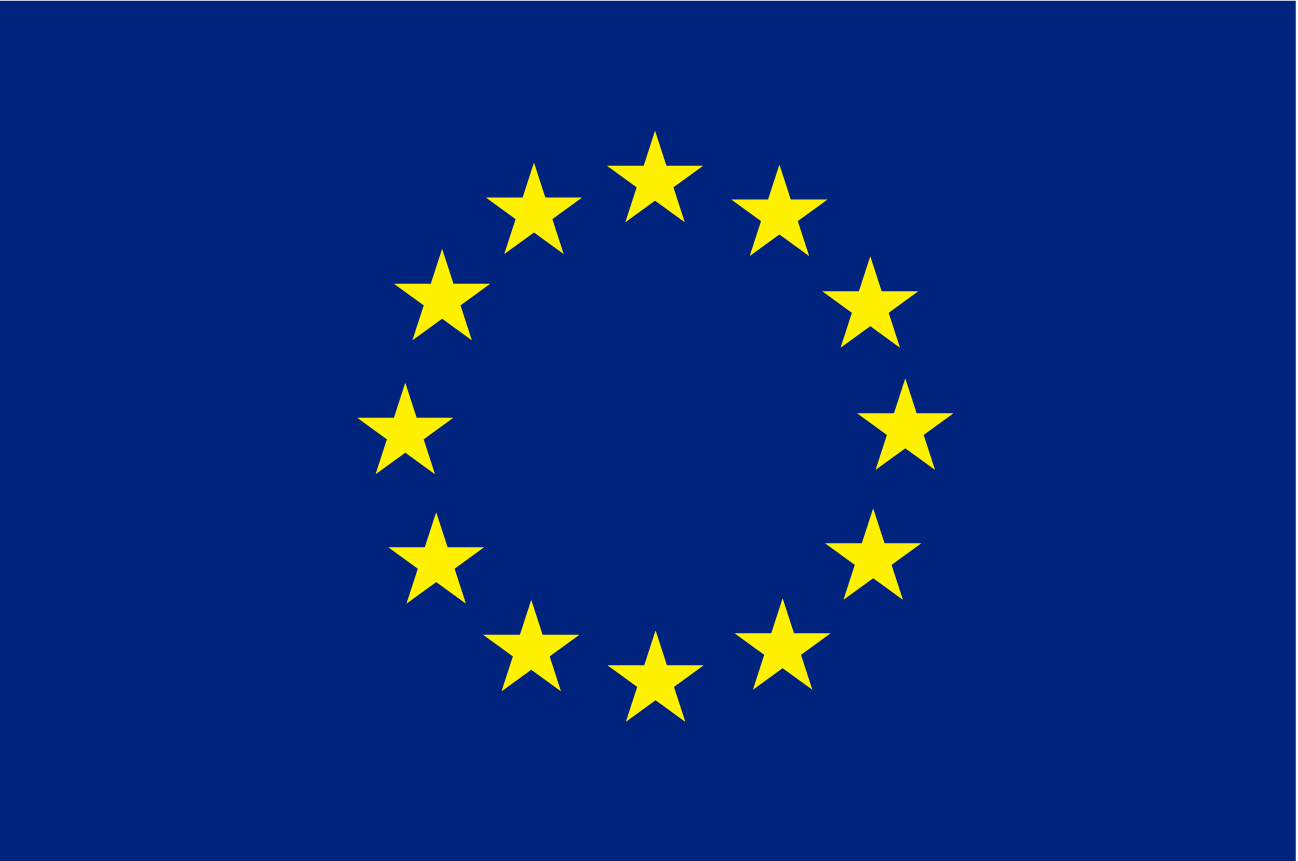 Proyecto apoyado por
La Unión Europea
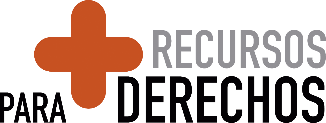 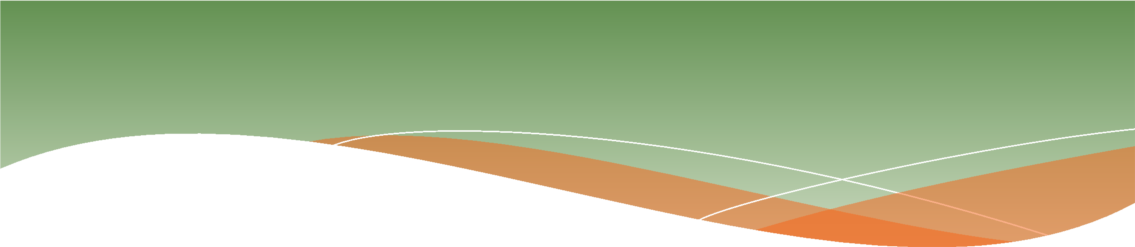 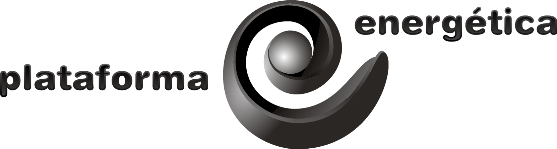 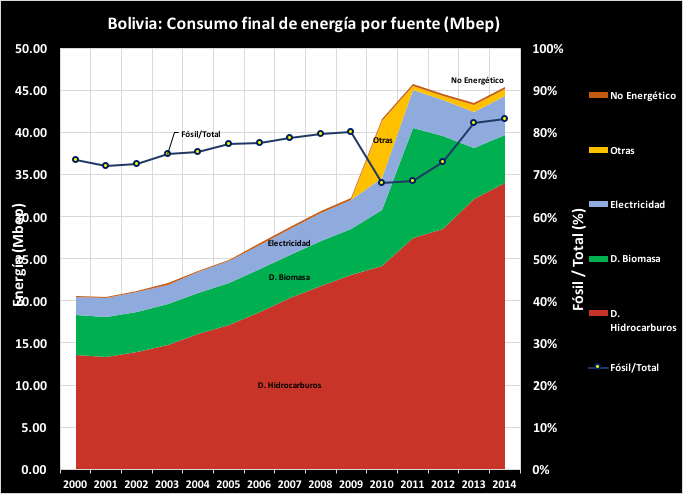 Presentación
Situación de los derechos laborales
en Bolivia
Silvia Escóbar de Pabón
Noviembre de 2016
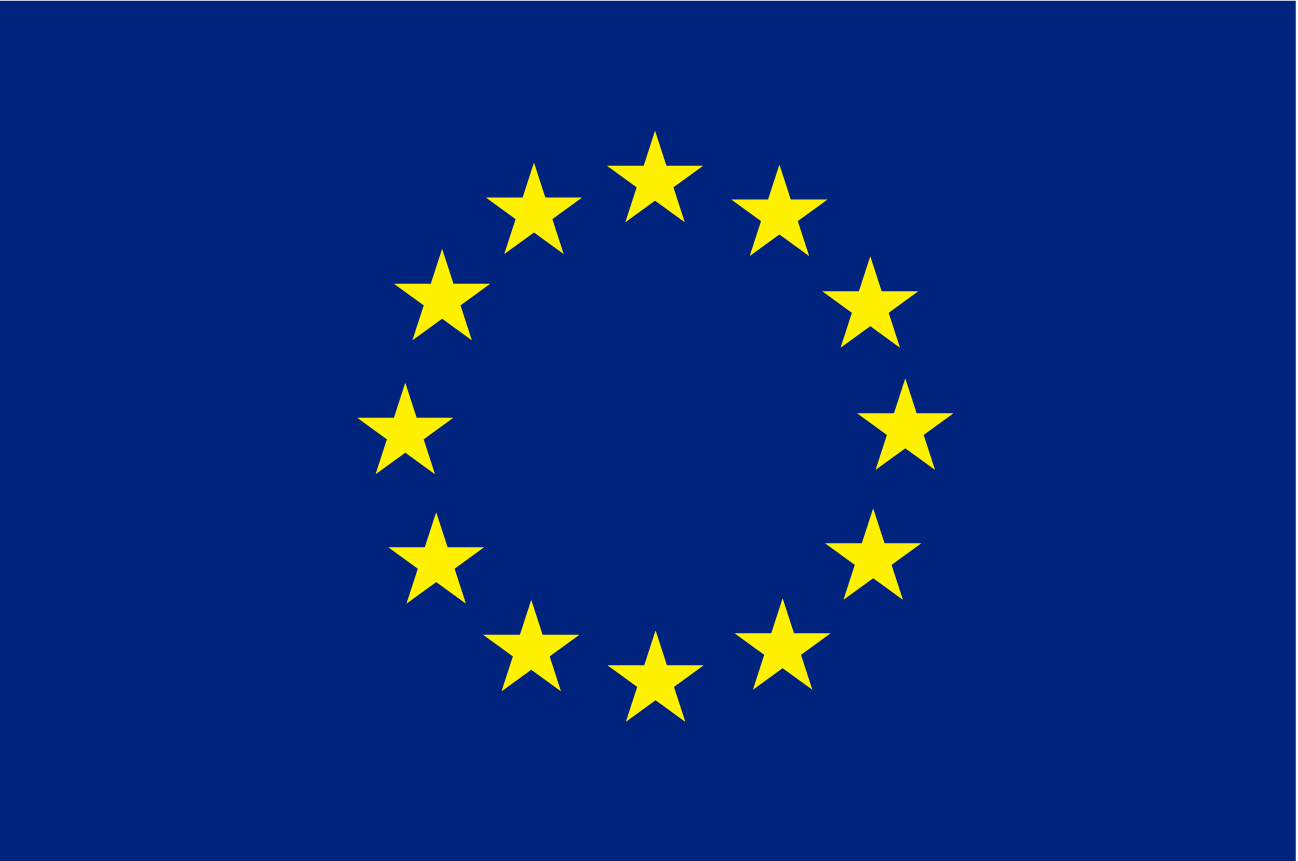 Proyecto apoyado por
La Unión Europea
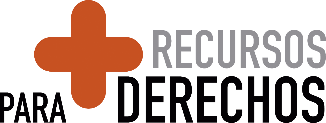 [Speaker Notes: El consumo de origen fósil es del orden de 85%. La principal renovable es la biomasa: bagazo, leña y estiércol]
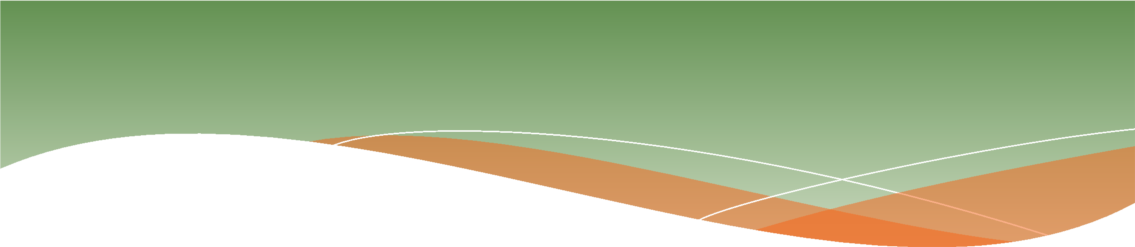 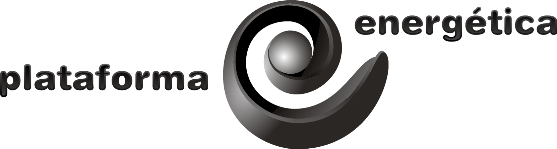 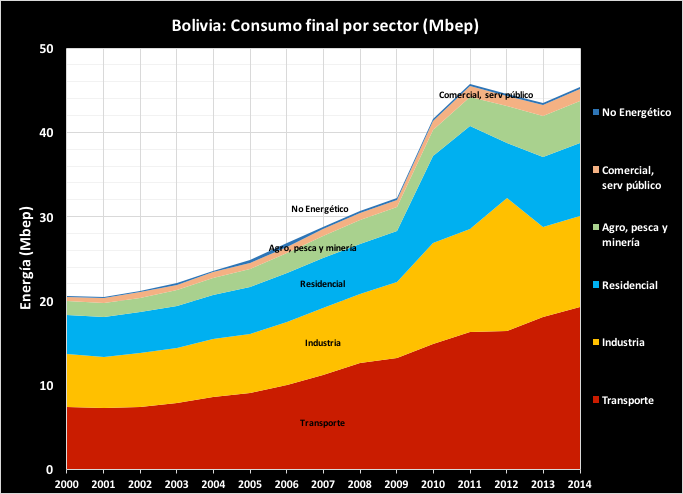 Presentación
Situación de los derechos laborales
en Bolivia
Silvia Escóbar de Pabón
Noviembre de 2016
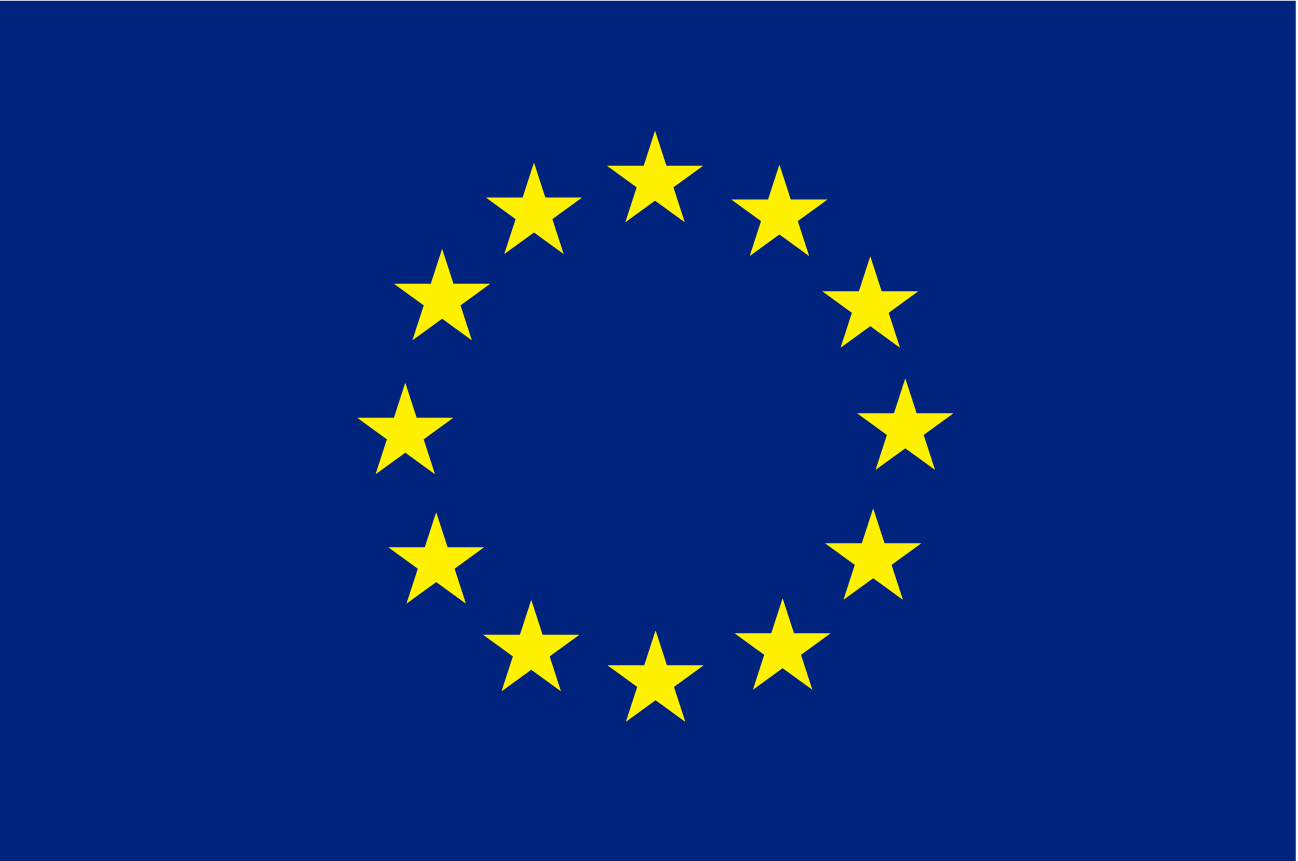 Proyecto apoyado por
La Unión Europea
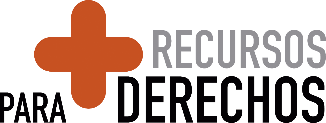 [Speaker Notes: El 42% de la energía se va en el transporte. Y en el transporte se generan un montón de empleos precarios.]
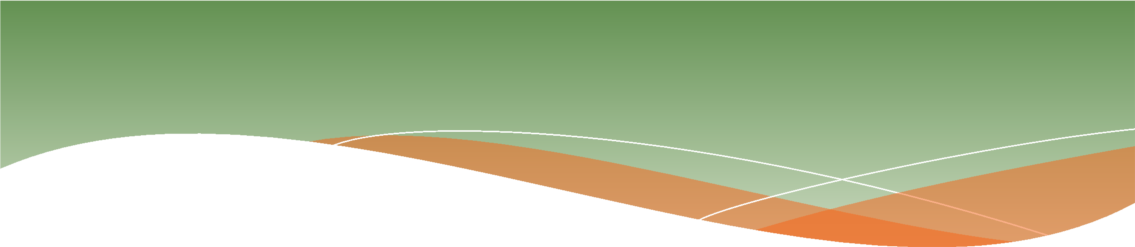 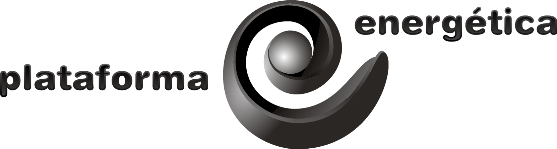 La productividad energética

Mide la cantidad de riqueza generada por cada unidad de energía consumida.

El indicador ha evolucionado favorablemente. El desempeño económico-energético de varios países sustenta esta evolución. 

Lamentablemente esta evolución no le toca a Bolivia.
Presentación
Situación de los derechos laborales
en Bolivia
Silvia Escóbar de Pabón
Noviembre de 2016
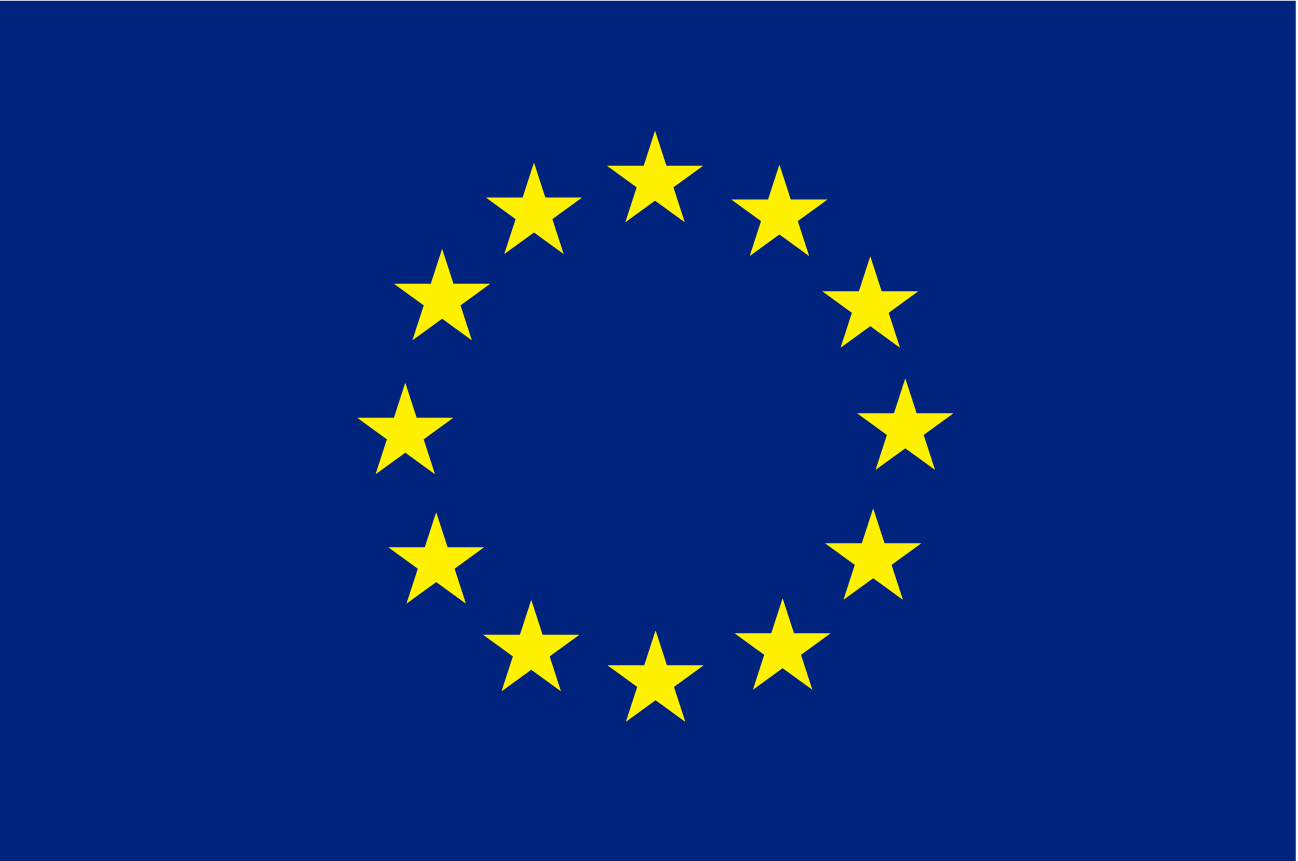 Proyecto apoyado por
La Unión Europea
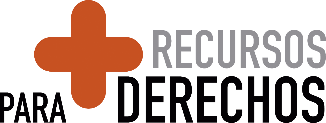 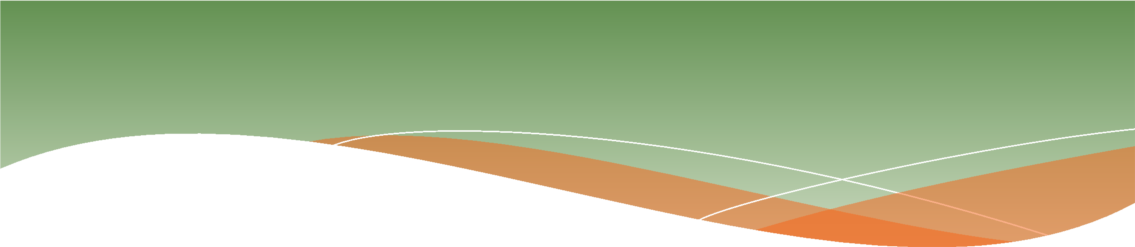 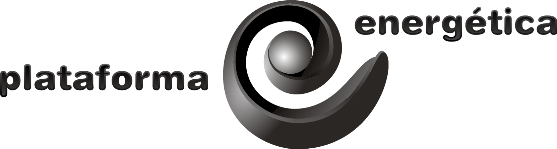 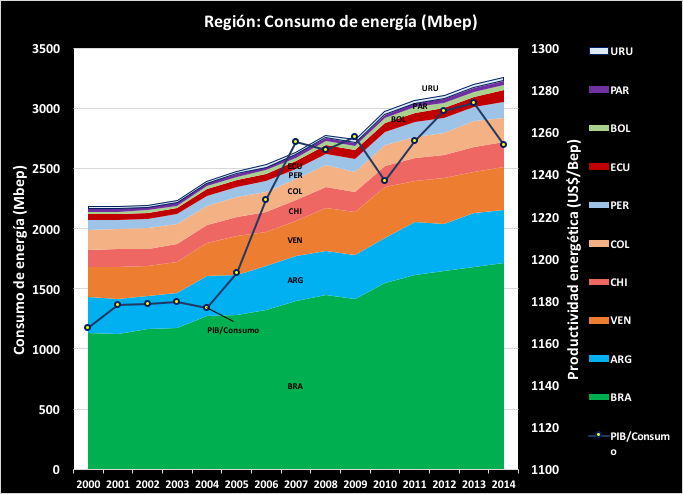 Presentación
Situación de los derechos laborales
en Bolivia
Silvia Escóbar de Pabón
Noviembre de 2016
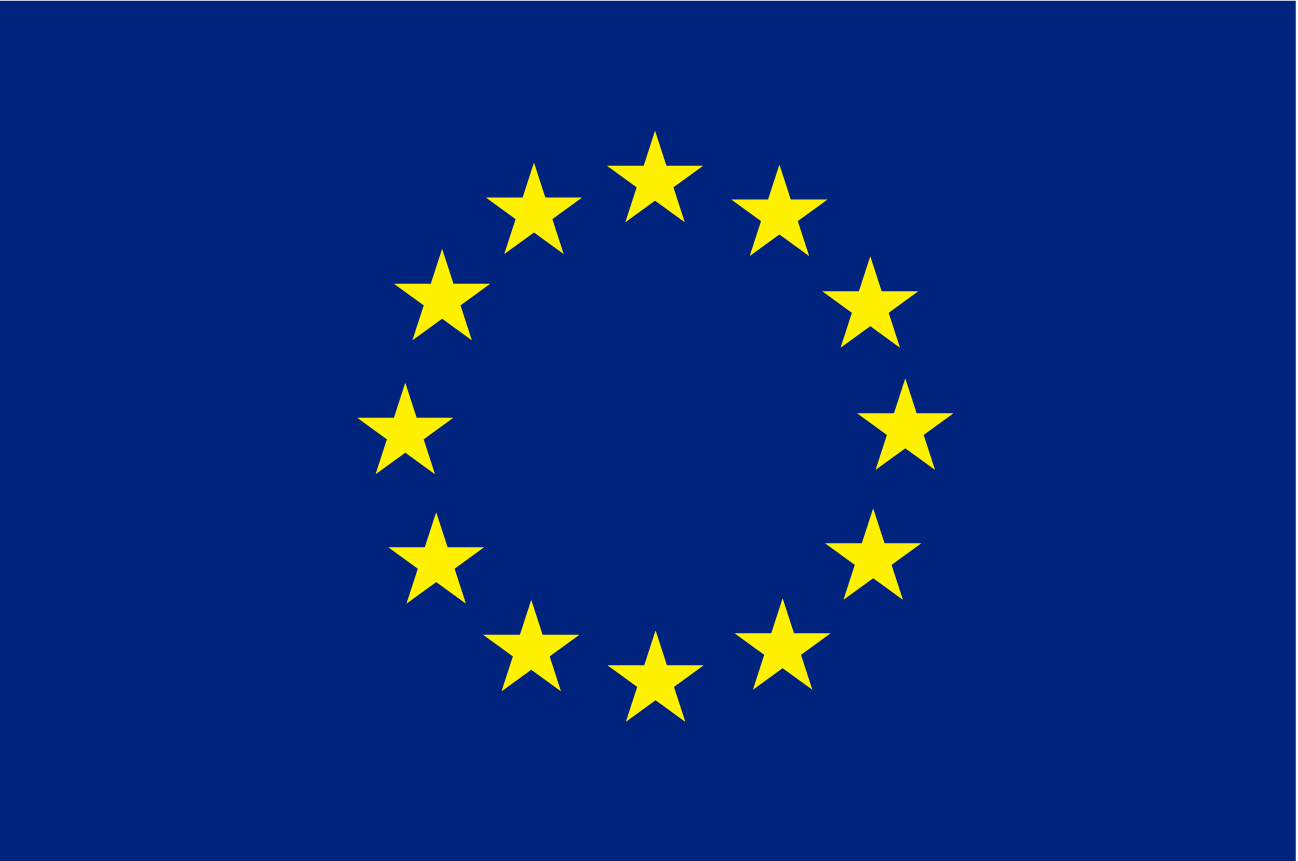 Proyecto apoyado por
La Unión Europea
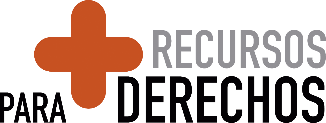 [Speaker Notes: 2 cambios: Brasil es ahora el principal productor. Colombia ha superado a Argentina. Bolivia está en el grupo de pequeños productores de energía.]
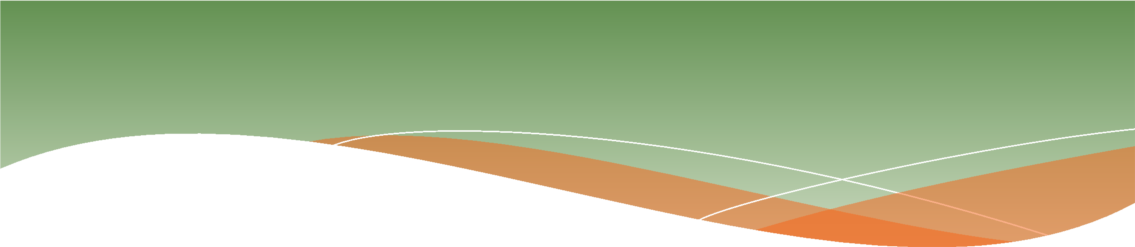 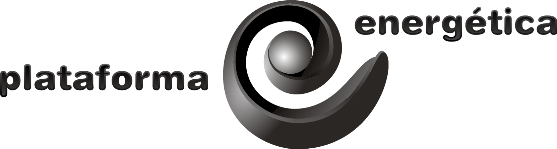 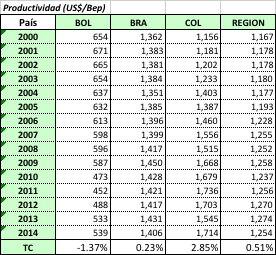 Presentación
Situación de los derechos laborales
en Bolivia
Silvia Escóbar de Pabón
Noviembre de 2016
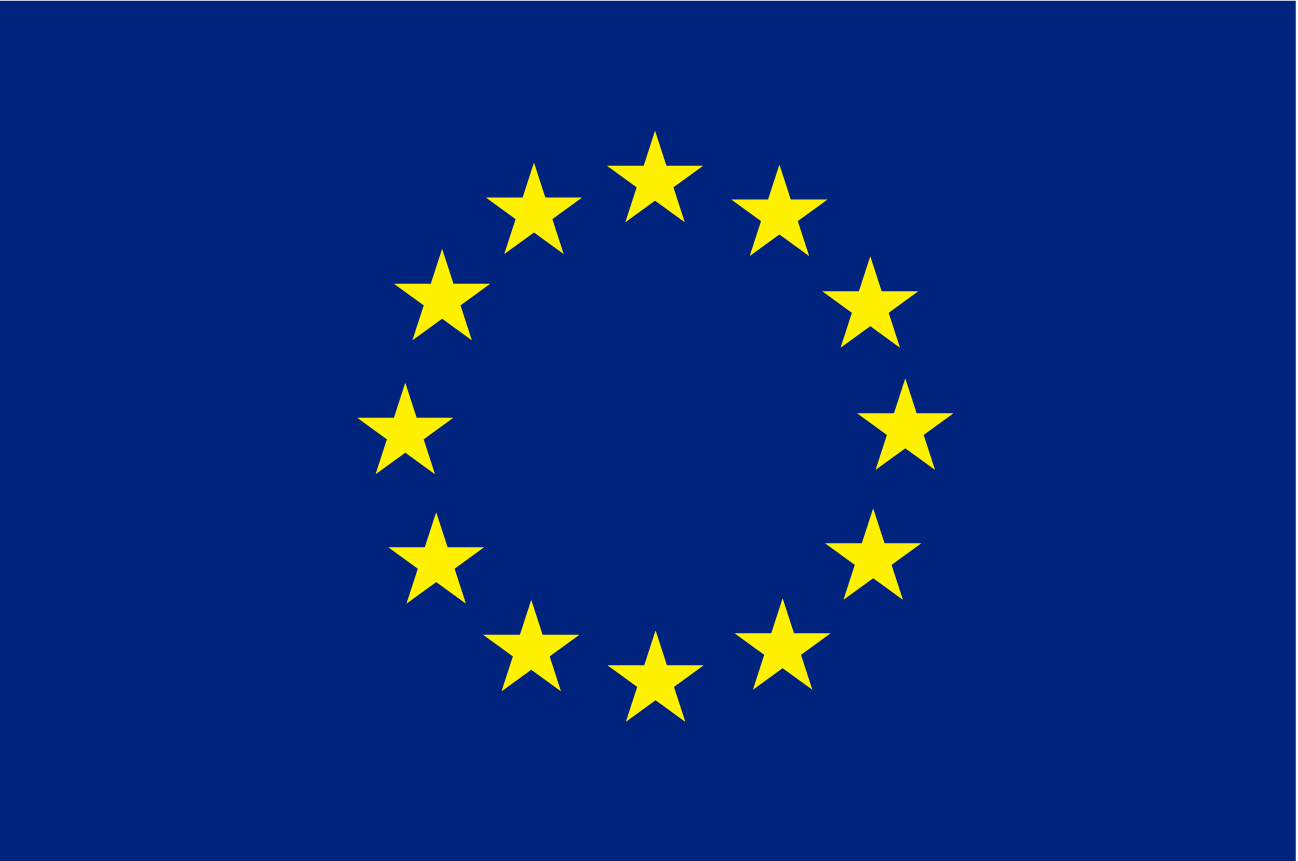 Proyecto apoyado por
La Unión Europea
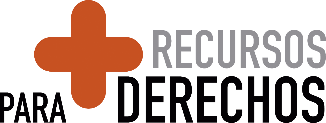 [Speaker Notes: Bolivia, Ecuador y Uruguay han perdido productividad. Incluso Venezuela ha mejorado.]
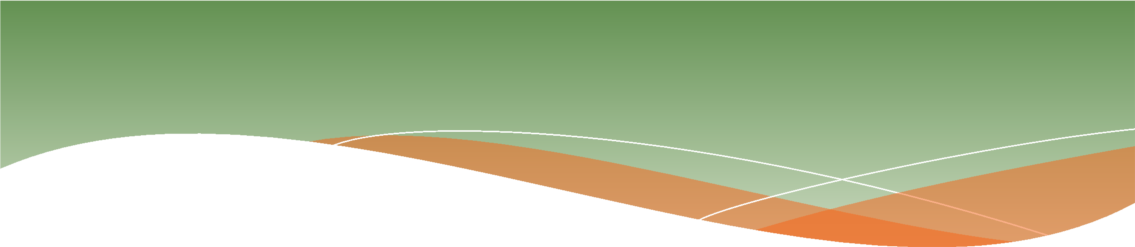 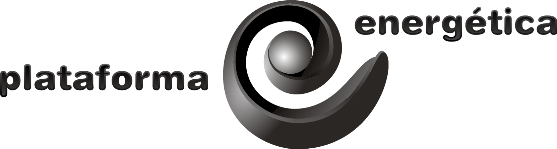 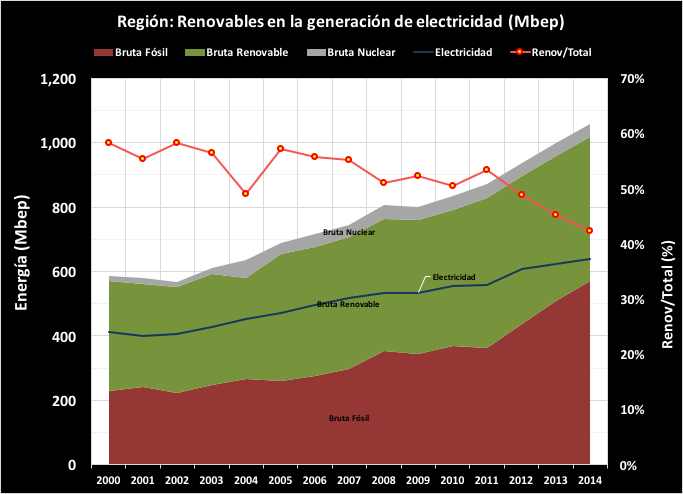 Presentación
Situación de los derechos laborales
en Bolivia
Silvia Escóbar de Pabón
Noviembre de 2016
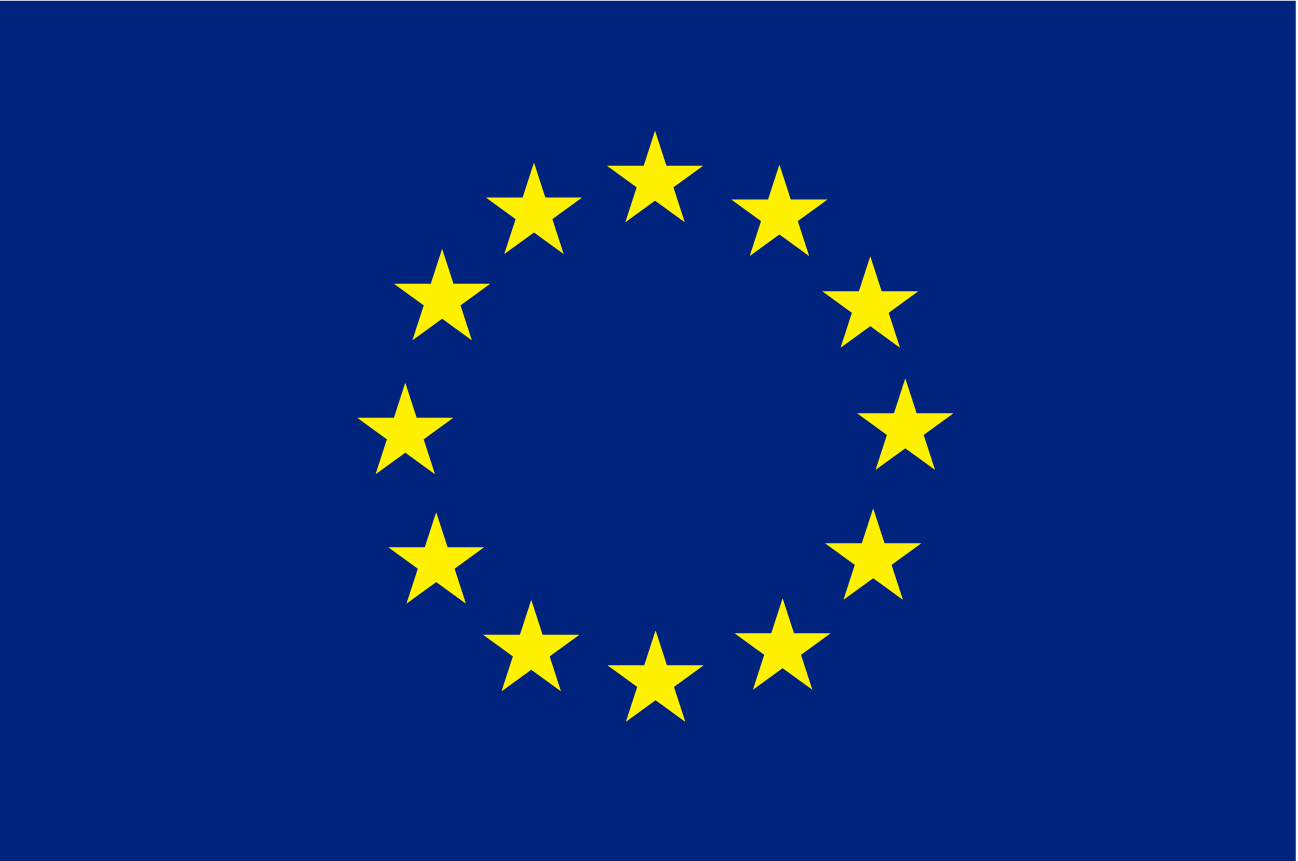 Proyecto apoyado por
La Unión Europea
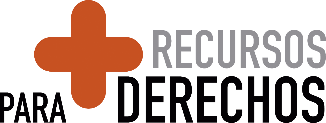 [Speaker Notes: Algo más que el 40% de la energía que ingresa a centrales tiene origen renovable. Casi el 60% está dominado por fósiles y por nuclear.]
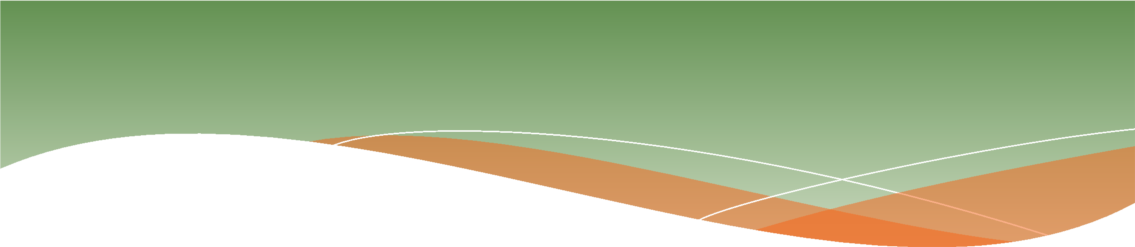 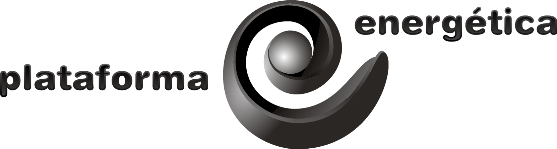 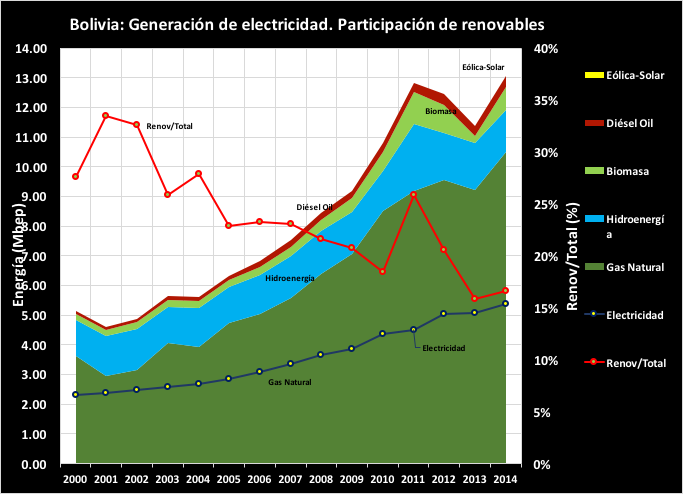 Presentación
Situación de los derechos laborales
en Bolivia
Silvia Escóbar de Pabón
Noviembre de 2016
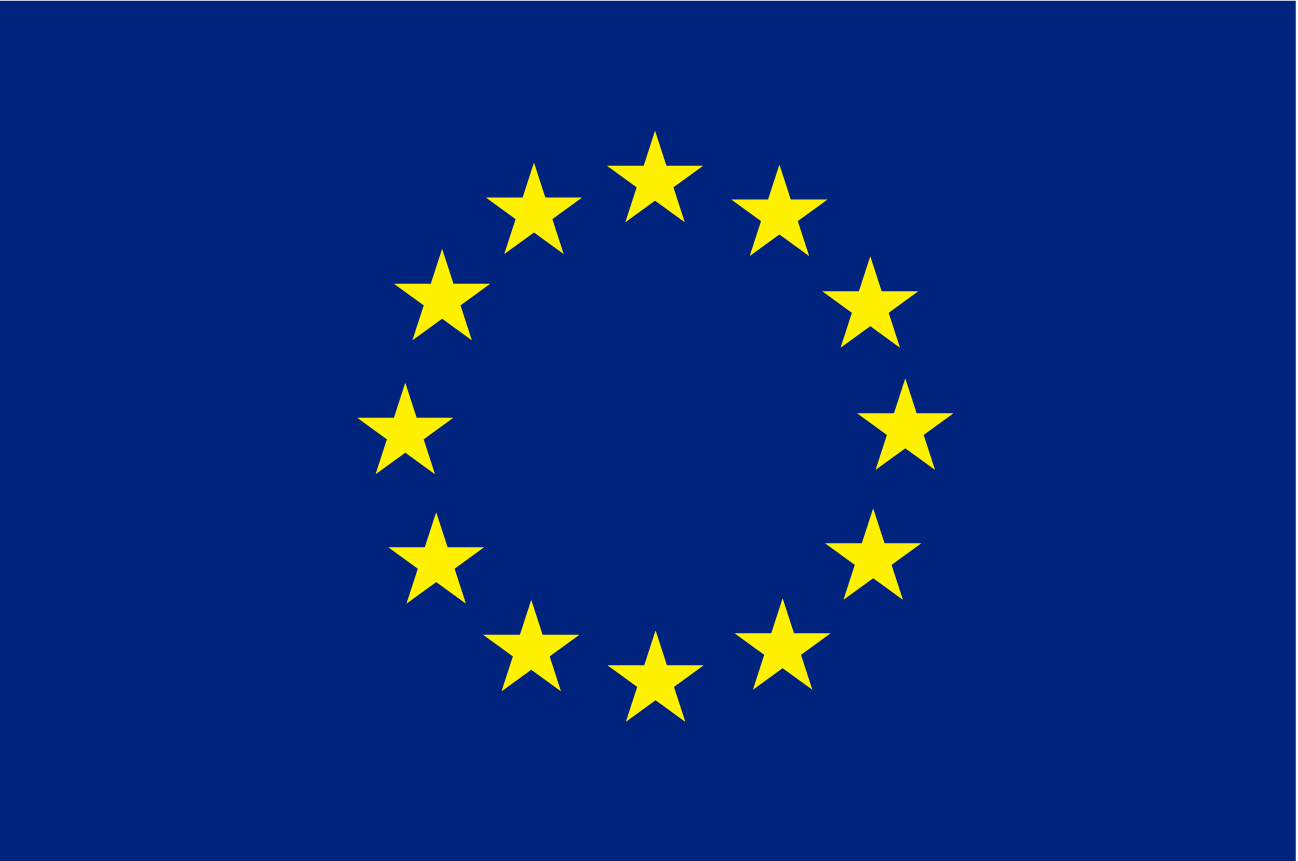 Proyecto apoyado por
La Unión Europea
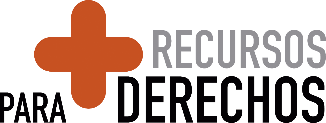 [Speaker Notes: En el caso de la boliviana, sólo el 17% de la energía que ingresa a centrales es renovable.]
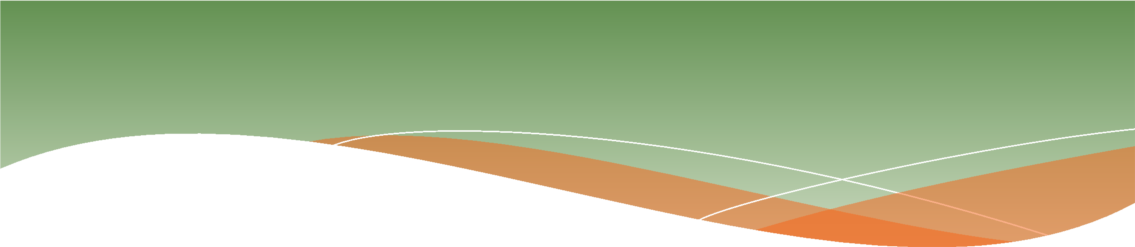 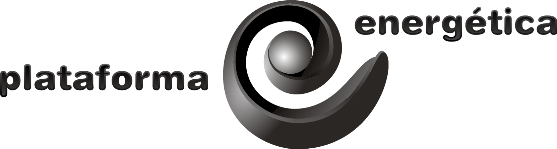 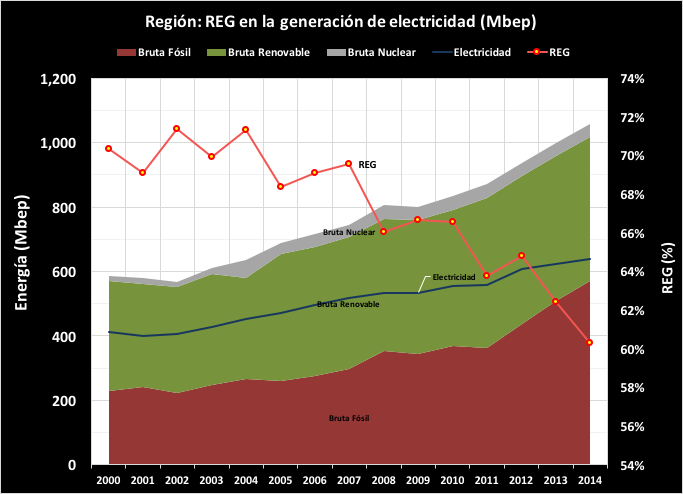 Presentación
Situación de los derechos laborales
en Bolivia
Silvia Escóbar de Pabón
Noviembre de 2016
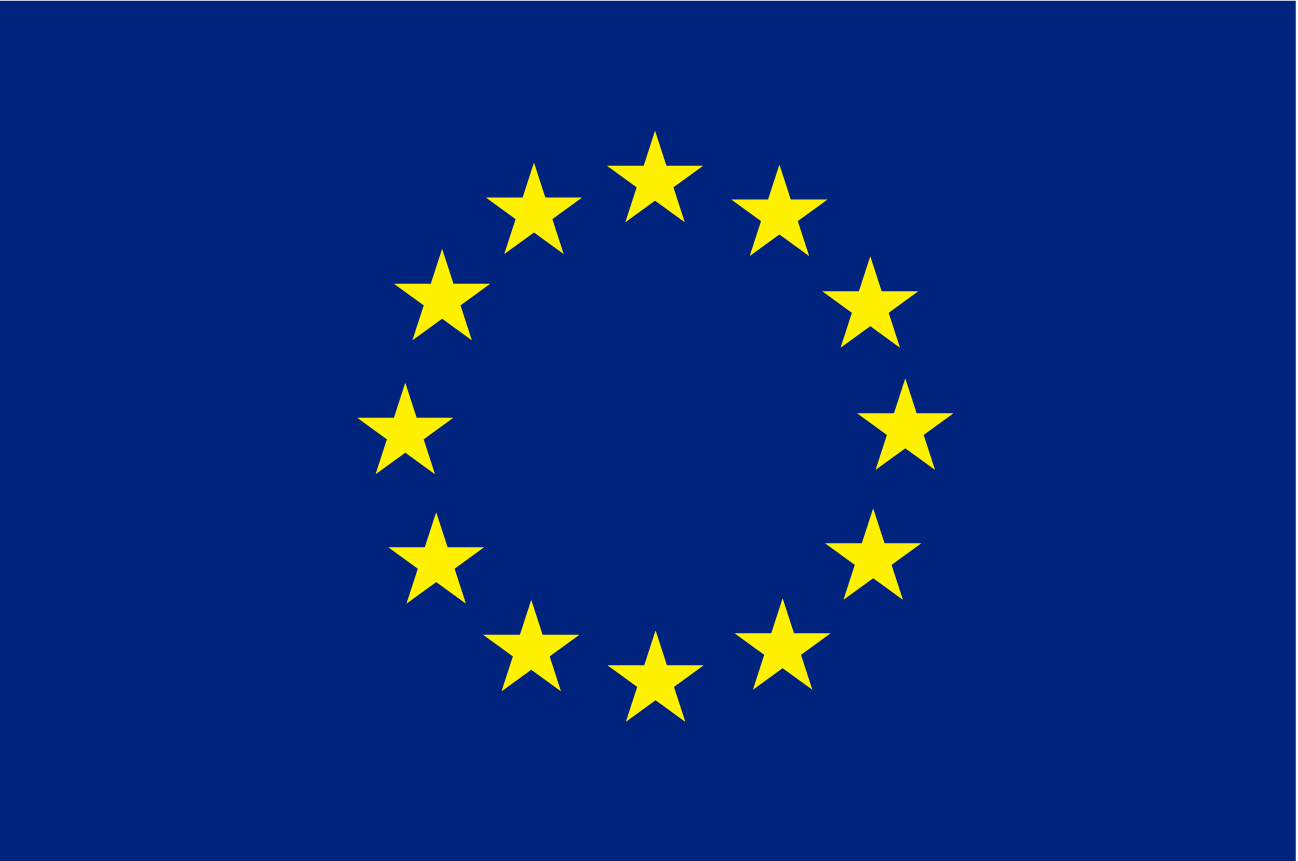 Proyecto apoyado por
La Unión Europea
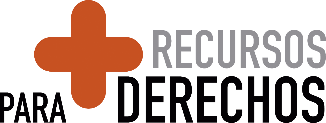 [Speaker Notes: 60 de cada 100 unidades de energía que ingresan a centrales se convierten en electricidad.]
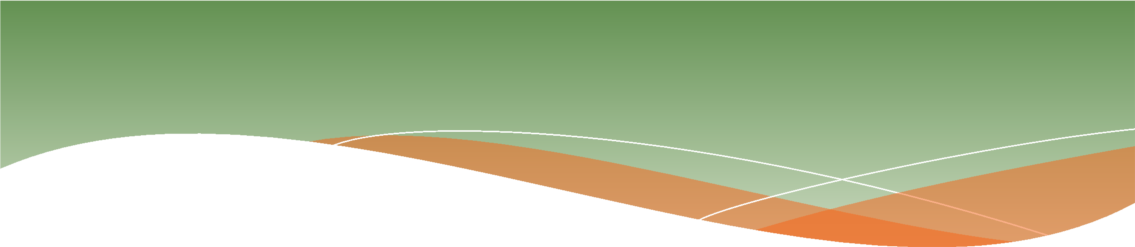 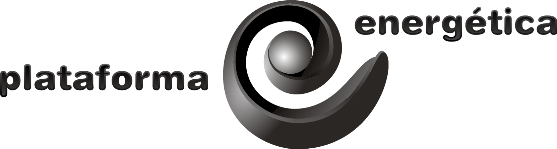 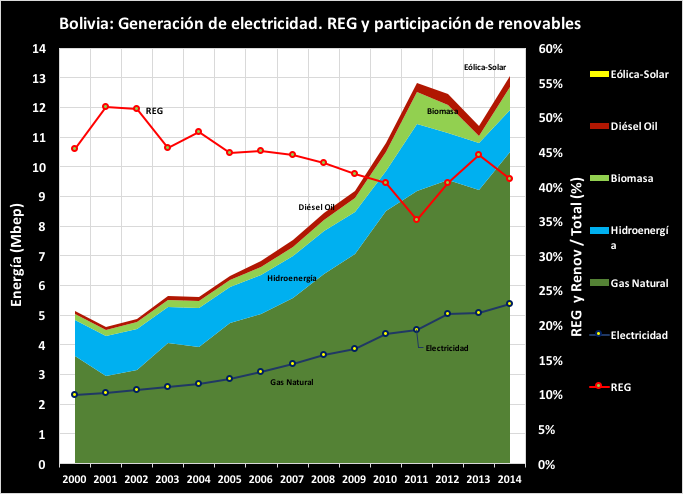 Presentación
Situación de los derechos laborales
en Bolivia
Silvia Escóbar de Pabón
Noviembre de 2016
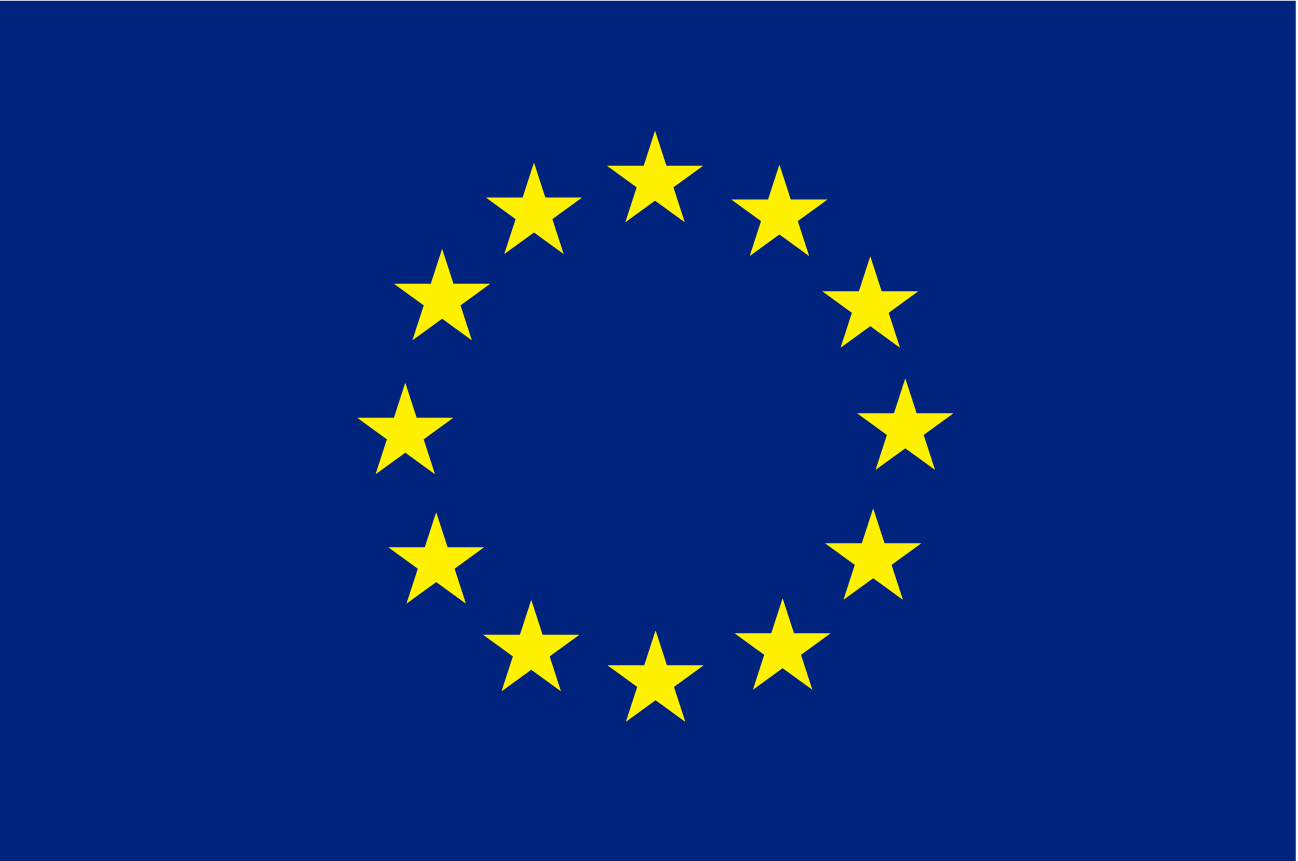 Proyecto apoyado por
La Unión Europea
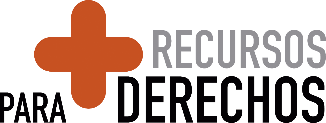 [Speaker Notes: 41 de cada 100 unidades de energía que ingresan a centrales se convierten en electricidad.]
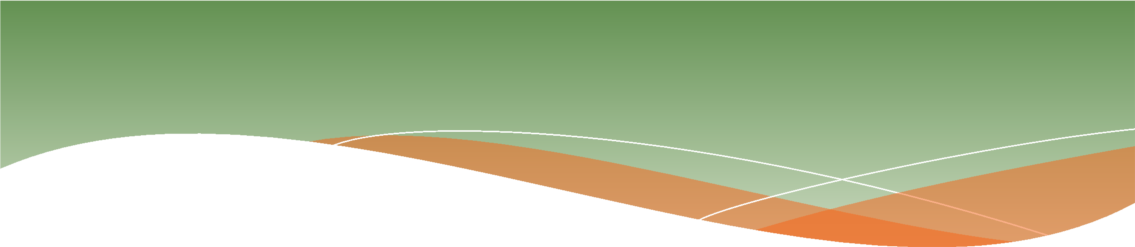 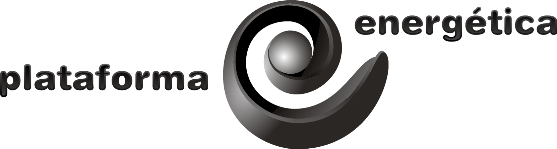 Los temas relevantes en la productividad

Es claro que el uso de gas natural para la generación de electricidad trae consigo varios problemas: i) quema ineficiente del gas natural; ii) emisiones masivas de CO2; iii) caída de la productividad país.
Parece claro que una tarea de alta relevancia es trabajar la eficiencia energética del sistema boliviano de generación de electricidad y eso supone reemplazar el gas natural por hidráulica de paso. 
La planificación del crecimiento de las ciudades y de sus sistemas de transporte
La mejora de la eficiencia energética en el sector industrial.
Presentación
Situación de los derechos laborales
en Bolivia
Silvia Escóbar de Pabón
Noviembre de 2016
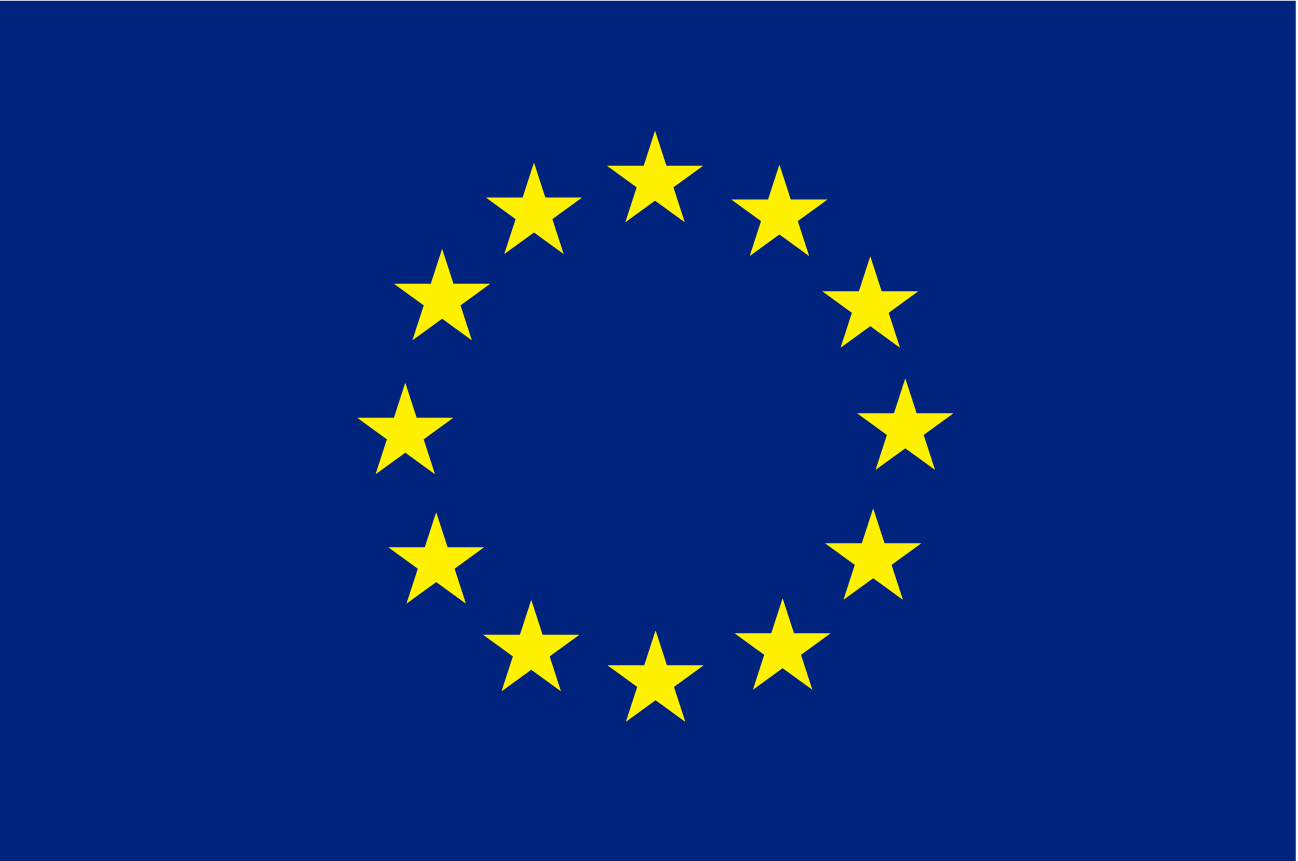 Proyecto apoyado por
La Unión Europea
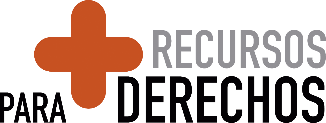 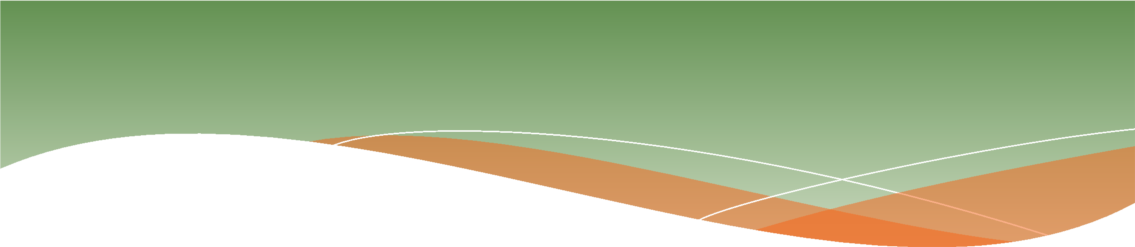 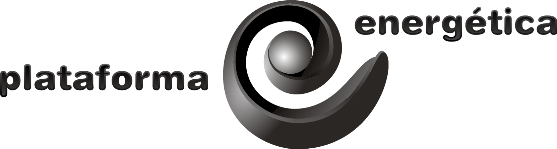 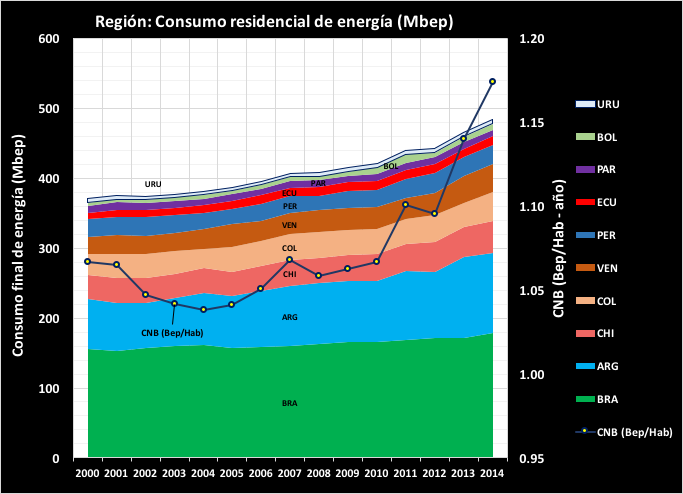 Presentación
Situación de los derechos laborales
en Bolivia
Silvia Escóbar de Pabón
Noviembre de 2016
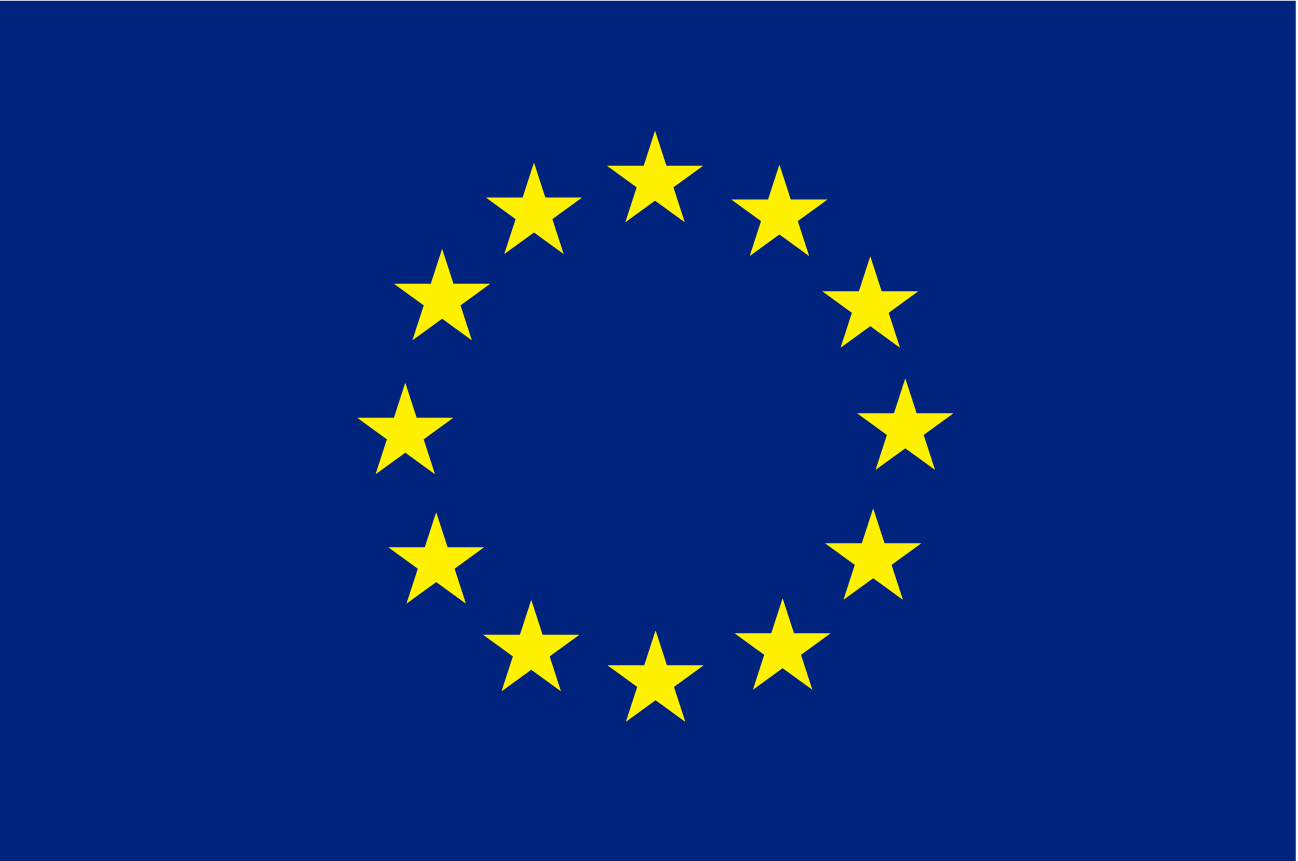 Proyecto apoyado por
La Unión Europea
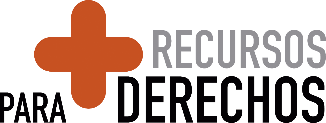 [Speaker Notes: El consumo del sector residencial ha crecido, tanto en global como per cápita. Esas son buenas y no tan buenas noticias: Por un lado crece la electrificación. Por otro crece el consumo por confort y nuevamente nos tocamos con el crecimiento de las ciudades.]
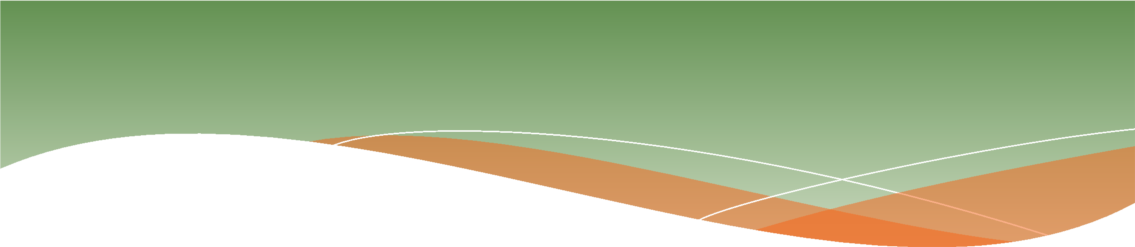 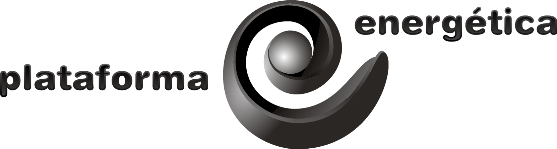 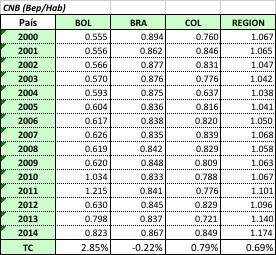 Presentación
Situación de los derechos laborales
en Bolivia
Silvia Escóbar de Pabón
Noviembre de 2016
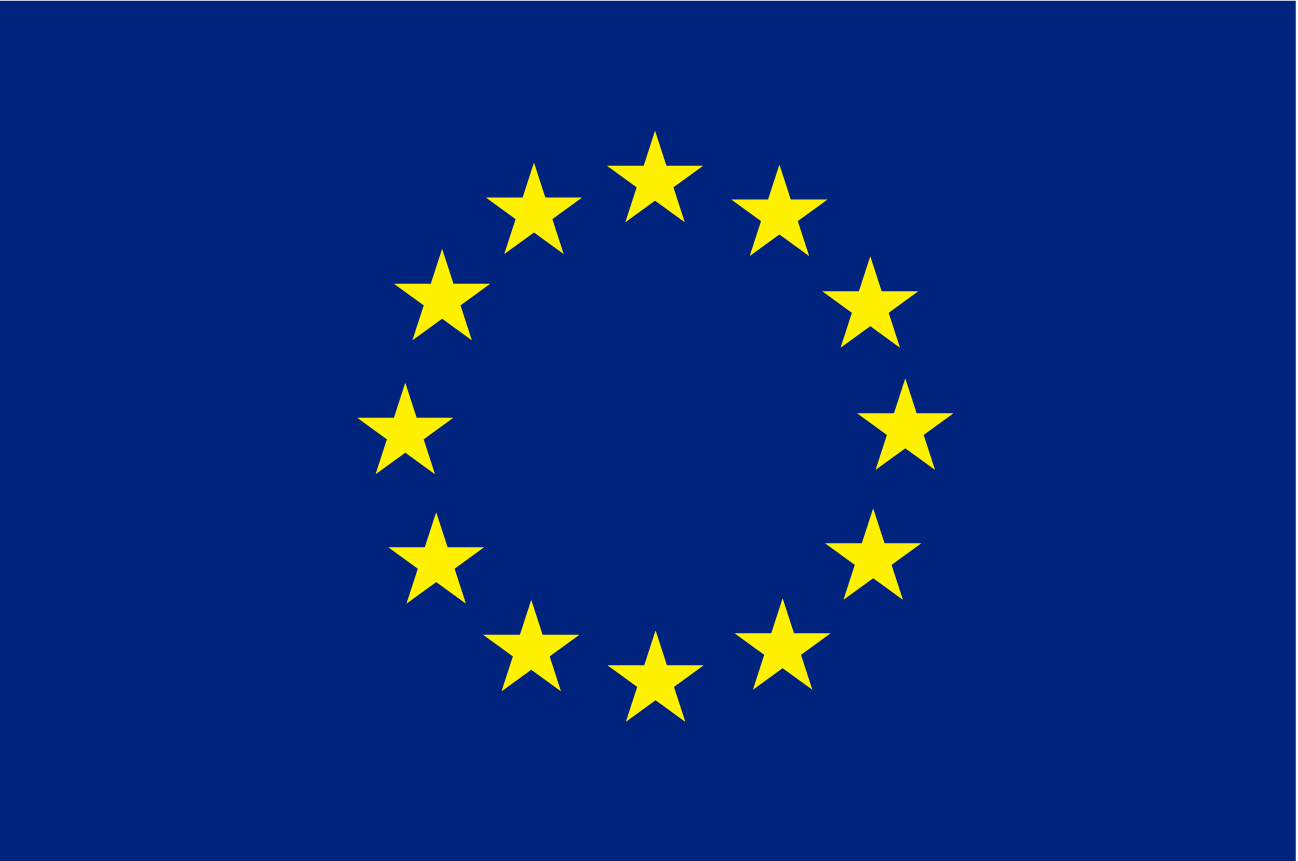 Proyecto apoyado por
La Unión Europea
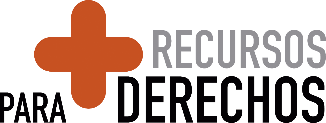 [Speaker Notes: 2 cambios: Brasil es ahora el principal productor. Colombia ha superado a Argentina. Bolivia está en el grupo de pequeños productores de energía.]
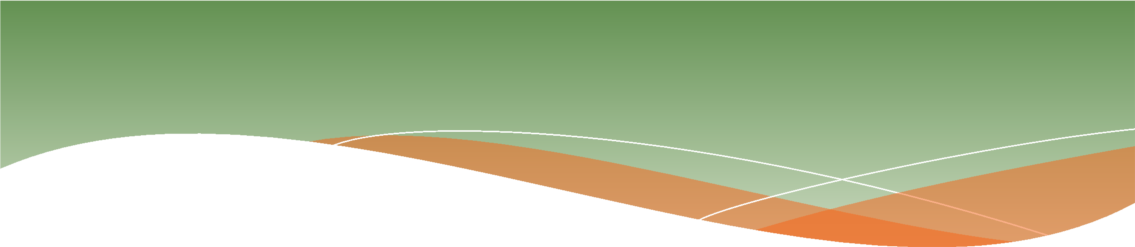 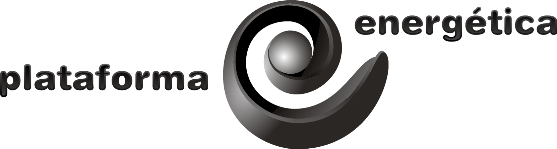 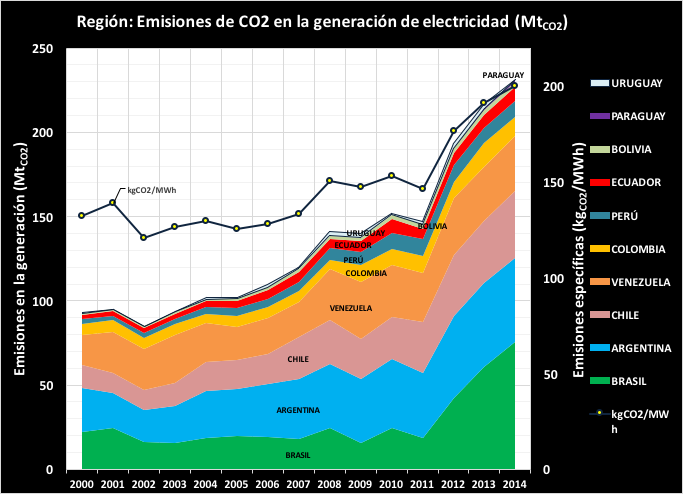 Presentación
Situación de los derechos laborales
en Bolivia
Silvia Escóbar de Pabón
Noviembre de 2016
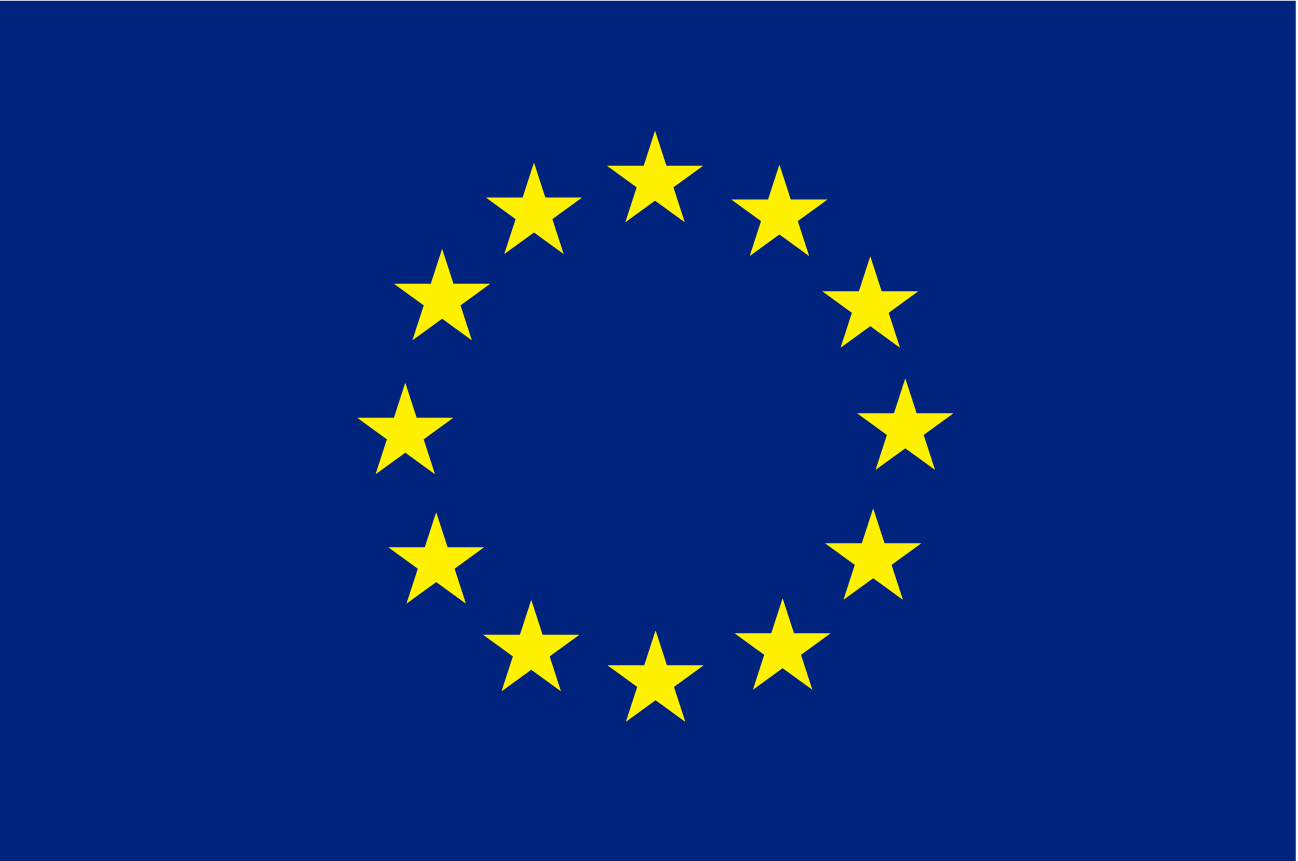 Proyecto apoyado por
La Unión Europea
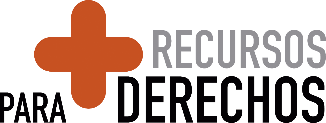 [Speaker Notes: Suben y son gobernadas por la subida de Brasil. Pero también han subido las específicas.]
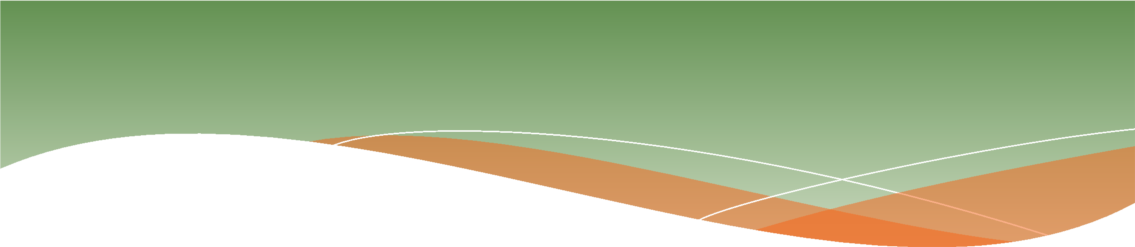 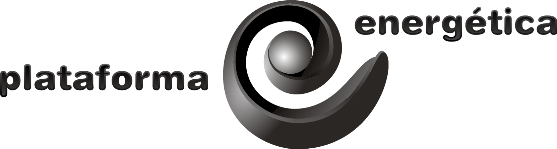 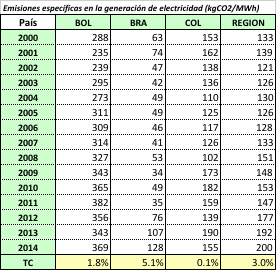 Presentación
Situación de los derechos laborales
en Bolivia
Silvia Escóbar de Pabón
Noviembre de 2016
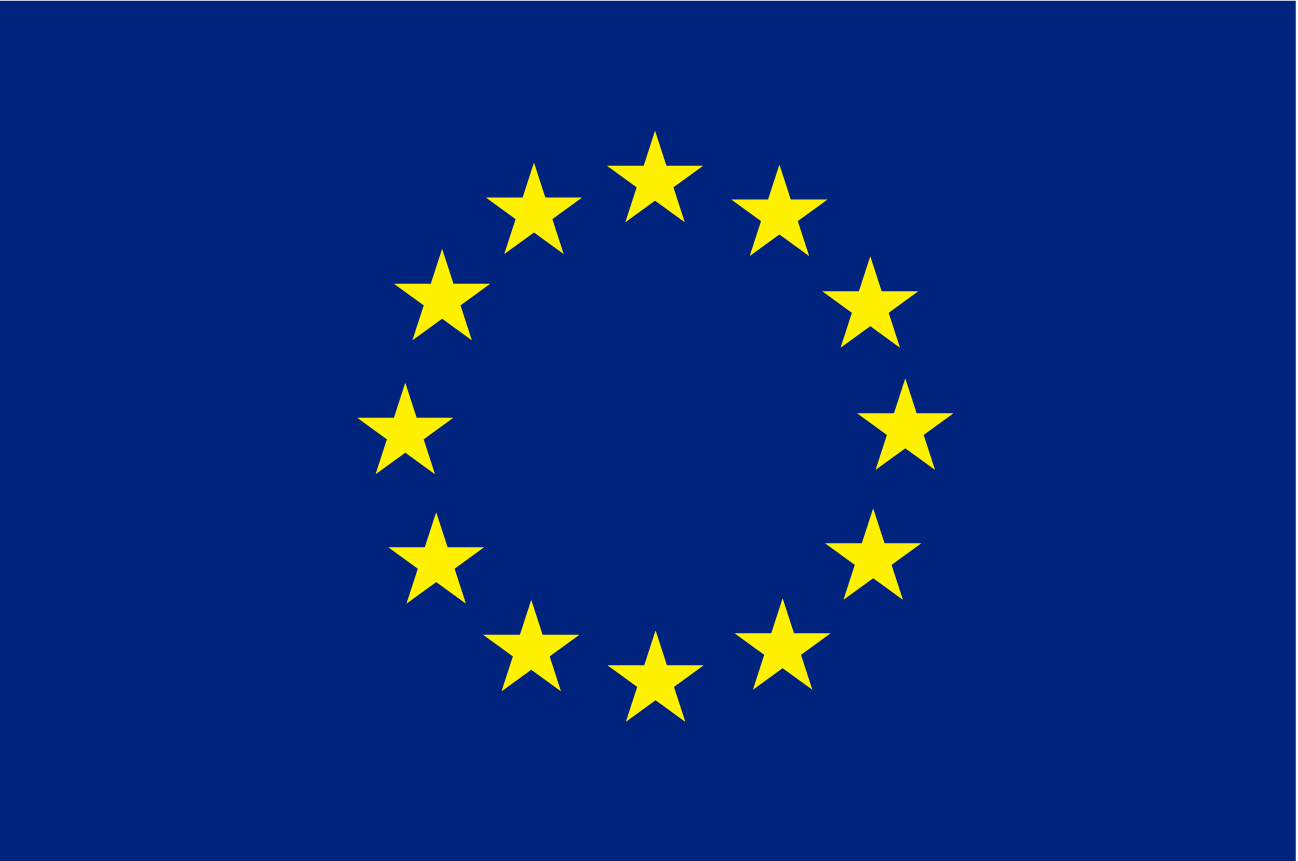 Proyecto apoyado por
La Unión Europea
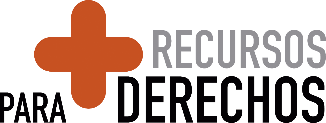 [Speaker Notes: 2 cambios: Brasil es ahora el principal productor. Colombia ha superado a Argentina. Bolivia está en el grupo de pequeños productores de energía.]
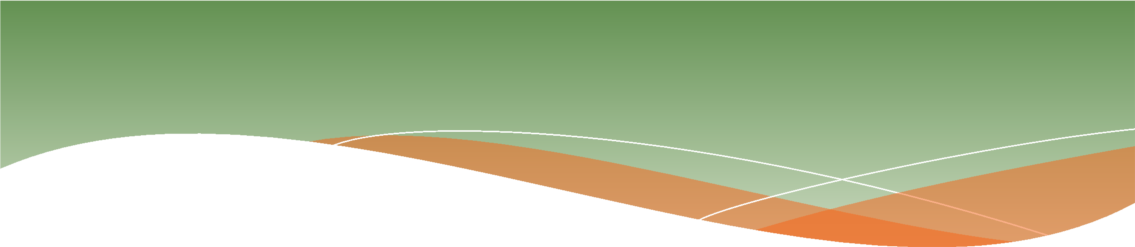 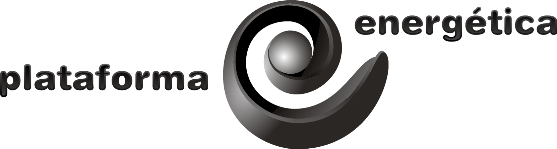 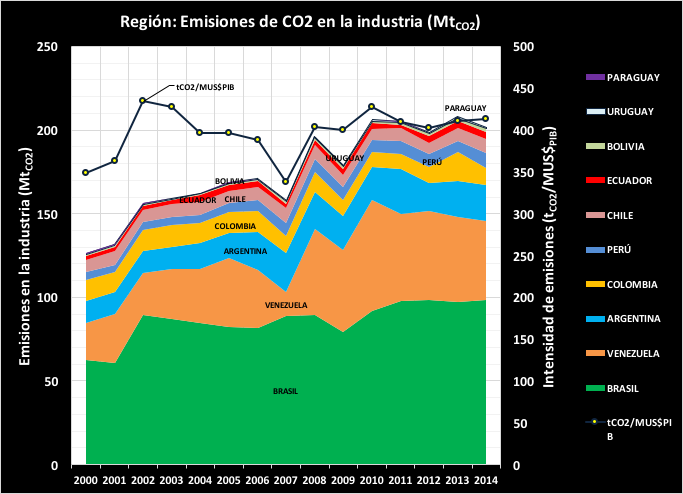 Presentación
Situación de los derechos laborales
en Bolivia
Silvia Escóbar de Pabón
Noviembre de 2016
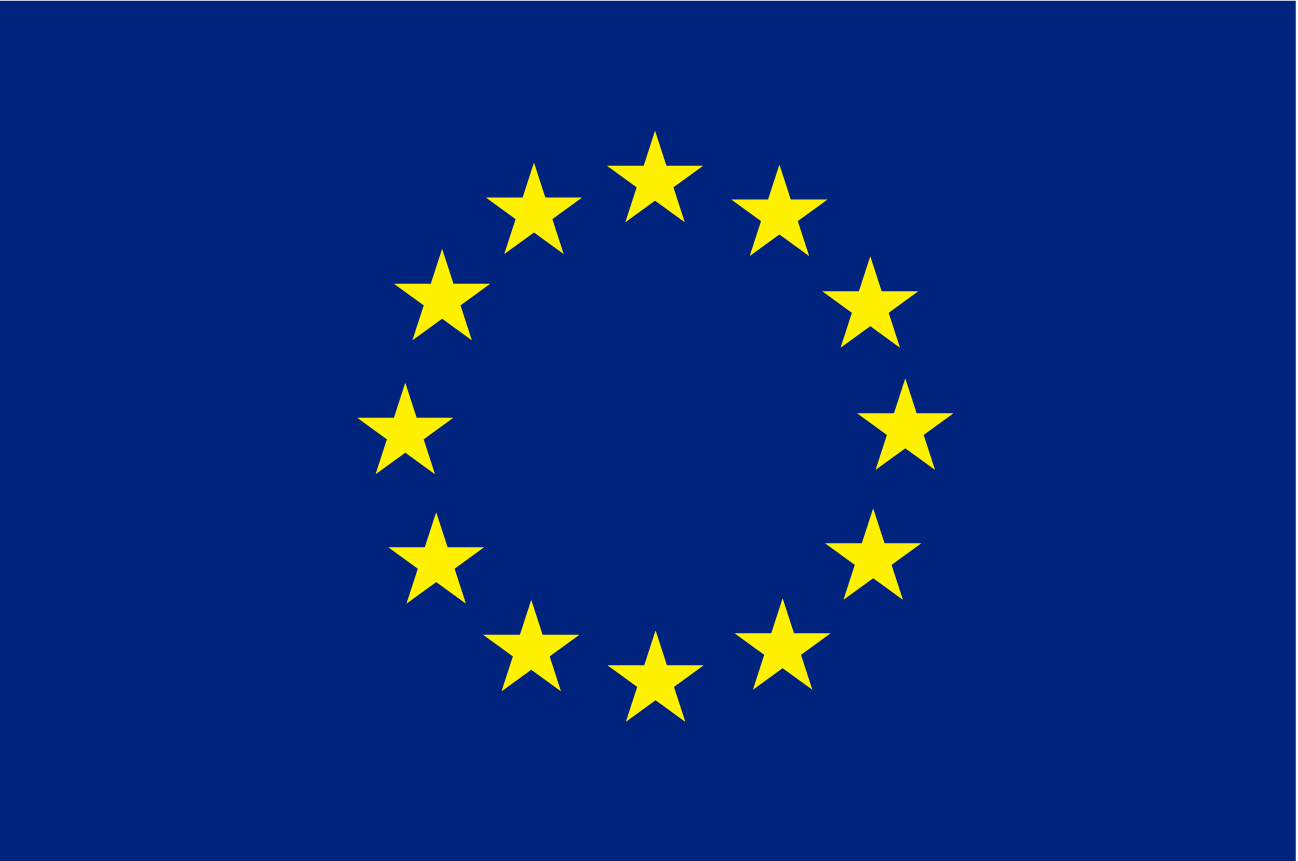 Proyecto apoyado por
La Unión Europea
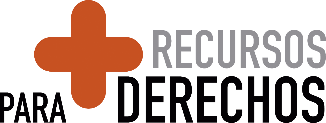 [Speaker Notes: Se han deteriorado en algo. Y la reducción de Colombia contrasta con el deterioro de Argentina, Venezuela y Brasil. Pérdida de eficiencia energética, crecimiento de los sectores energointensivos.]
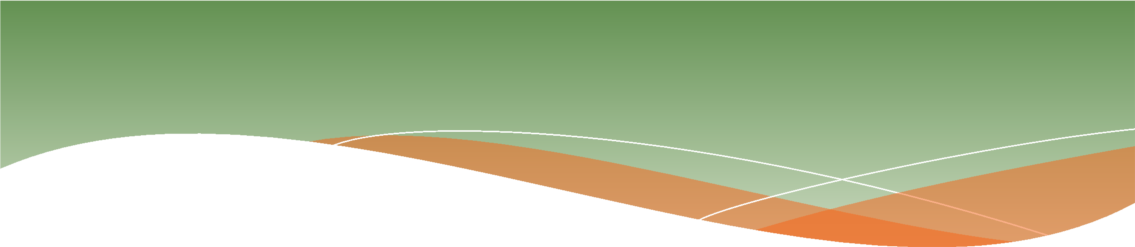 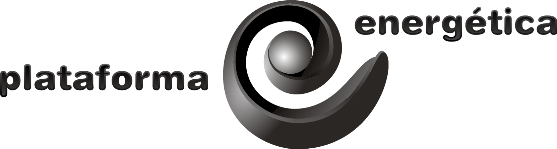 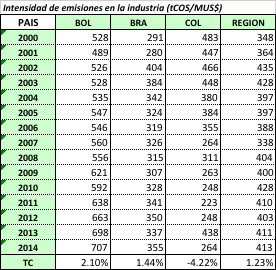 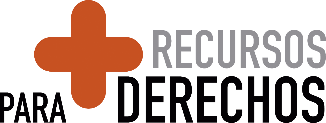 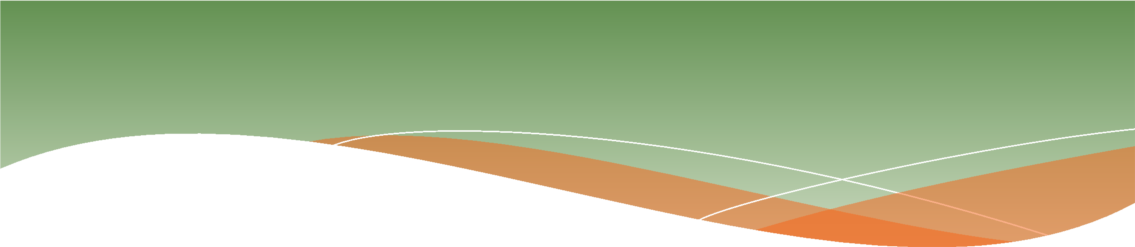 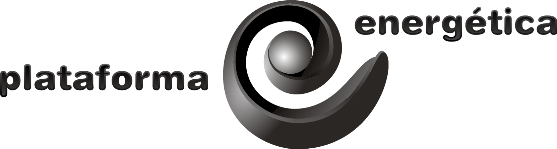 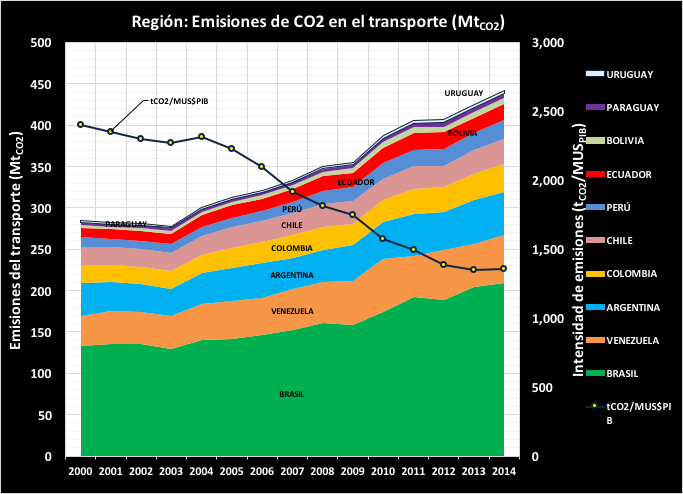 Presentación
Situación de los derechos laborales
en Bolivia
Silvia Escóbar de Pabón
Noviembre de 2016
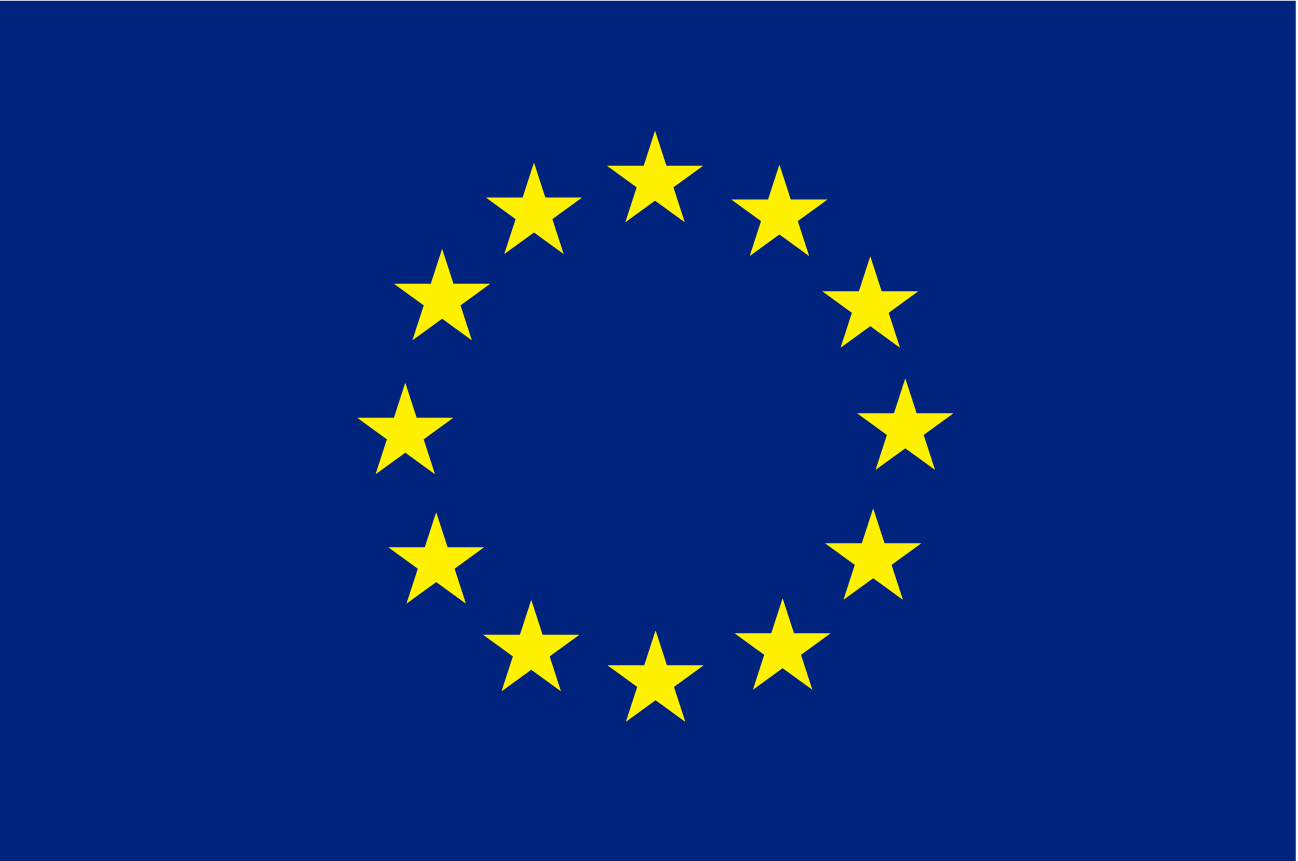 Proyecto apoyado por
La Unión Europea
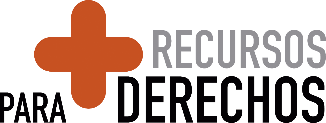 [Speaker Notes: De manera impresionante las emisiones específicas del transporte han bajado.]
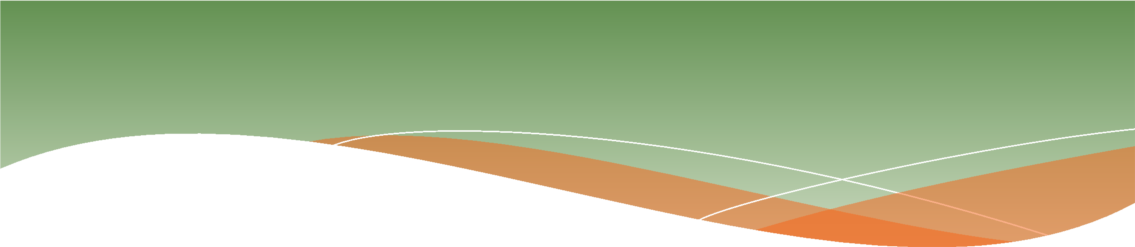 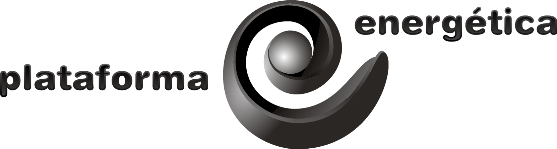 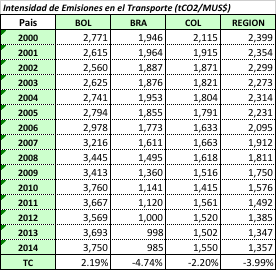 Presentación
Situación de los derechos laborales
en Bolivia
Silvia Escóbar de Pabón
Noviembre de 2016
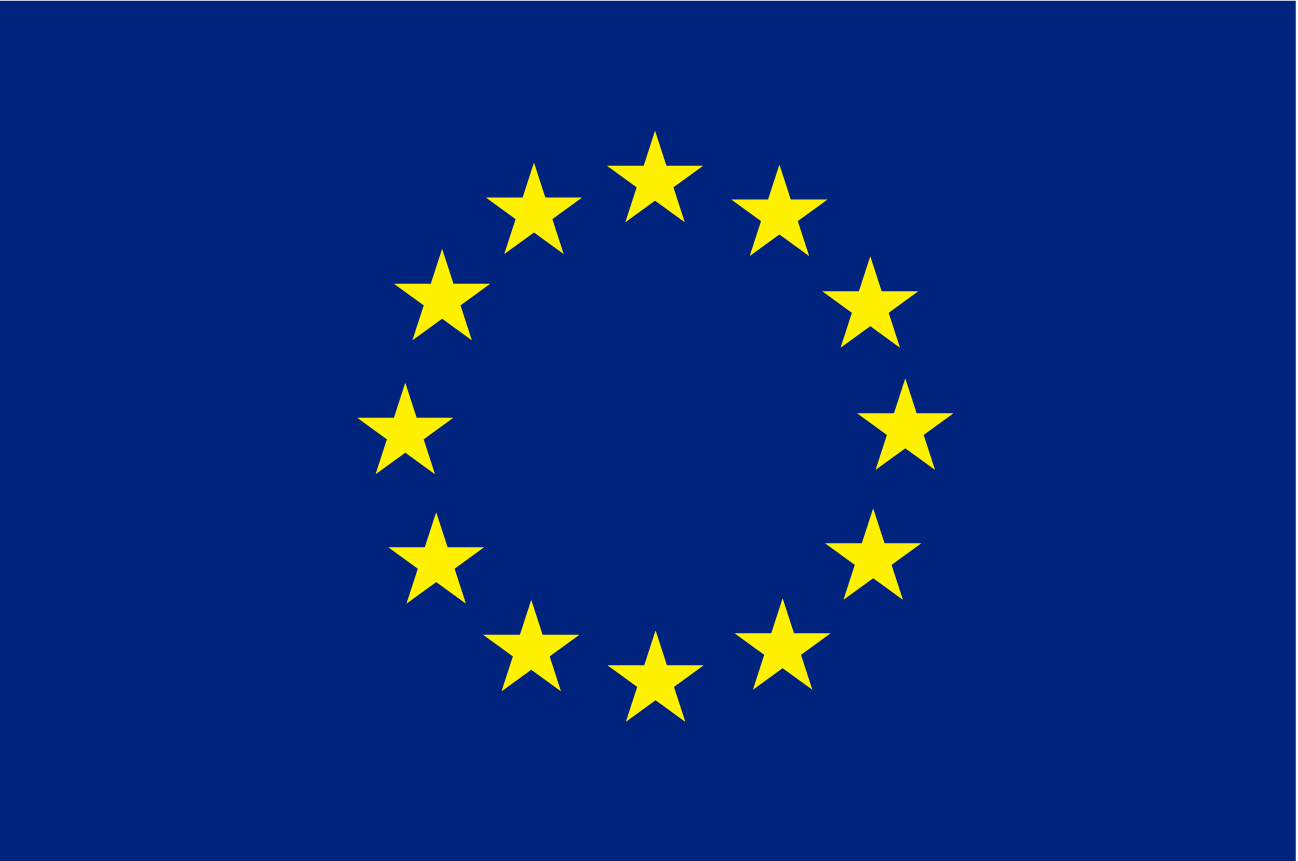 Proyecto apoyado por
La Unión Europea
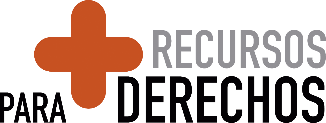 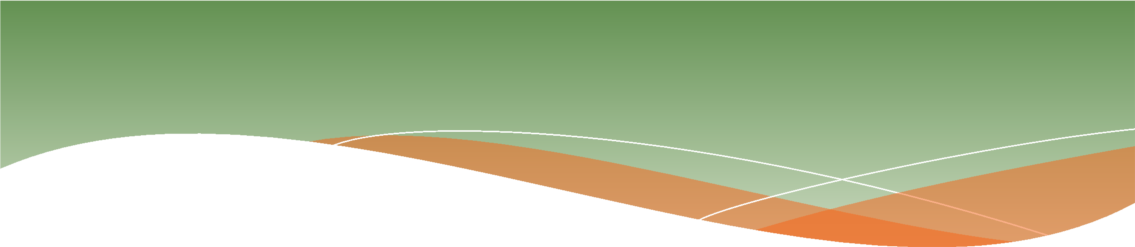 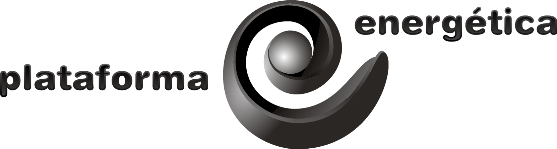 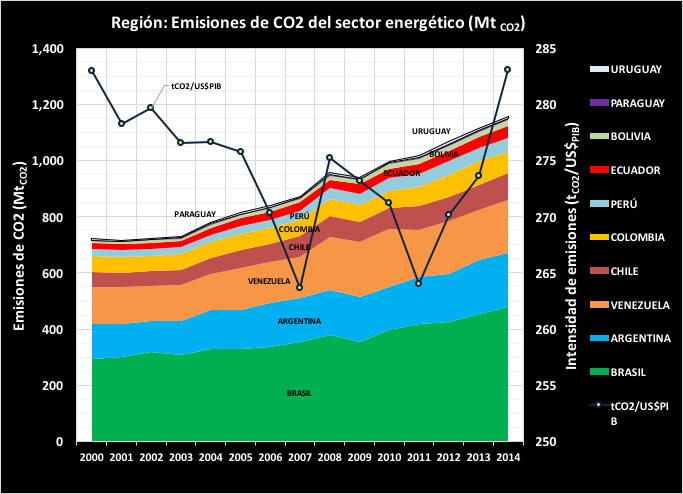 Presentación
Situación de los derechos laborales
en Bolivia
Silvia Escóbar de Pabón
Noviembre de 2016
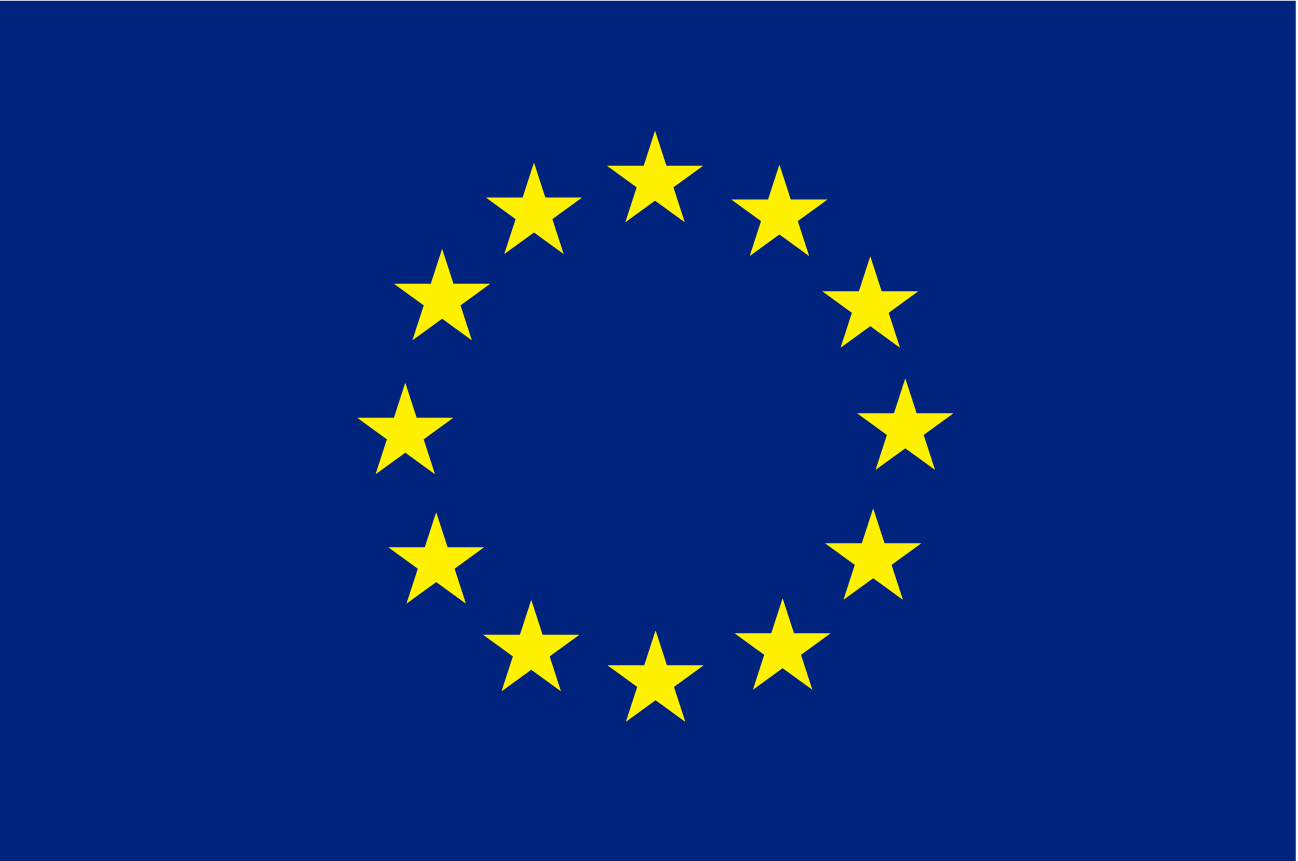 Proyecto apoyado por
La Unión Europea
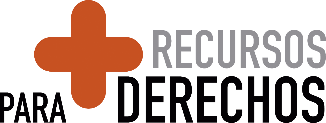 [Speaker Notes: 2 cambios: Brasil es ahora el principal productor. Colombia ha superado a Argentina. Bolivia está en el grupo de pequeños productores de energía.]
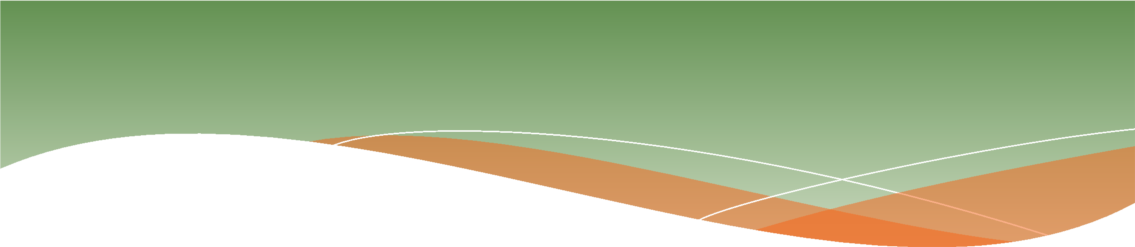 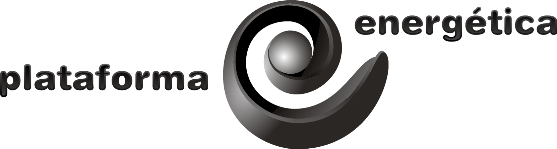 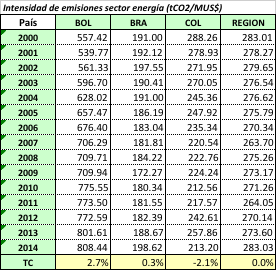 Presentación
Situación de los derechos laborales
en Bolivia
Silvia Escóbar de Pabón
Noviembre de 2016
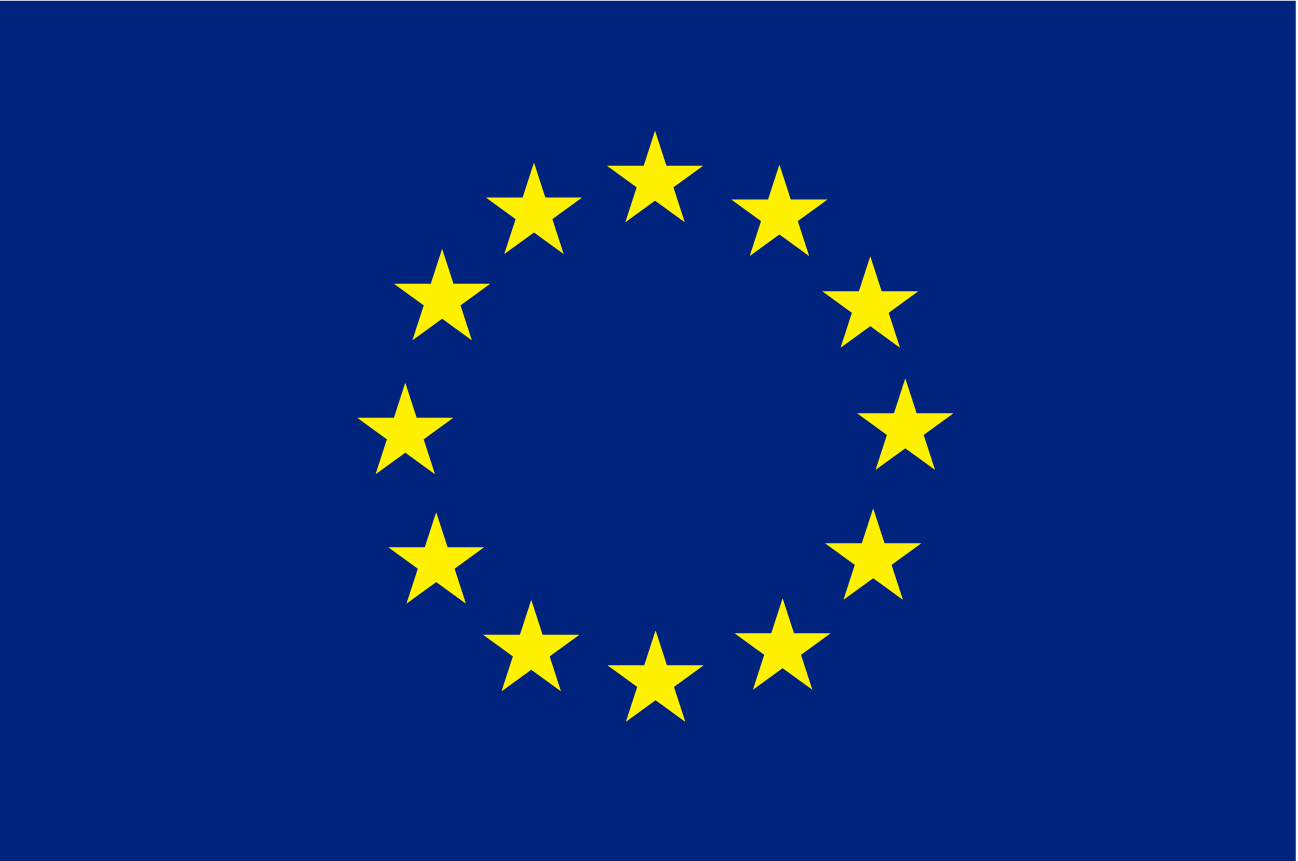 Proyecto apoyado por
La Unión Europea
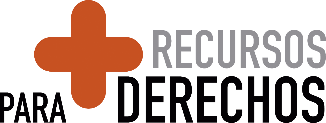 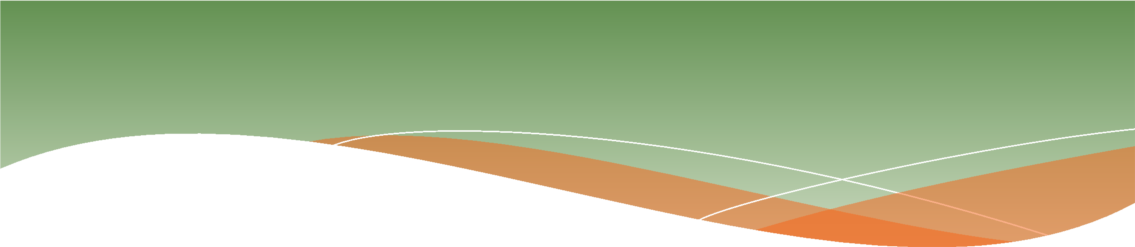 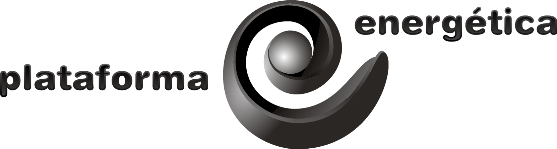 Presentación
Situación de los derechos laborales
en Bolivia
Silvia Escóbar de Pabón
Noviembre de 2016
MUCHAS GRACIAS
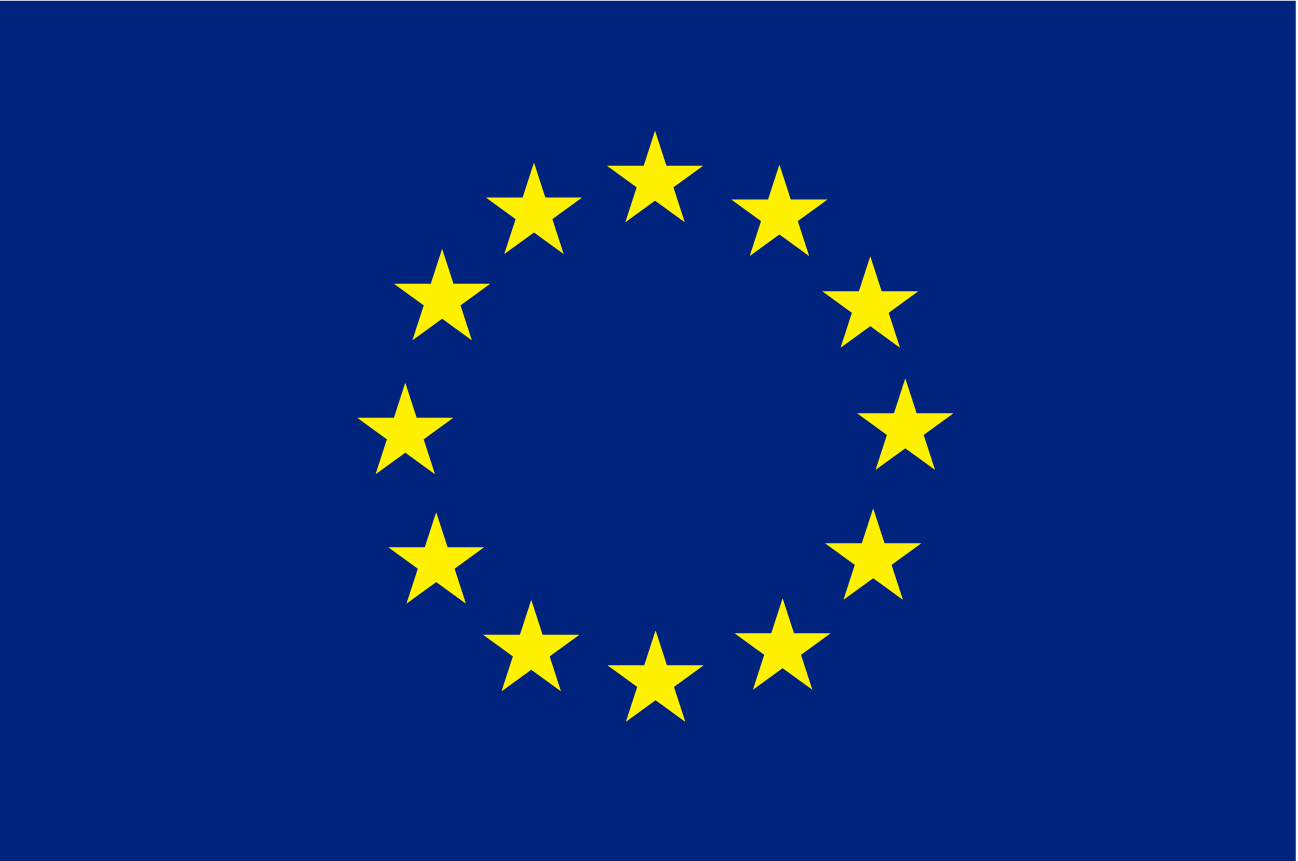 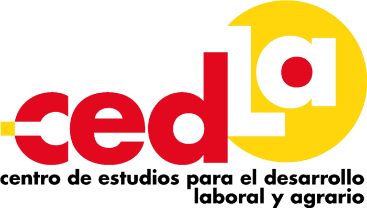 Proyecto apoyado por
La Unión Europea
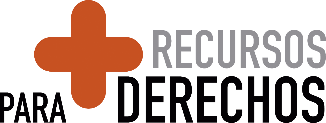